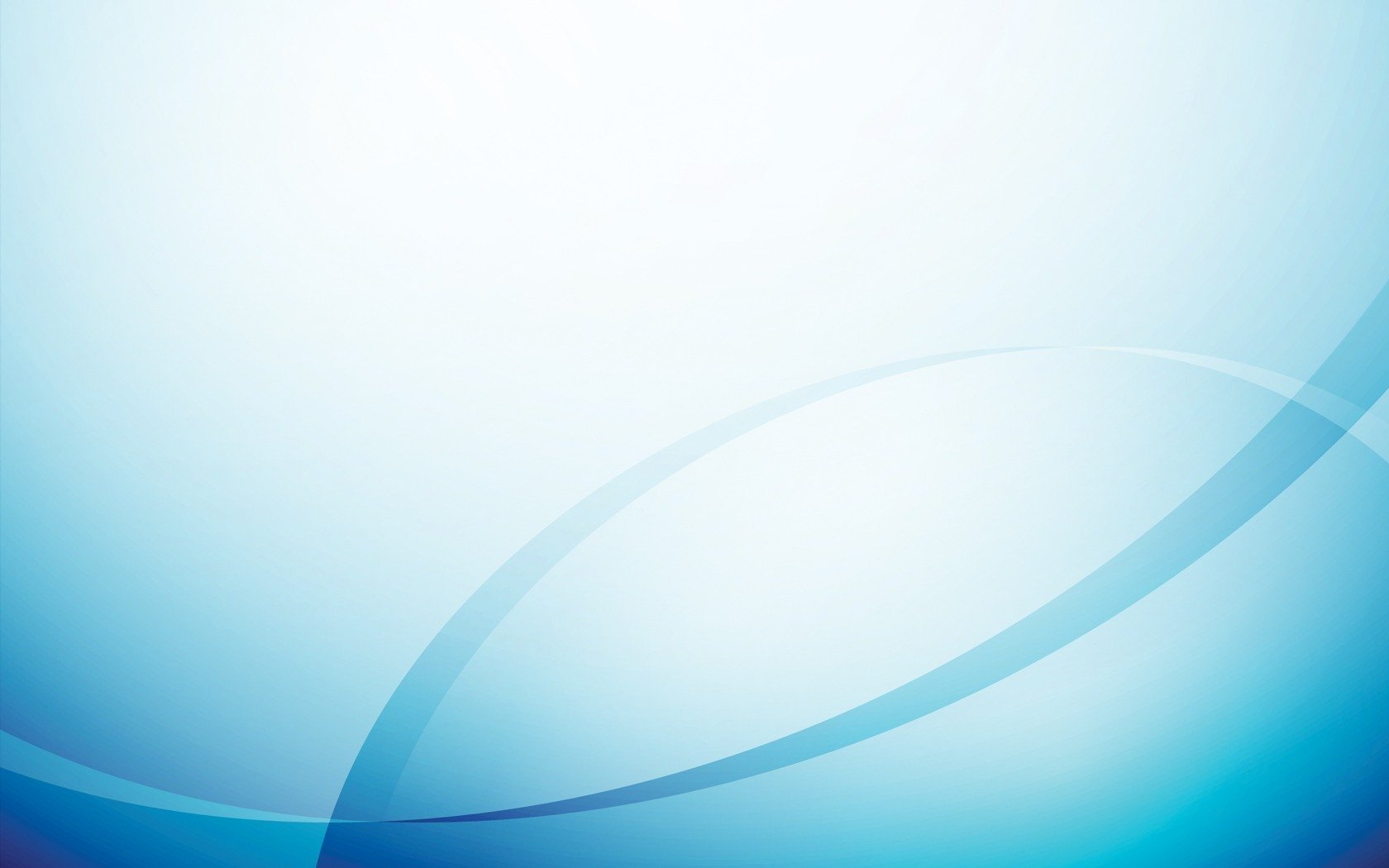 Министерство образования РМ
Портфолио
Скачко Елены Владимировны
Воспитателя структурного подразделения
«Детского сада №18 комбинированного вида» МБДОУ «Детский сад «Радуга» комбинированного вида»
Рузаевского муниципального района
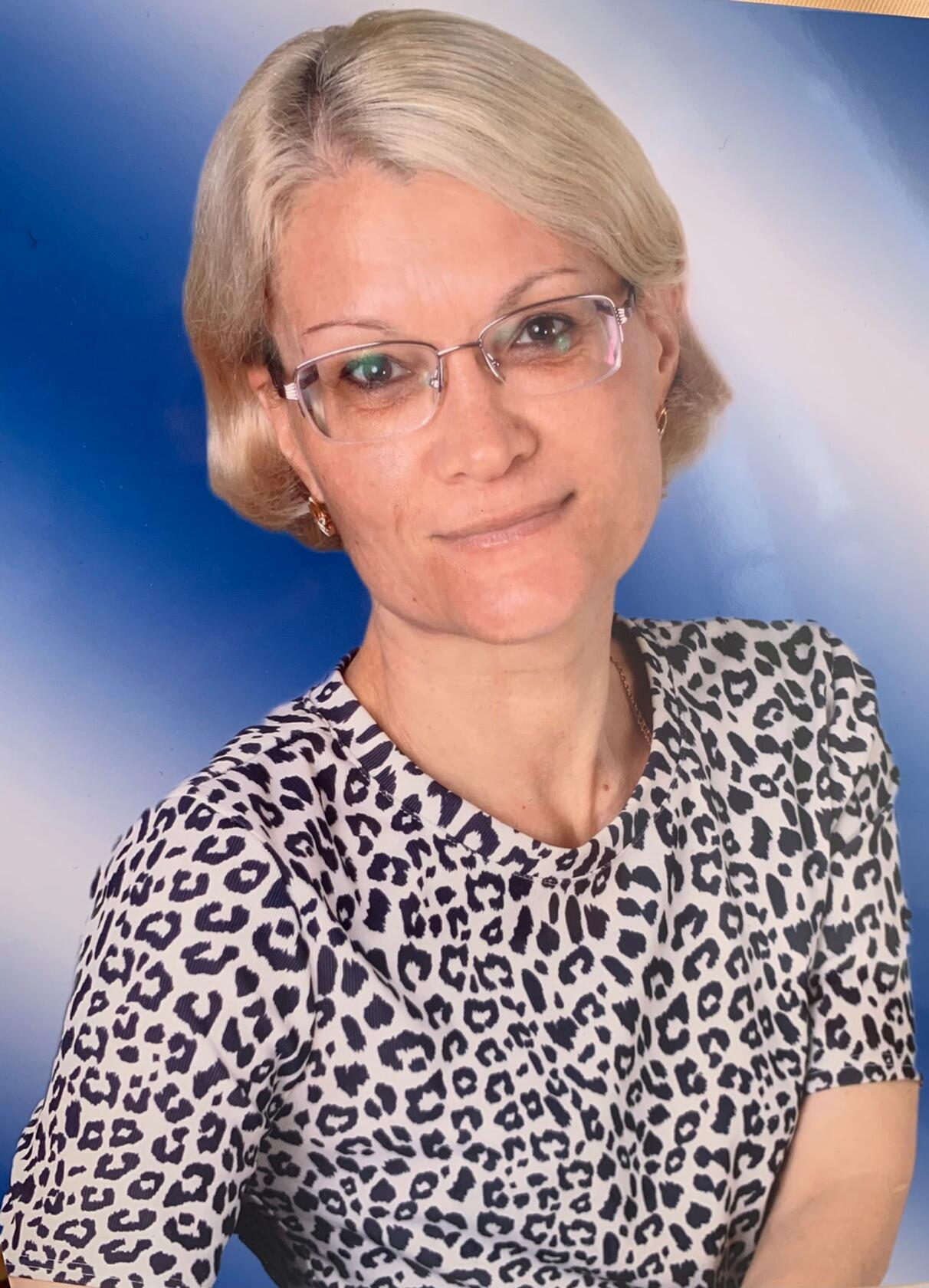 Дата рождения: 26.09.1974г.
Профессиональное образование: высшее.
Мордовский  государственный  педагогический  университет им. Н.П.Огарева
Специальность:  «Филолог. Преподаватель русского языка и литературы.»
Диплом:  АВC№ 0665495 , дата выдачи:  23.06.1997г . 
Переподготовка: ФГБОУ ВПО «Мордовский государственный педагогический институт имени М. Е. Евсевьева»
Специальность: воспитатель.
Диплом: №132401789510,   дата выдачи 31.10.2014г.
Стаж педагогической работы (по специальности): 26 лет
Общий трудовой стаж: 30 лет
Квалификационная категория: первая.
Дата последней аттестации:  приказ № 1055 от21.12.2017г.
Занимаемая должность: воспитатель
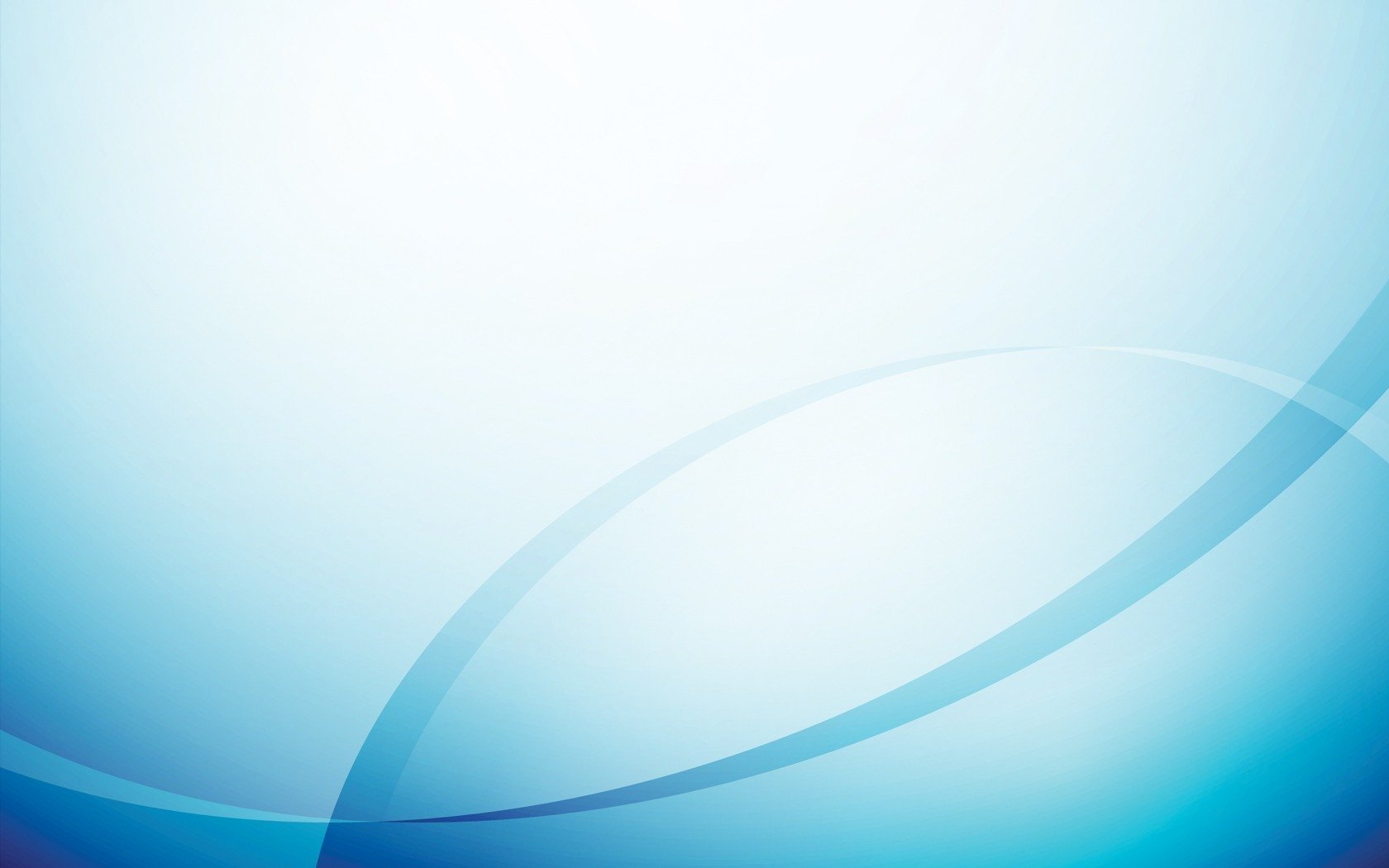 Наличие  инновационного педагогического опыта
Тема: «Экологическое воспитание детей с ЗПР по методике Марии Монтессори» (космическое воспитание)
https://nsportal.ru/user/463887 
   
Приложение к педагогическому опыту
 видео – занятие «Прогулка в лес»
  
   https://yandex.ru/video/preview/17818219205927699669
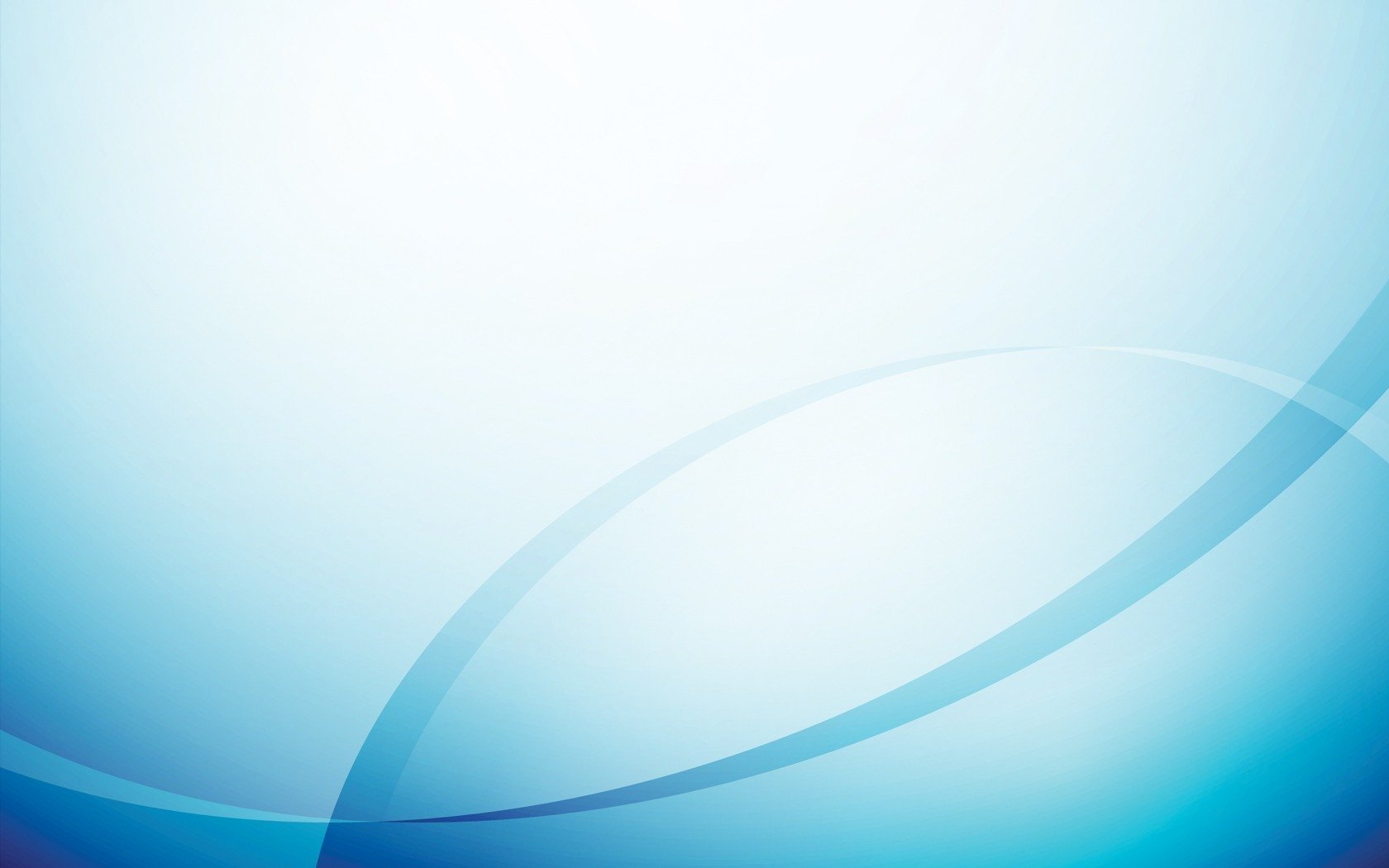 Участие в инновационной (экспериментальной) деятельности
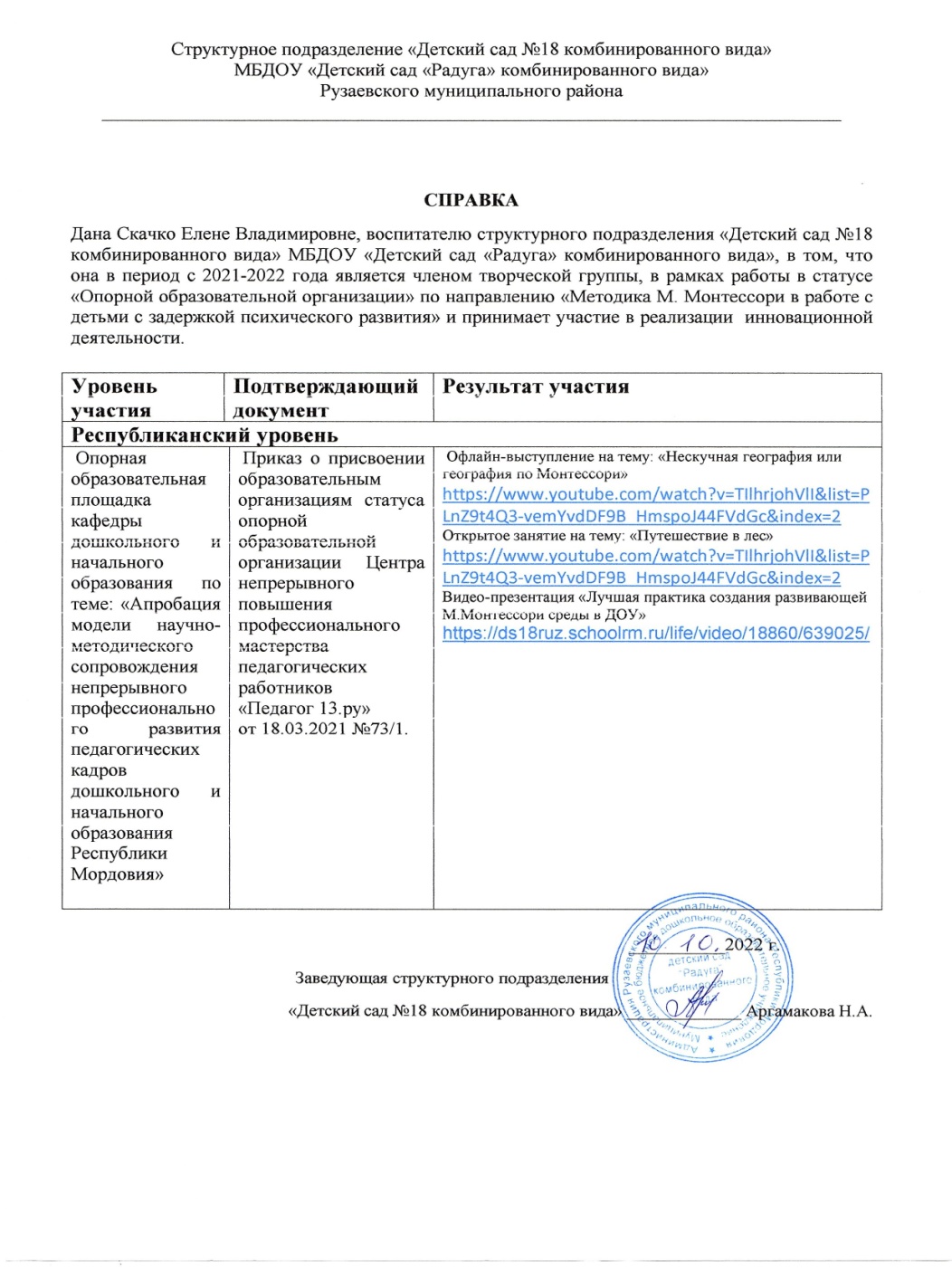 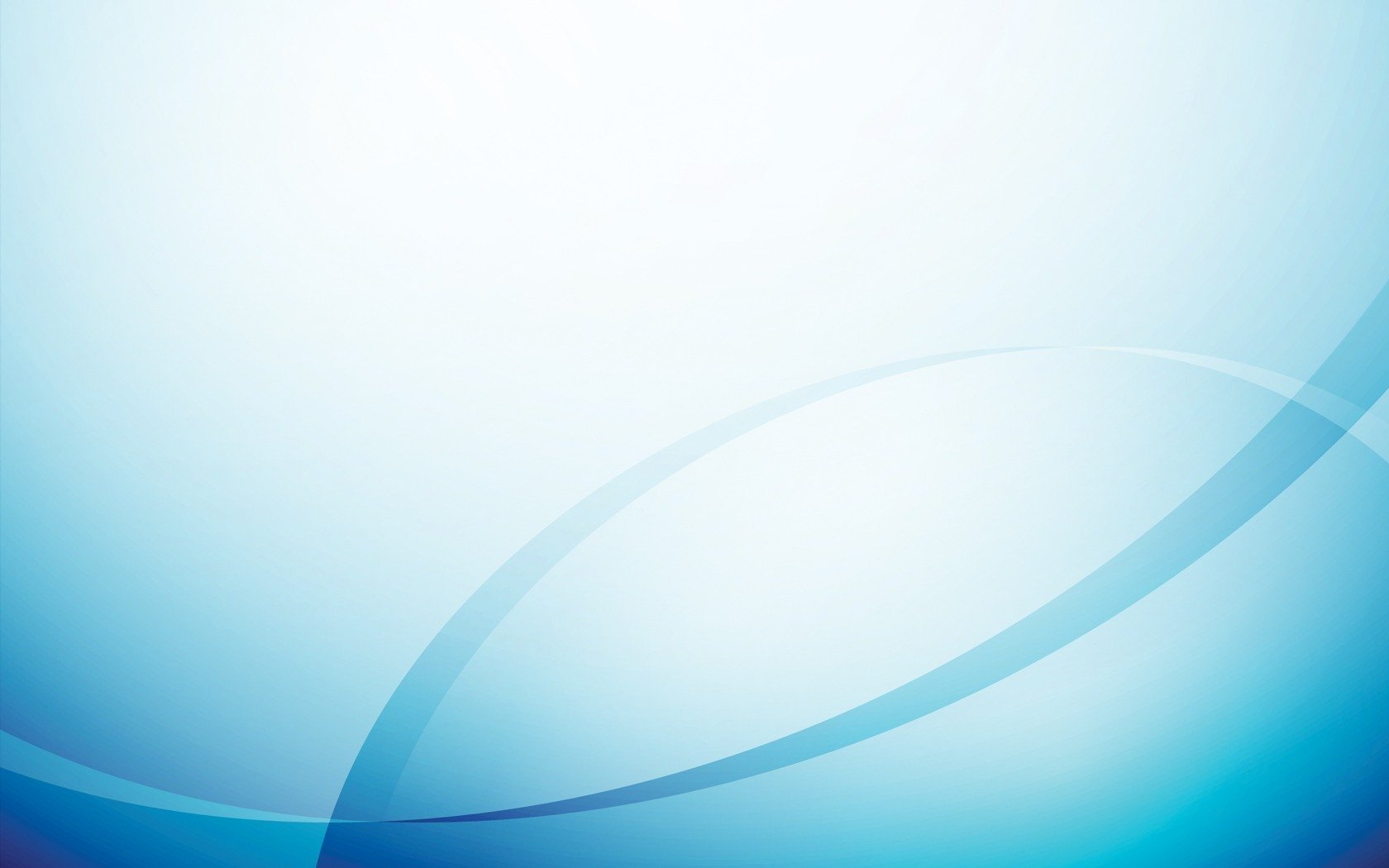 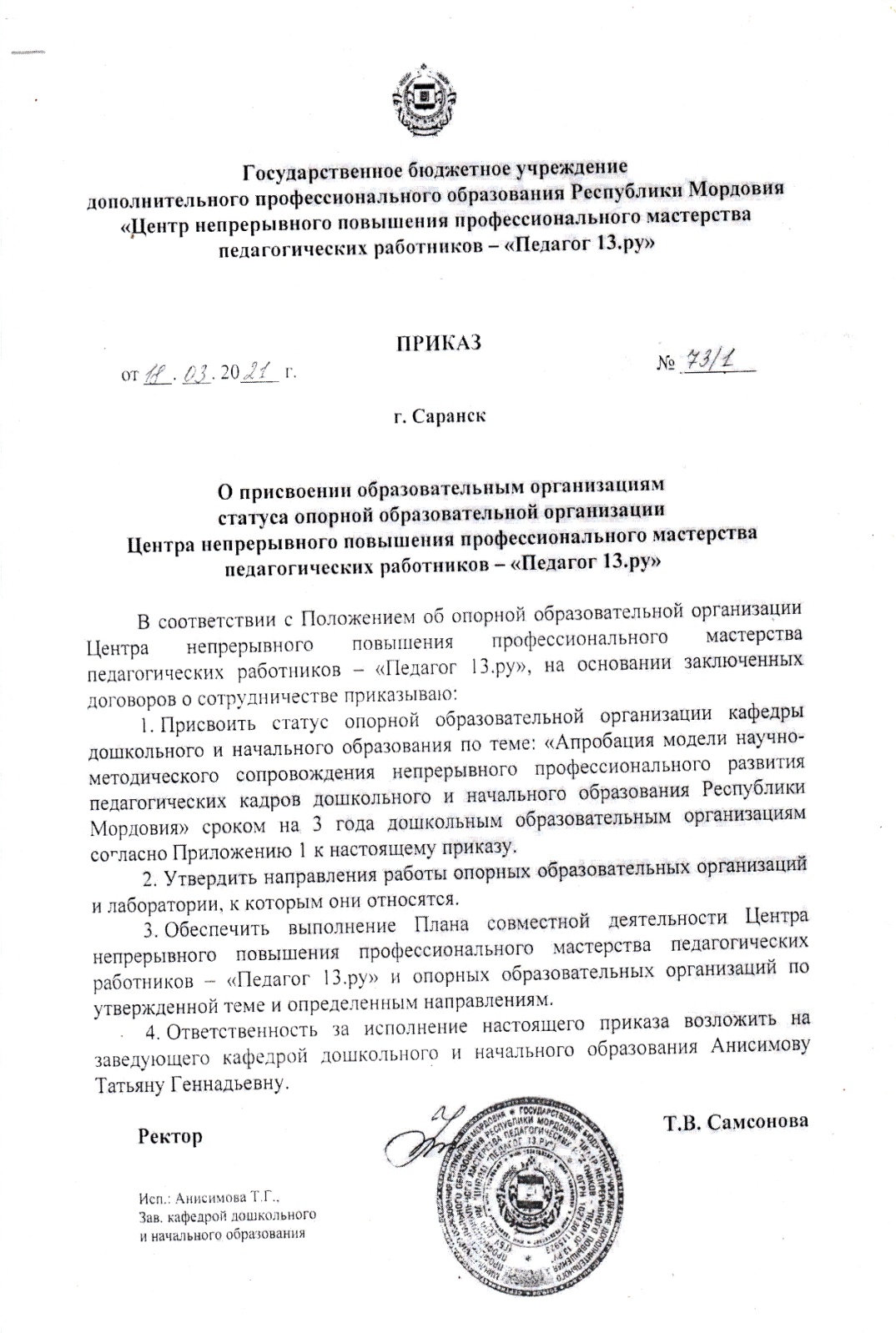 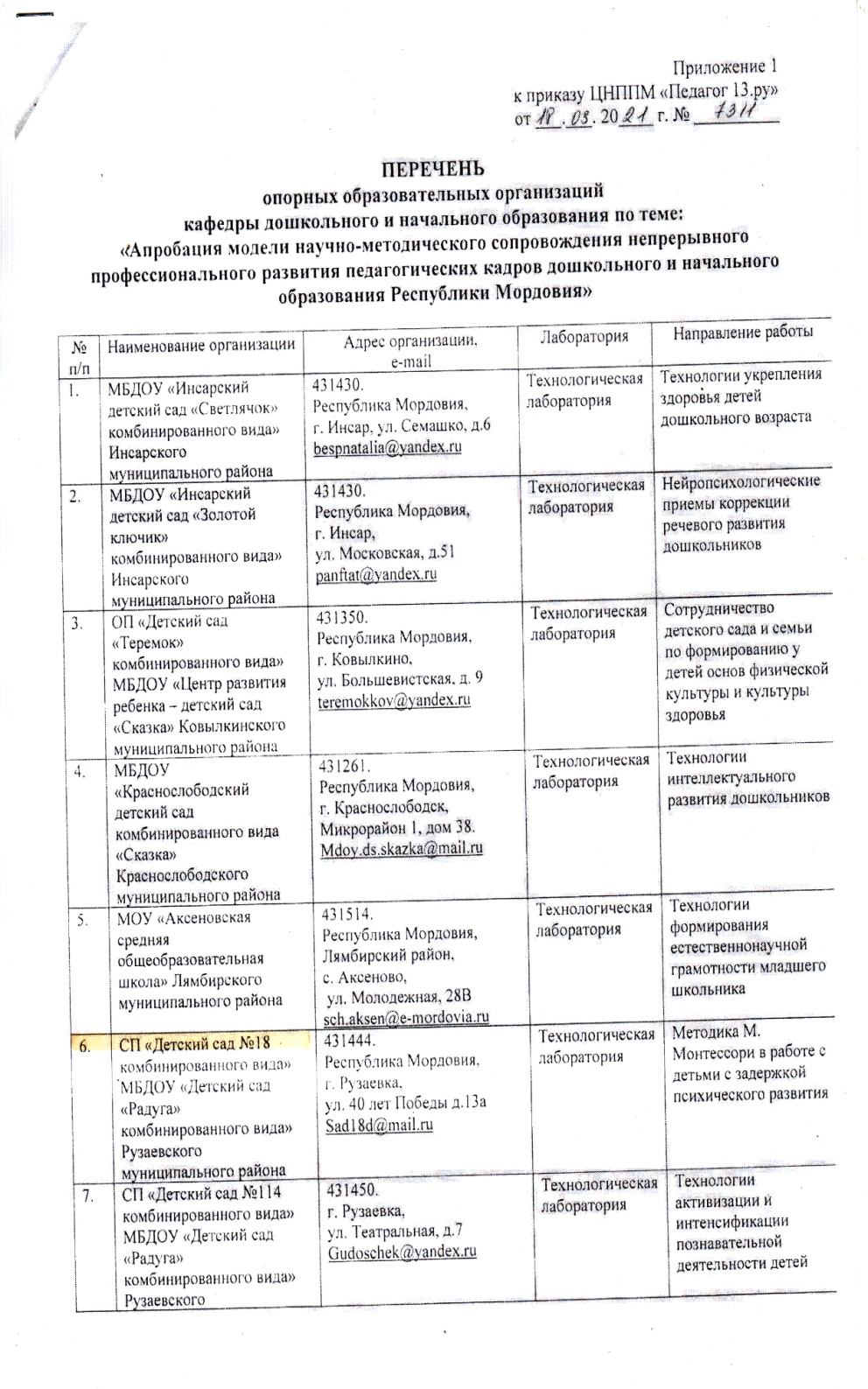 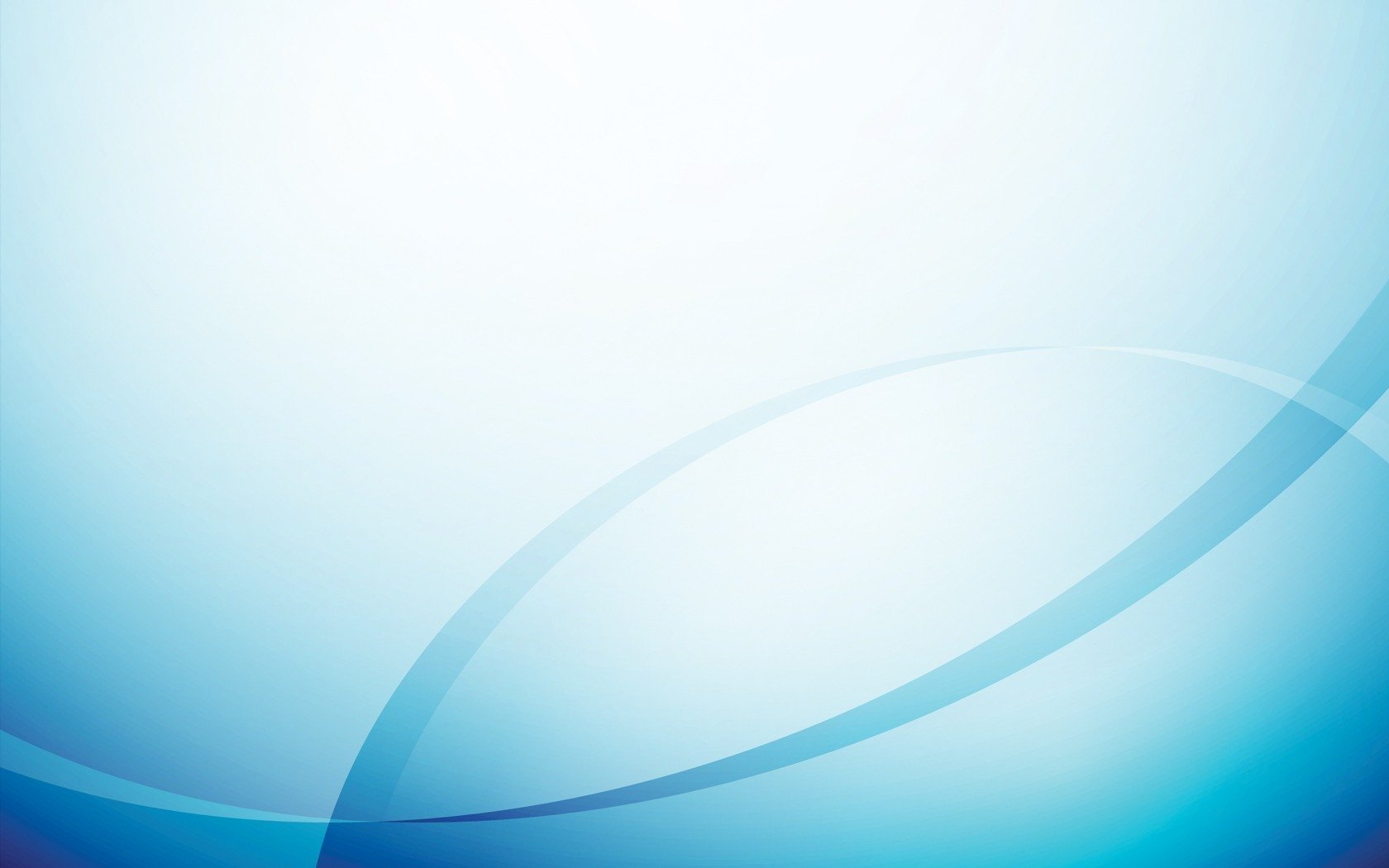 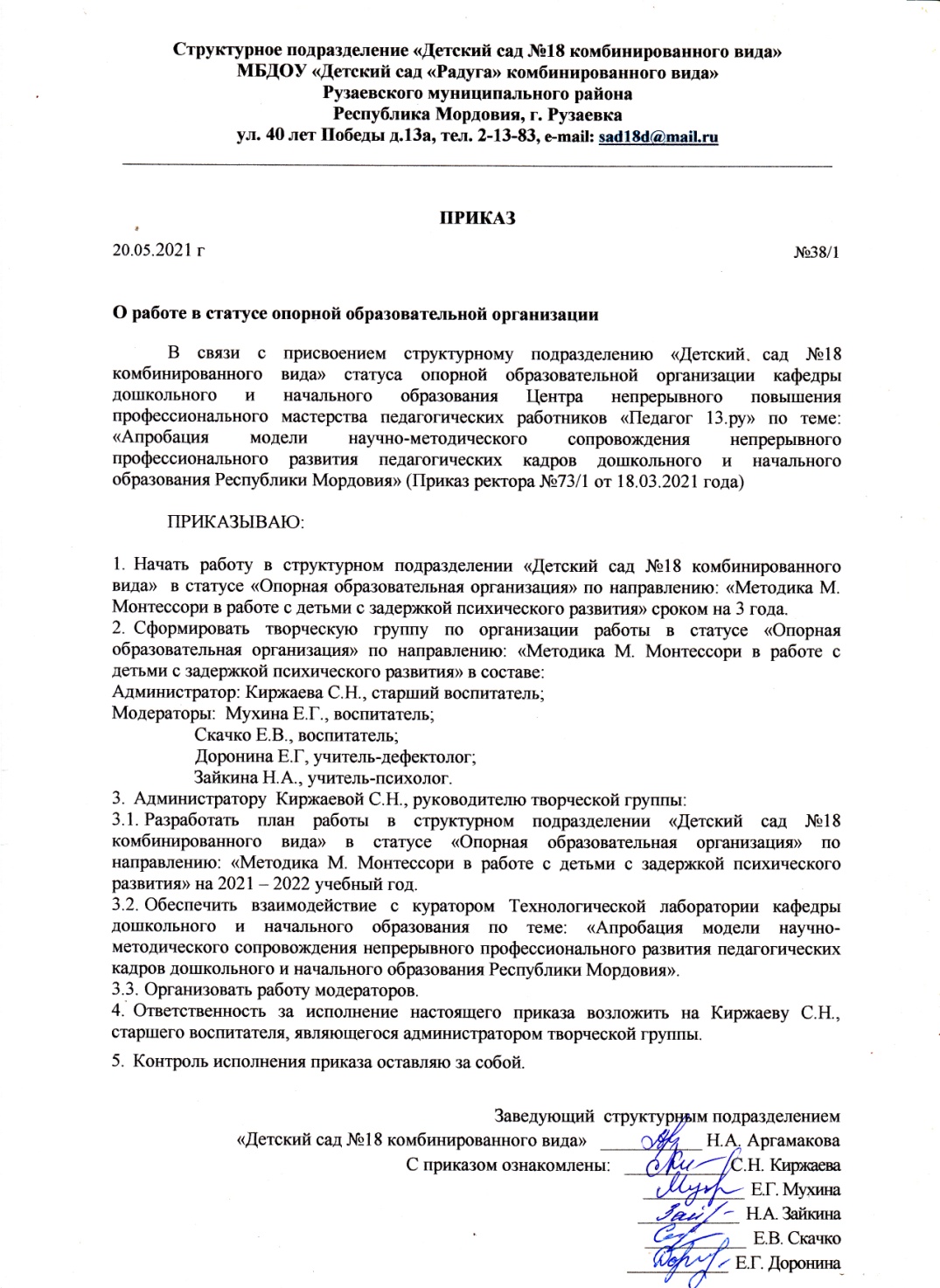 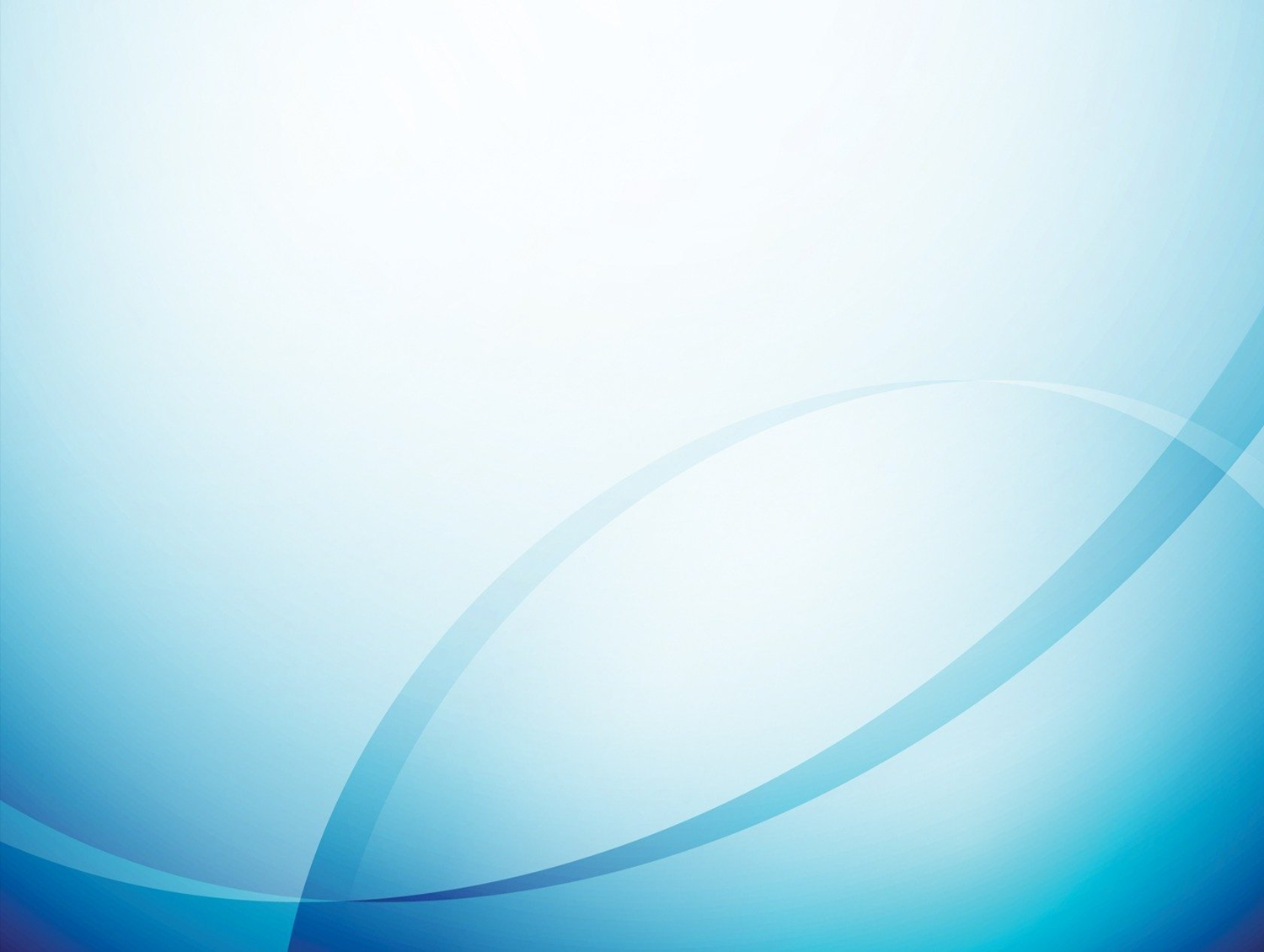 Наличие публикаций, включая Интернет-публикации
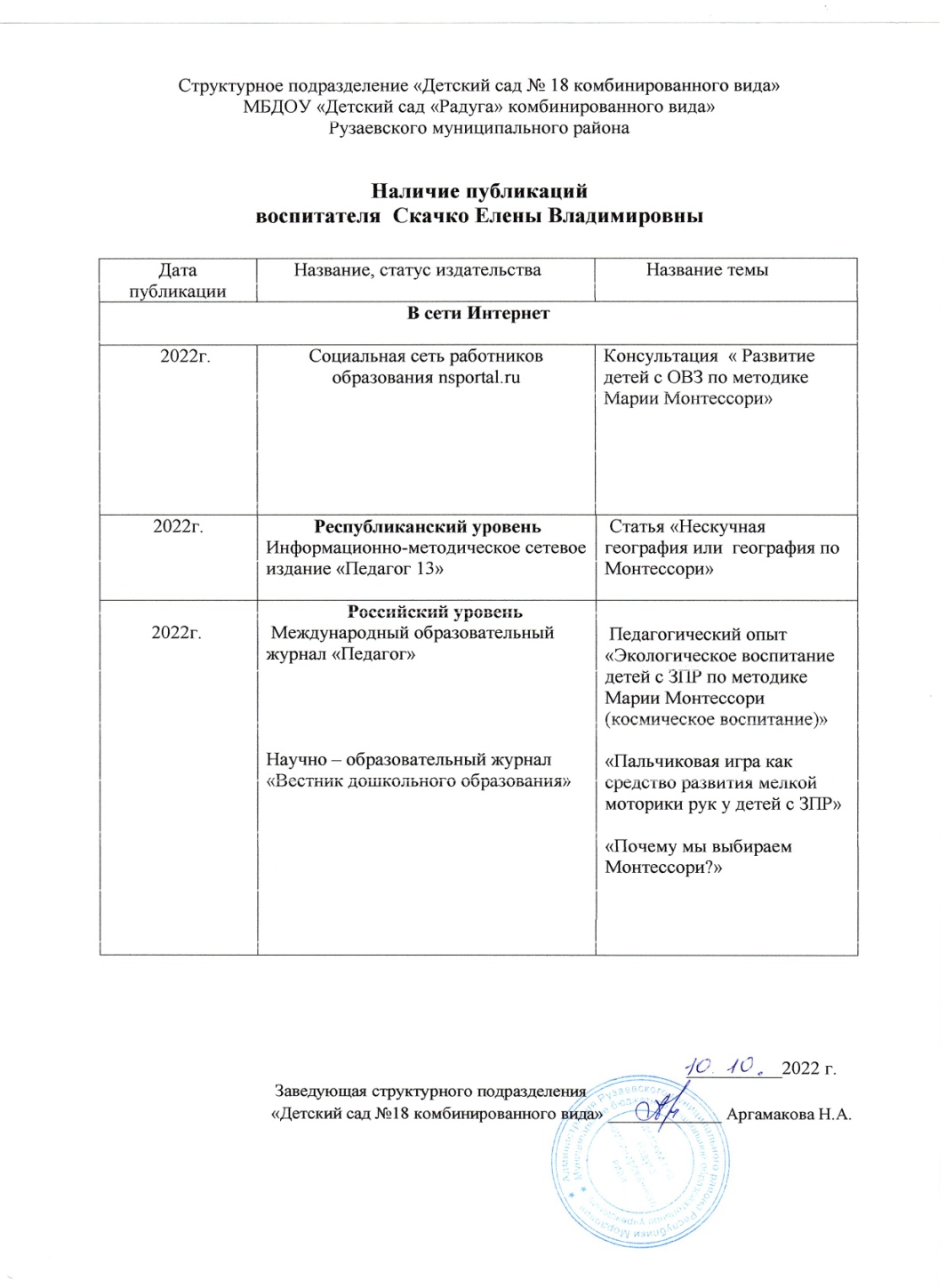 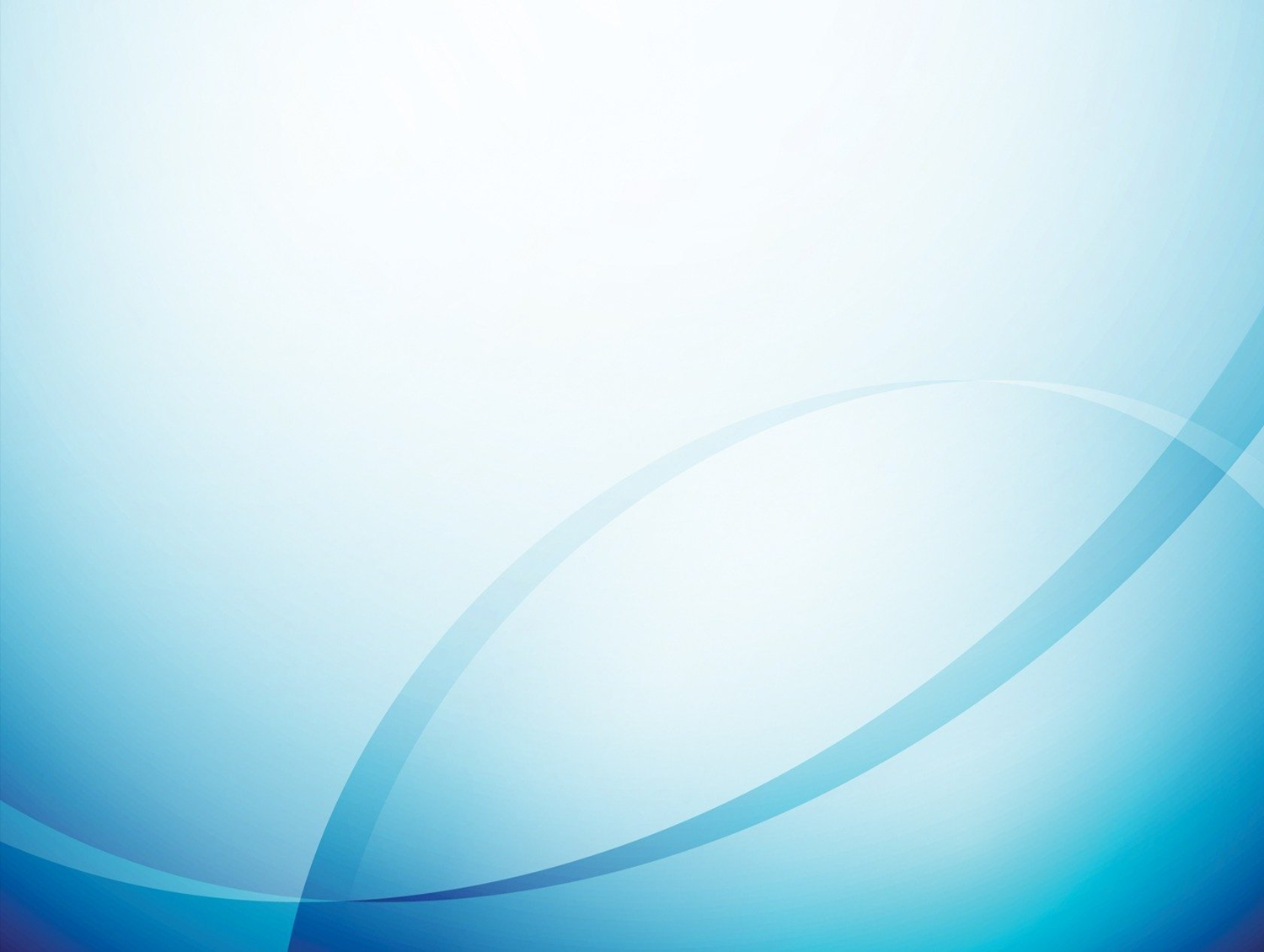 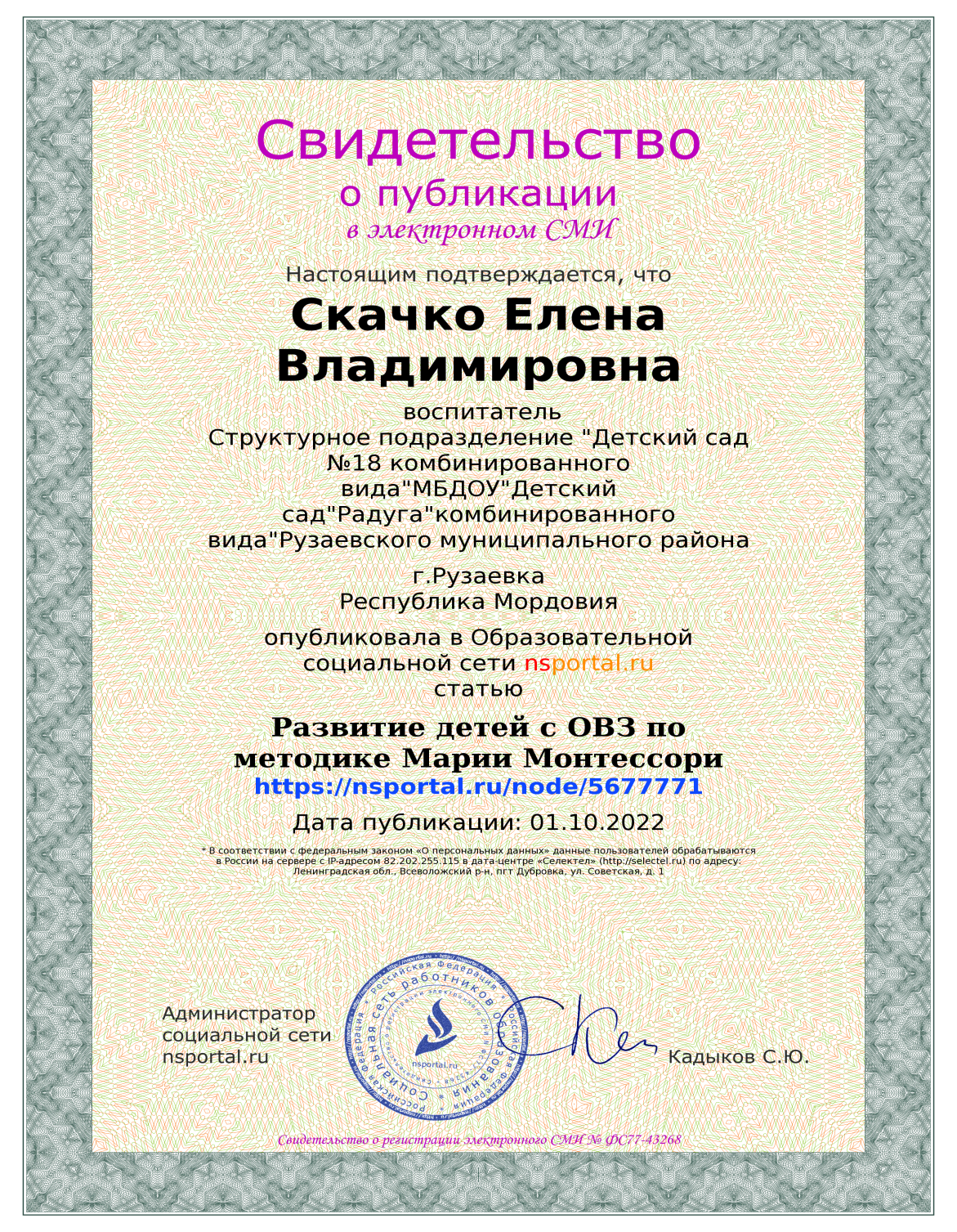 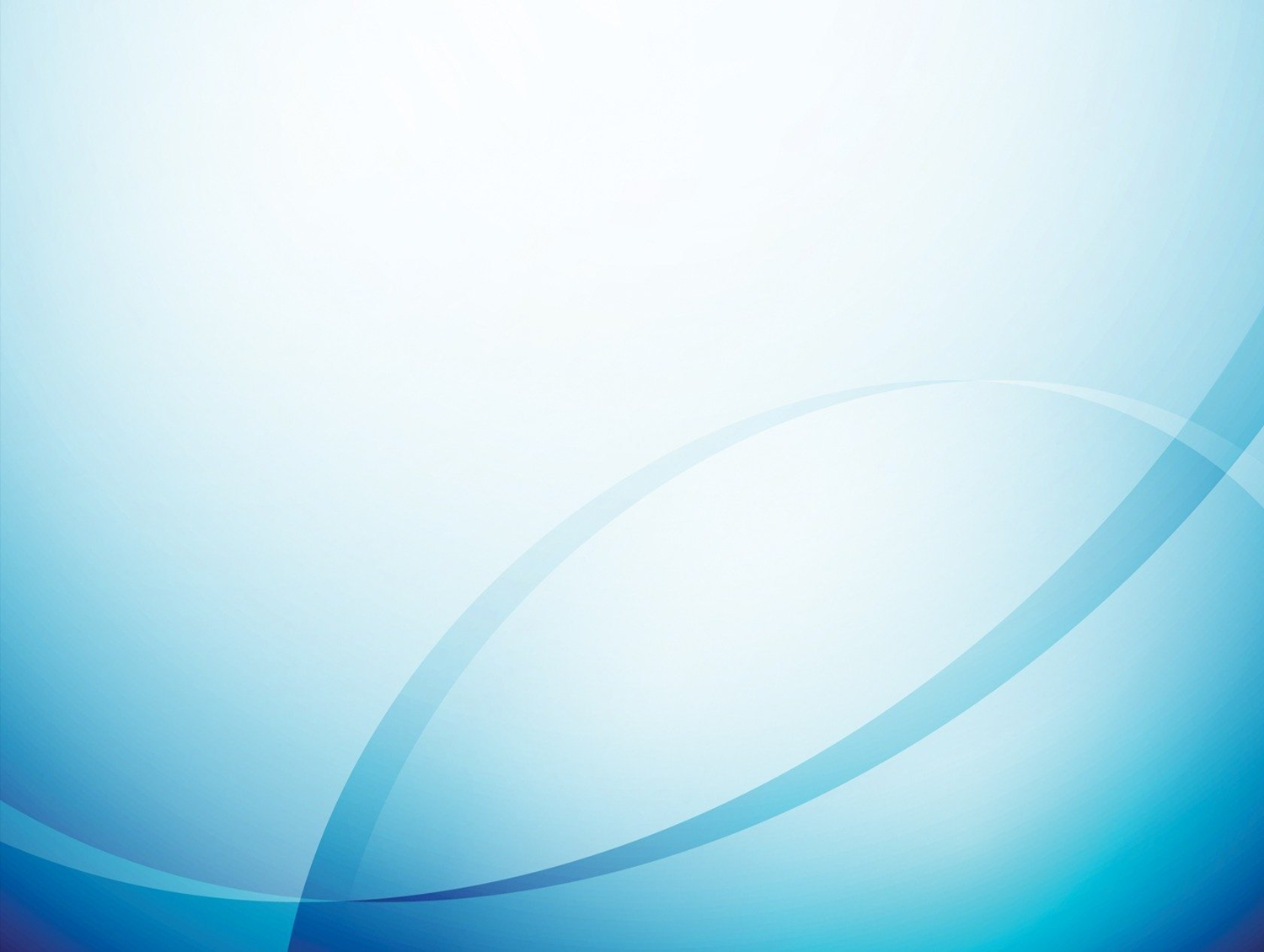 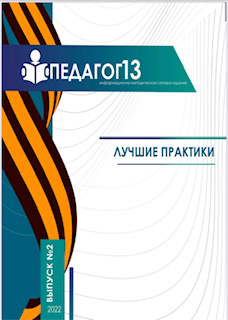 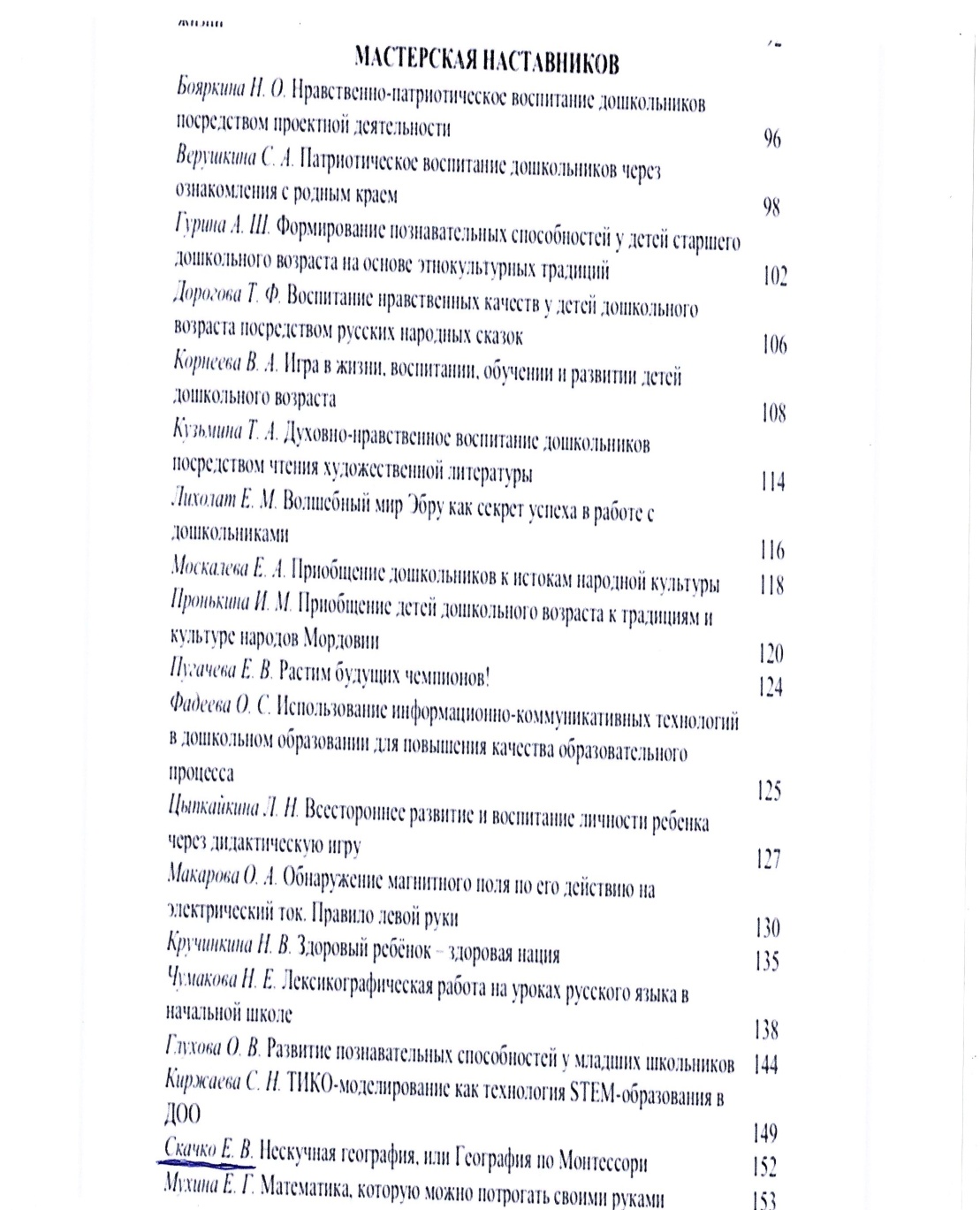 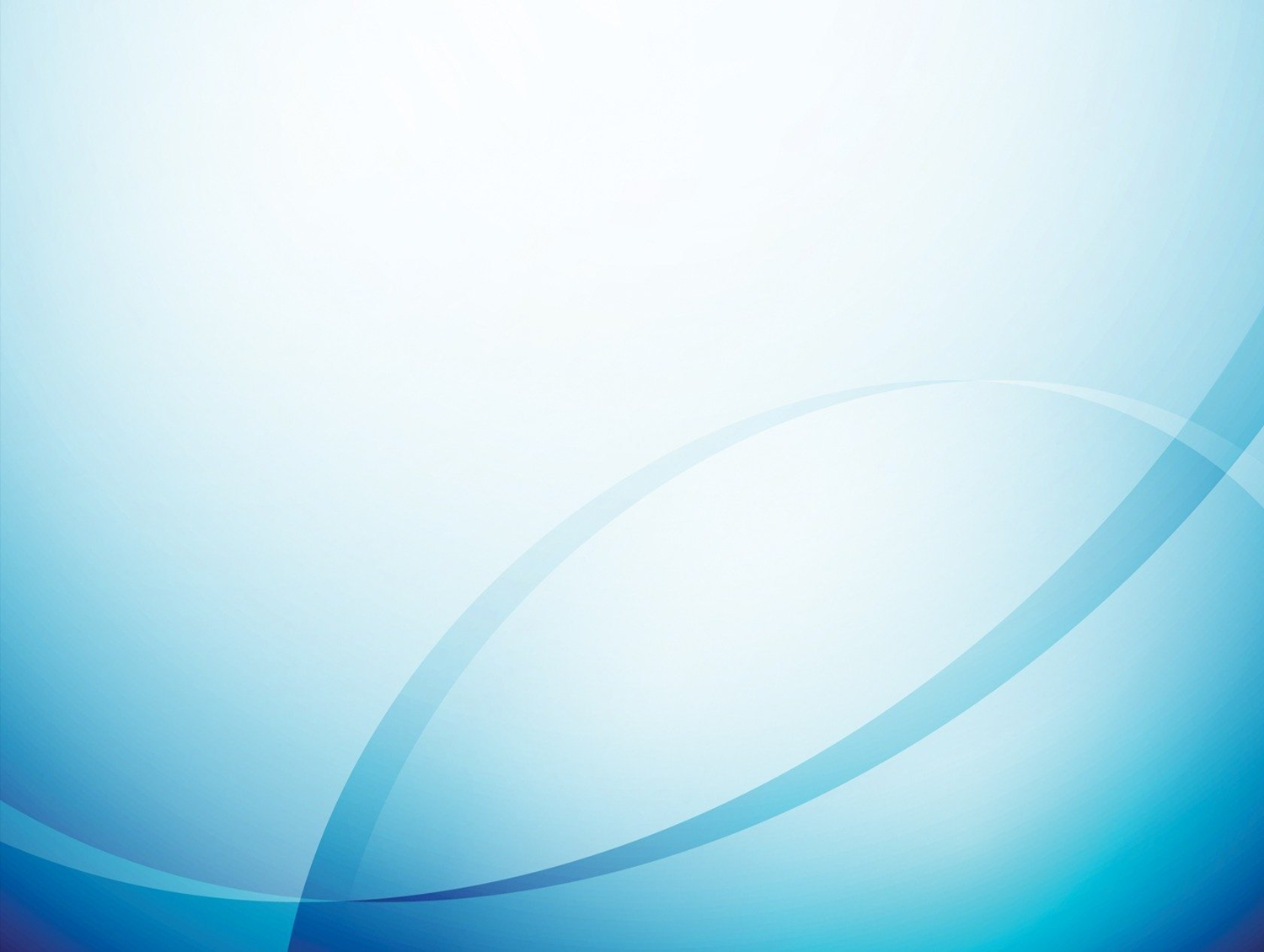 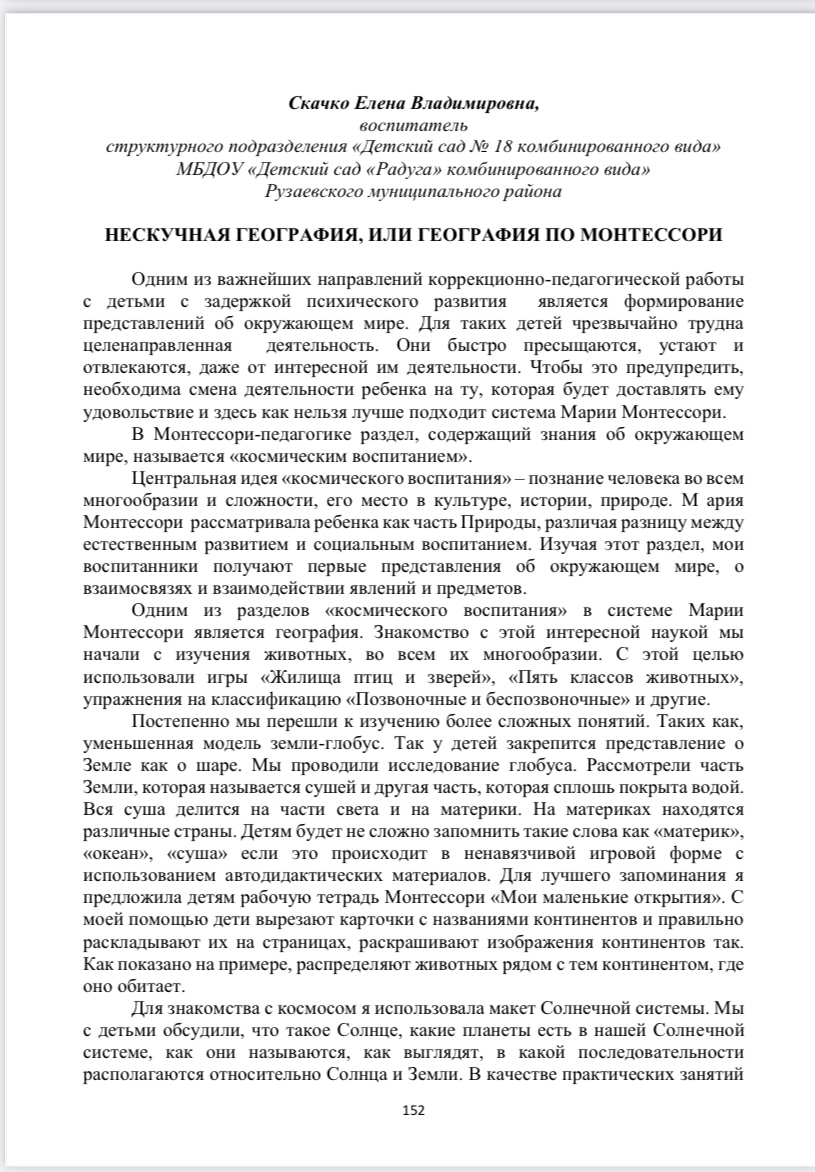 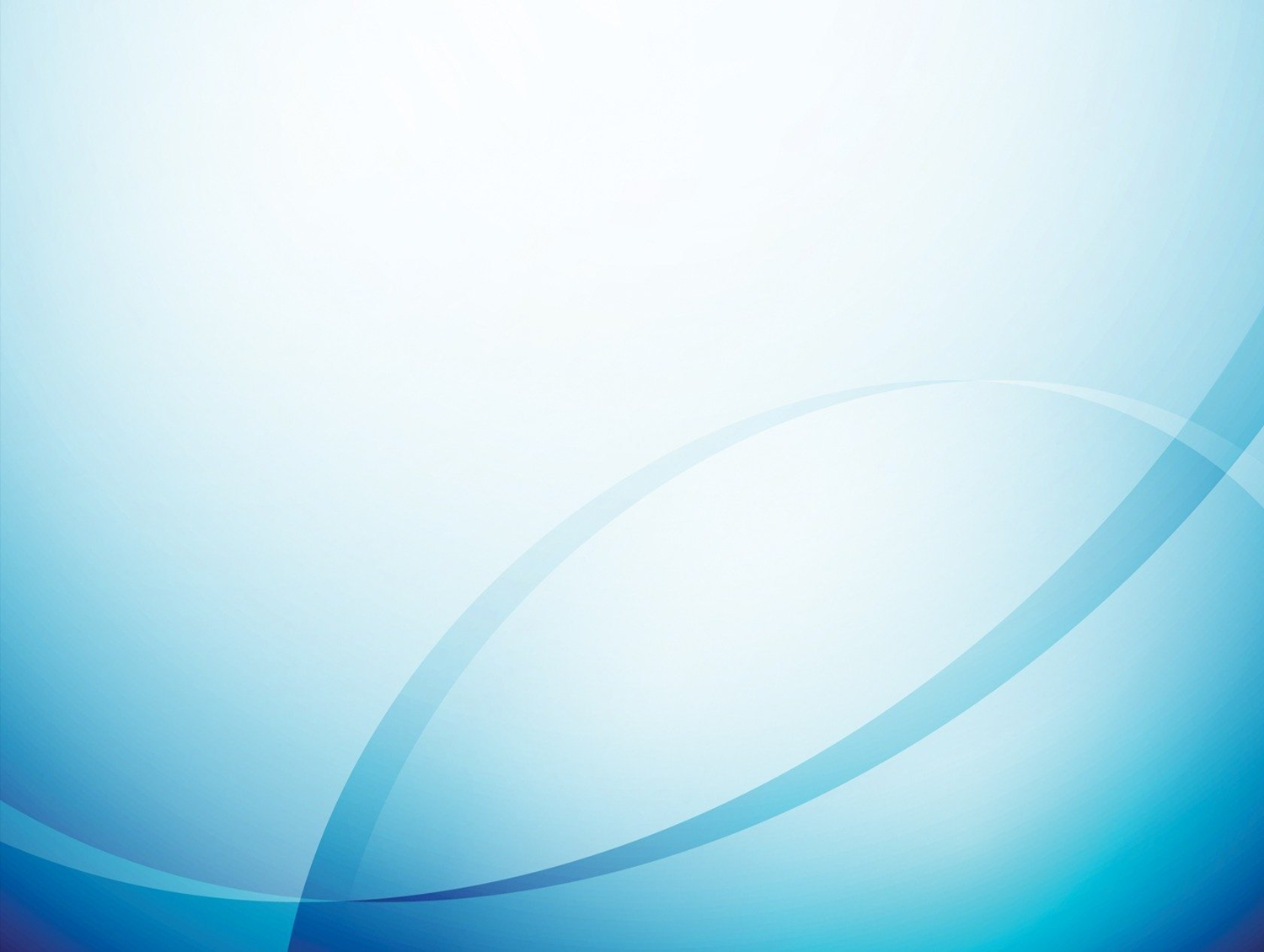 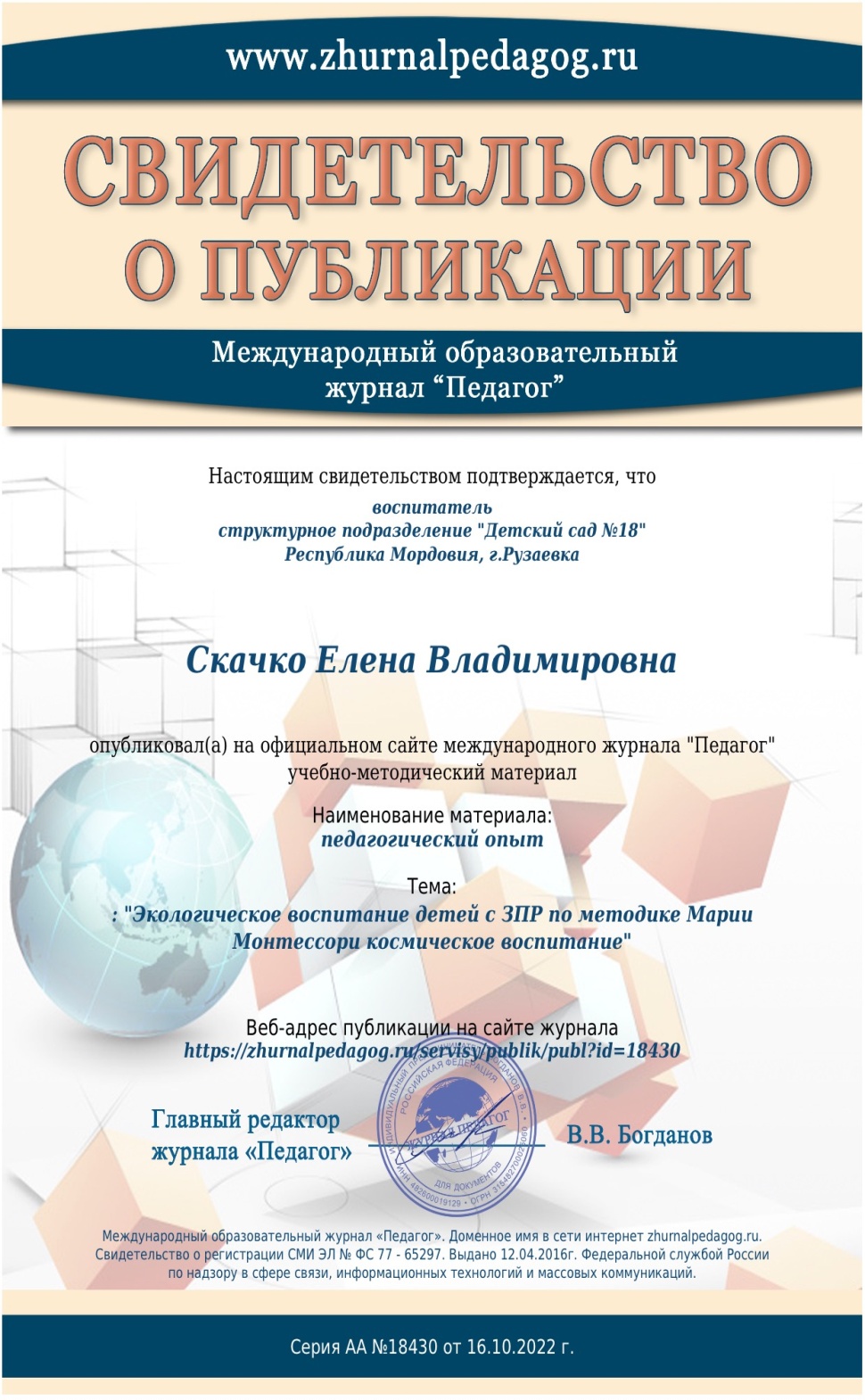 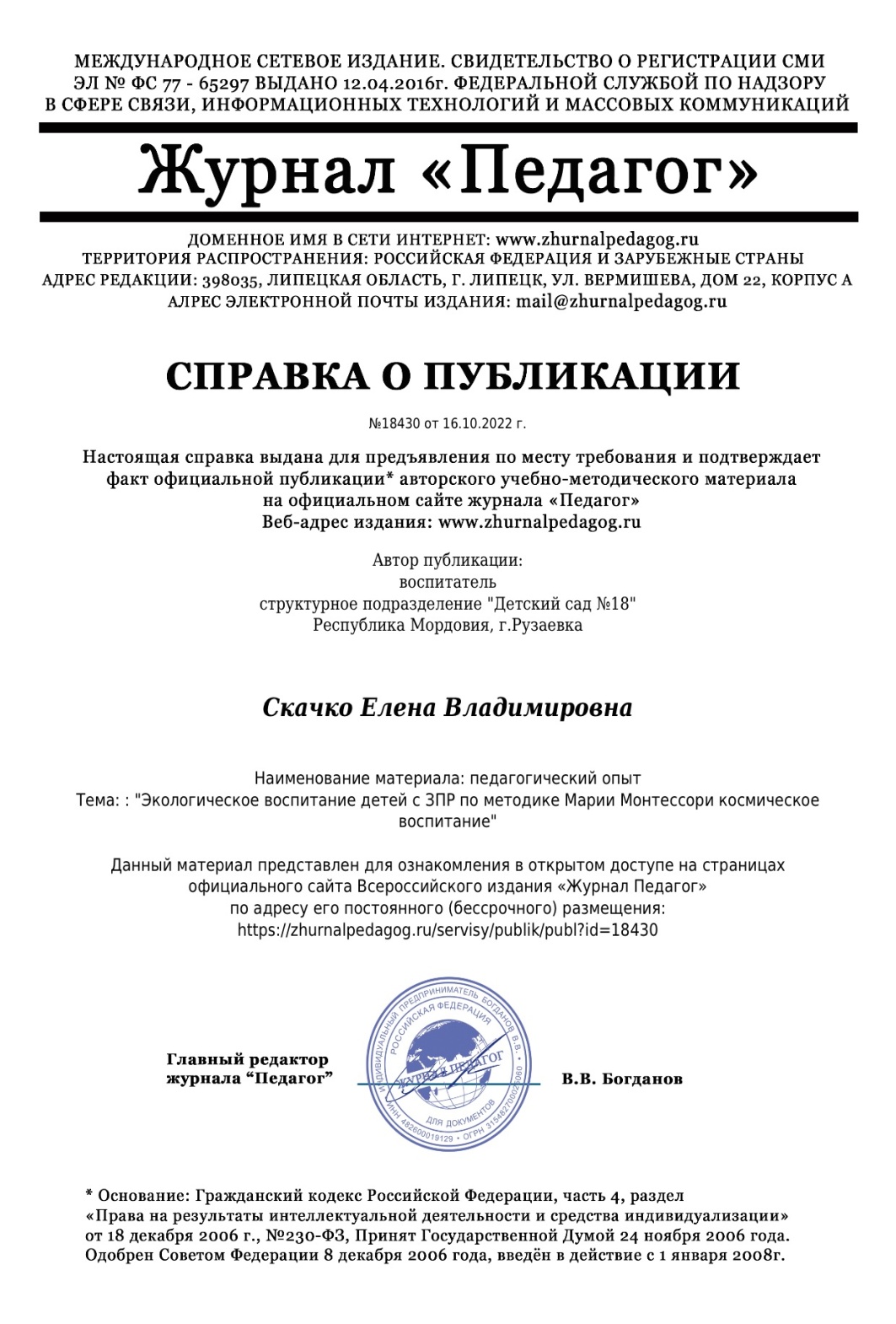 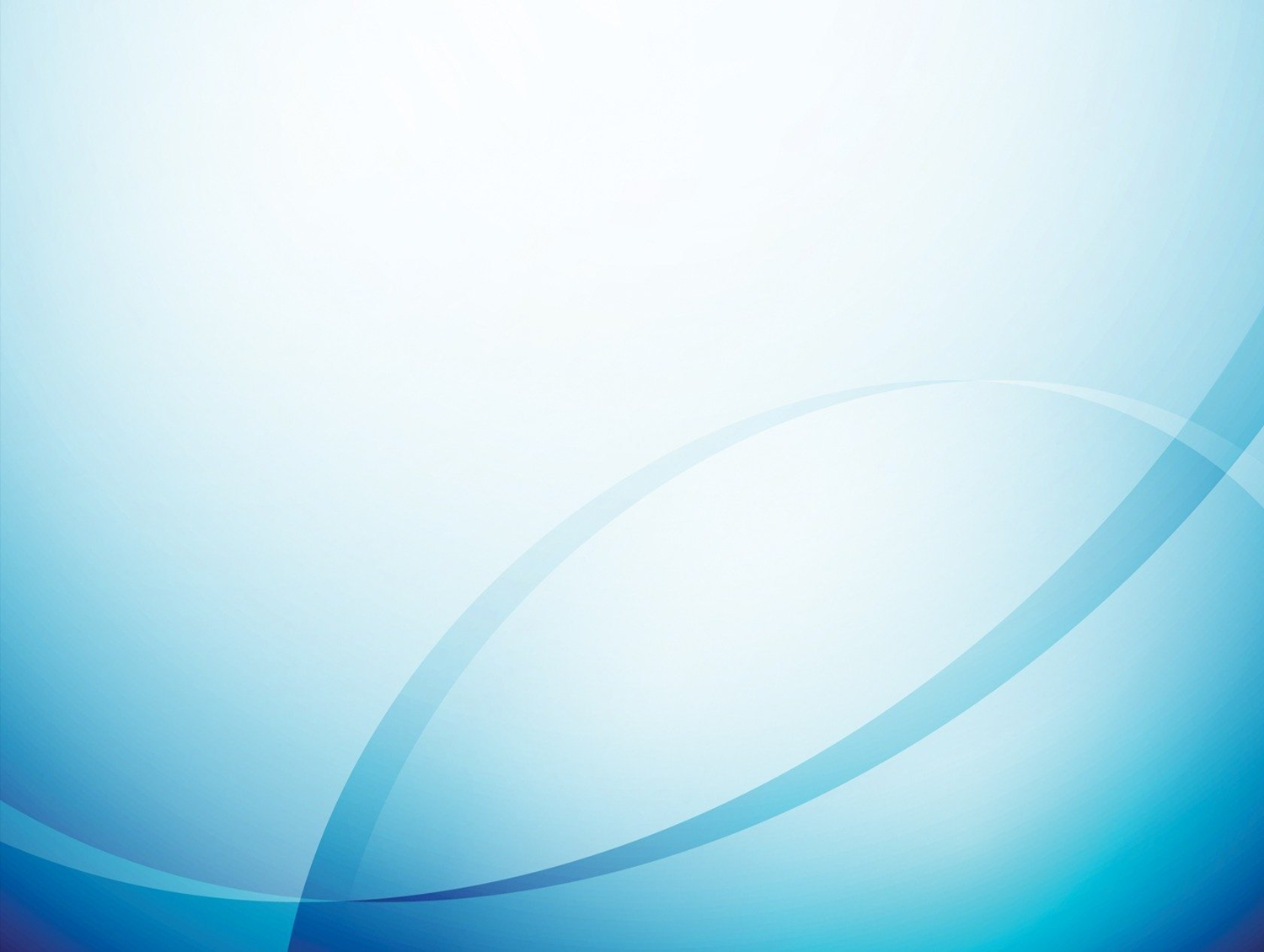 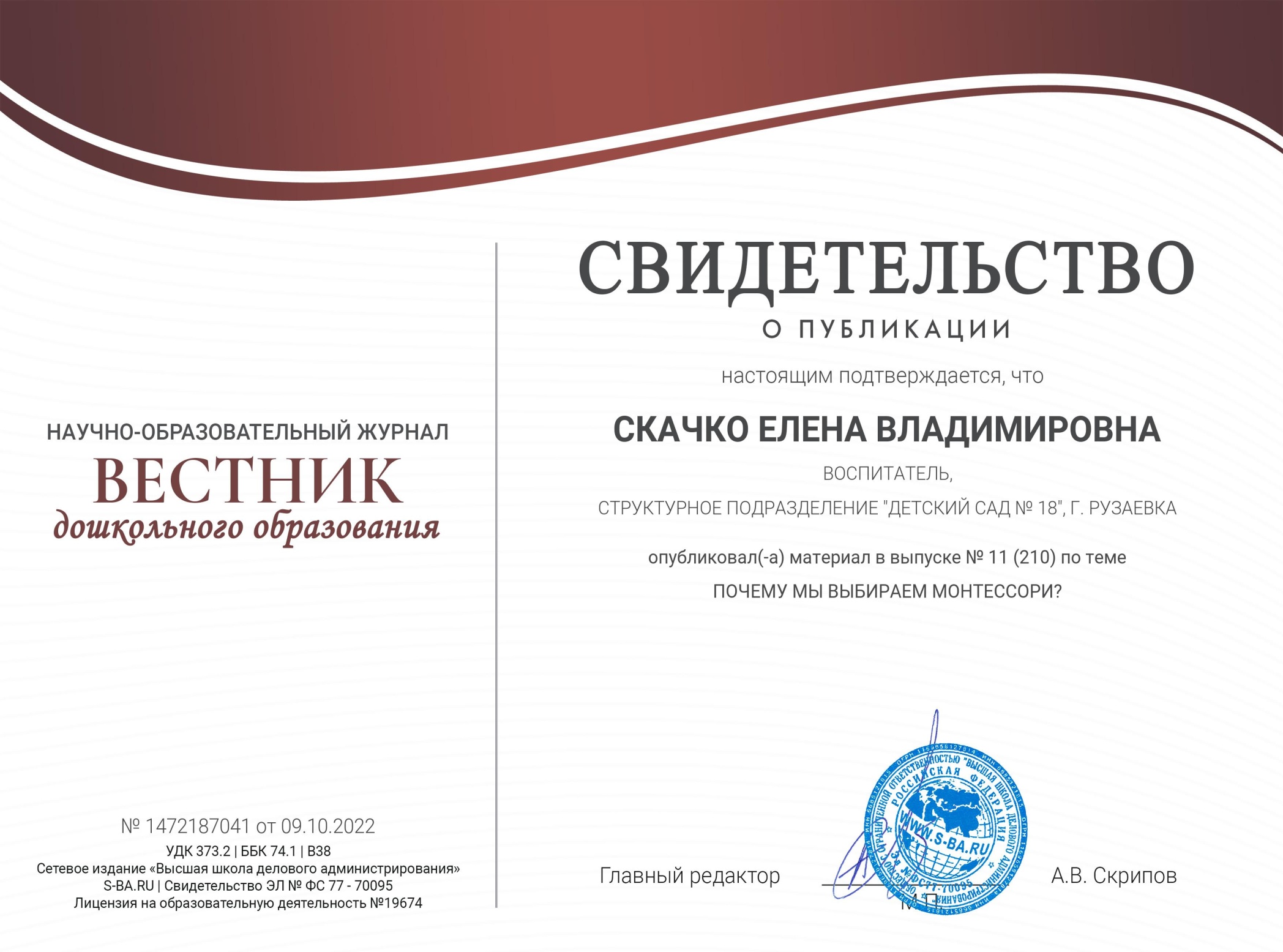 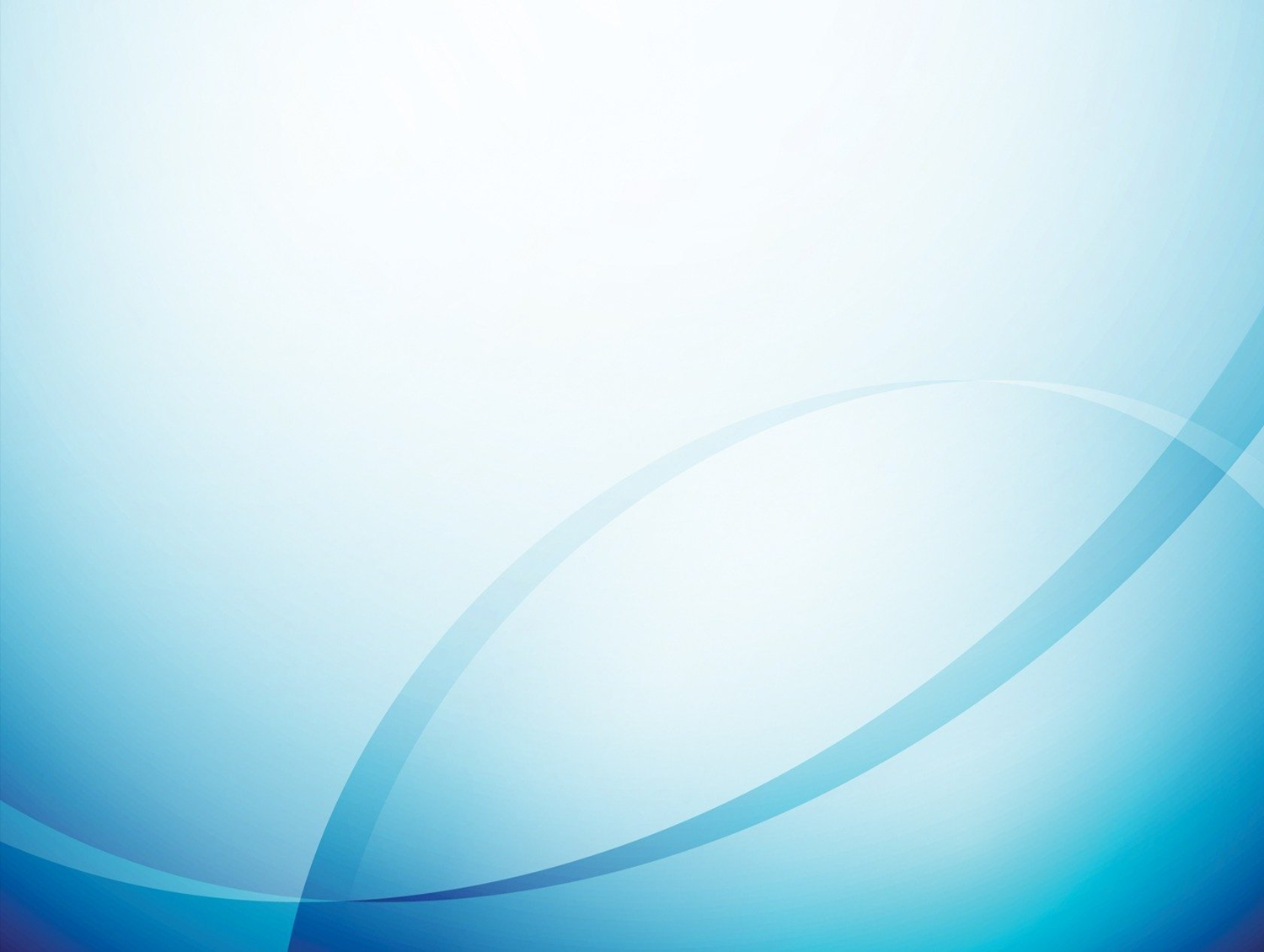 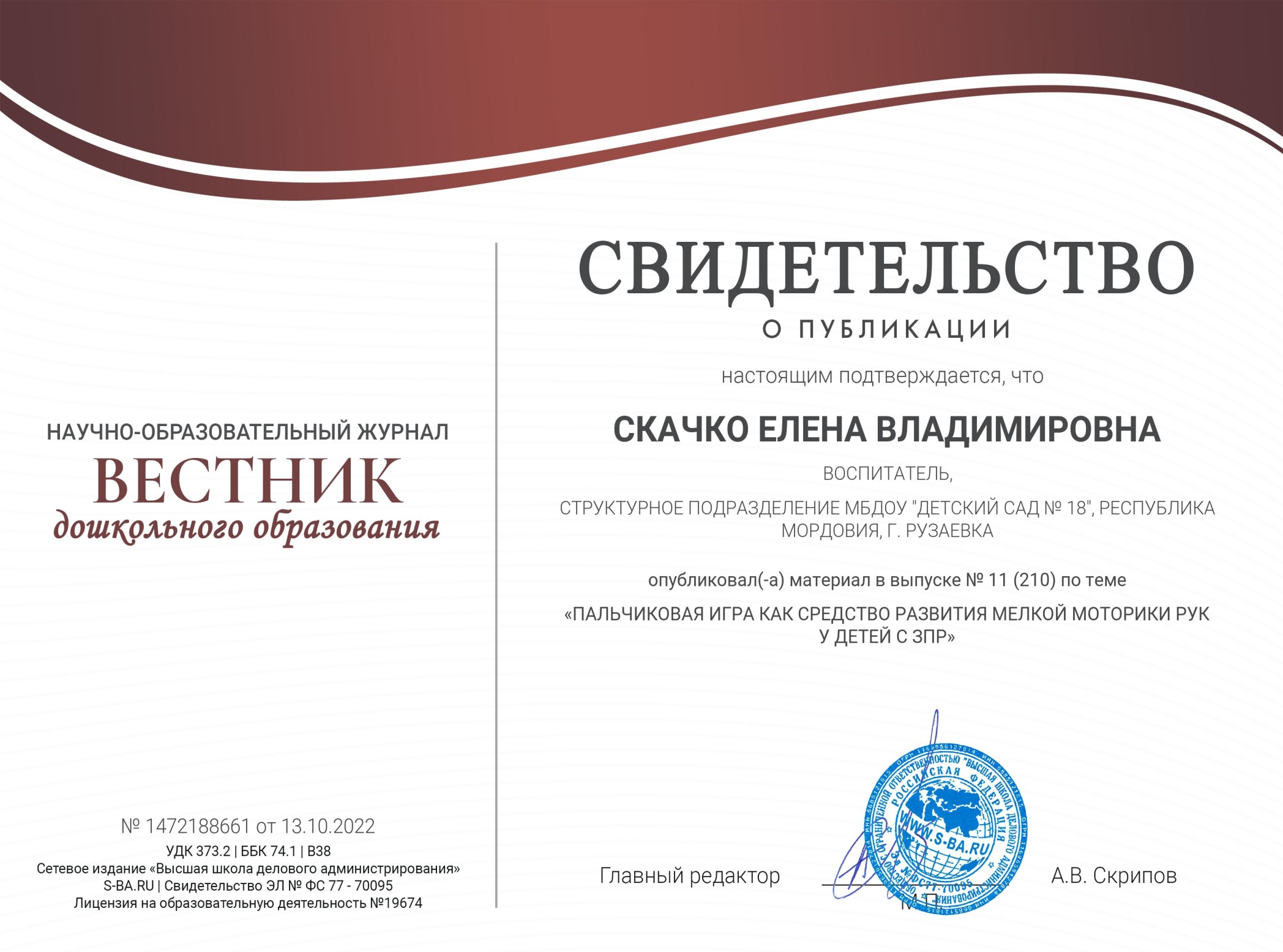 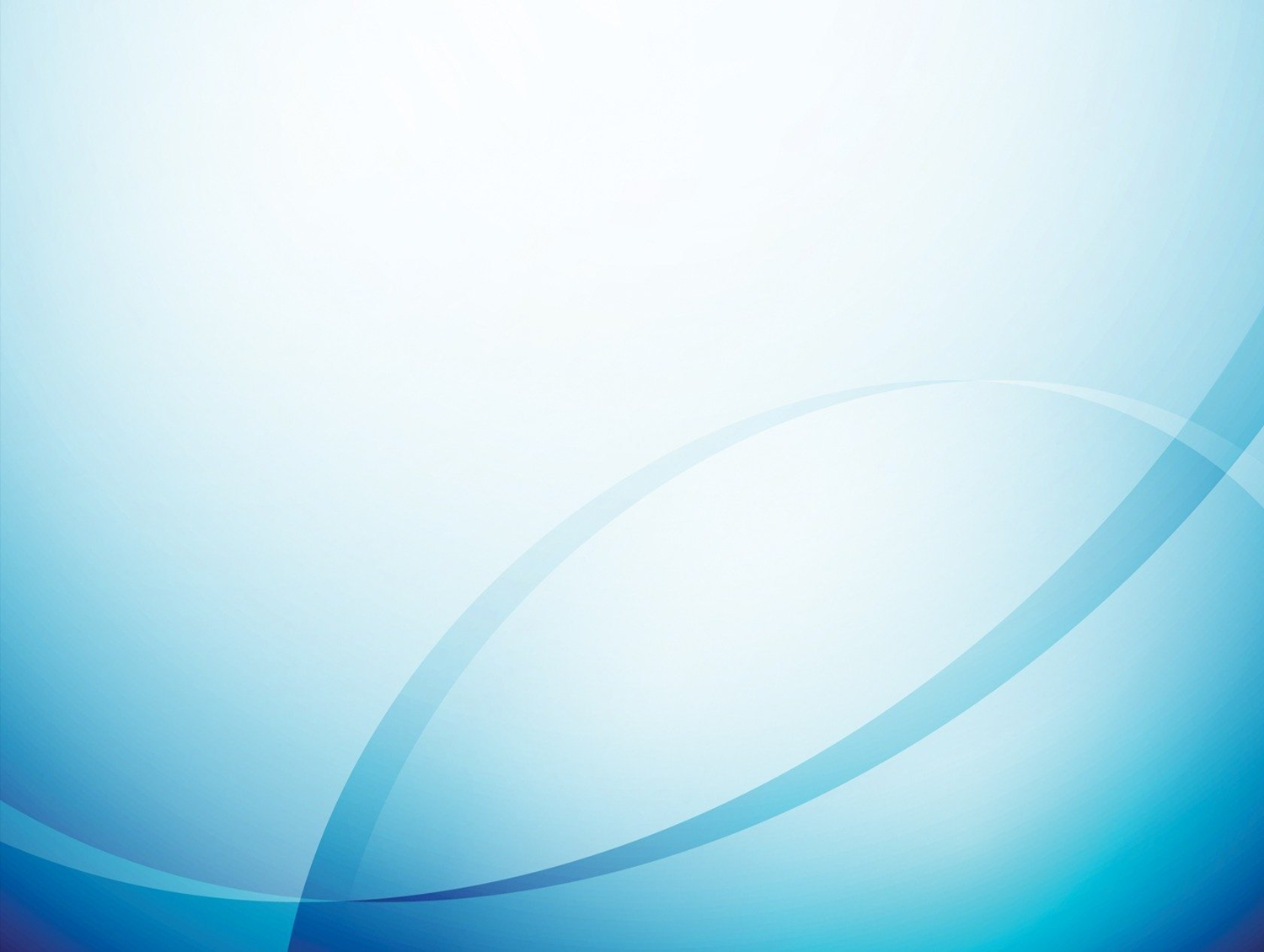 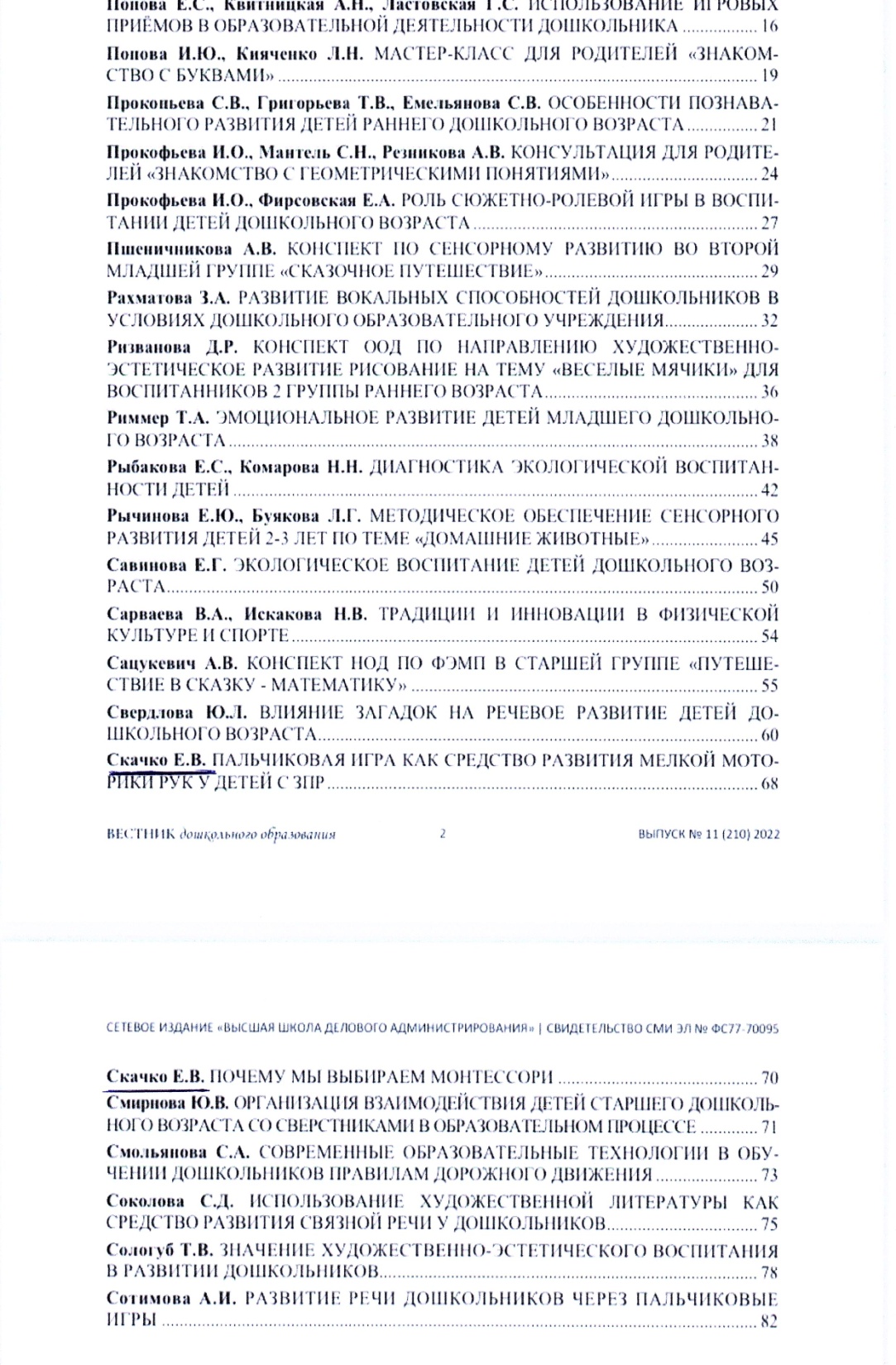 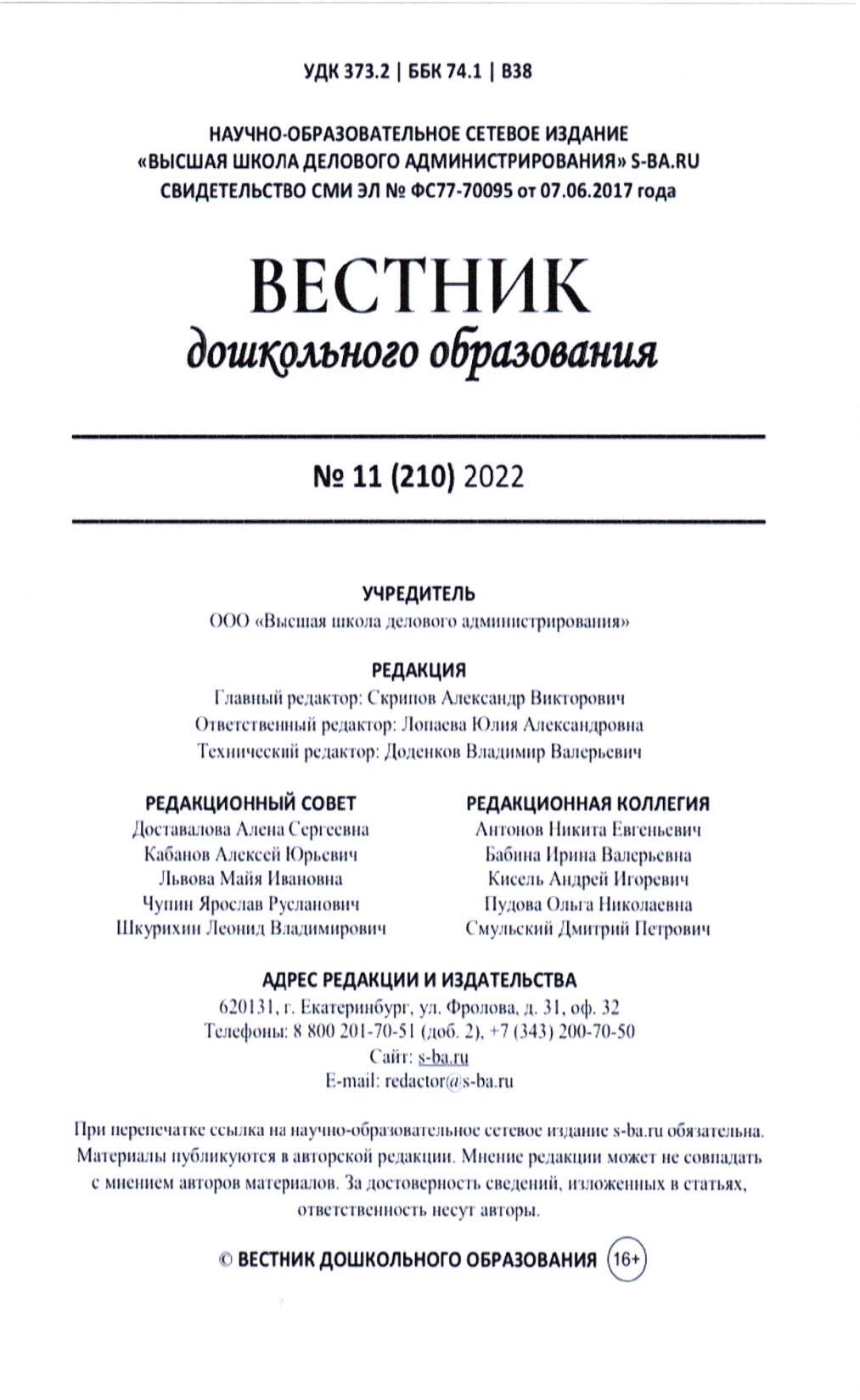 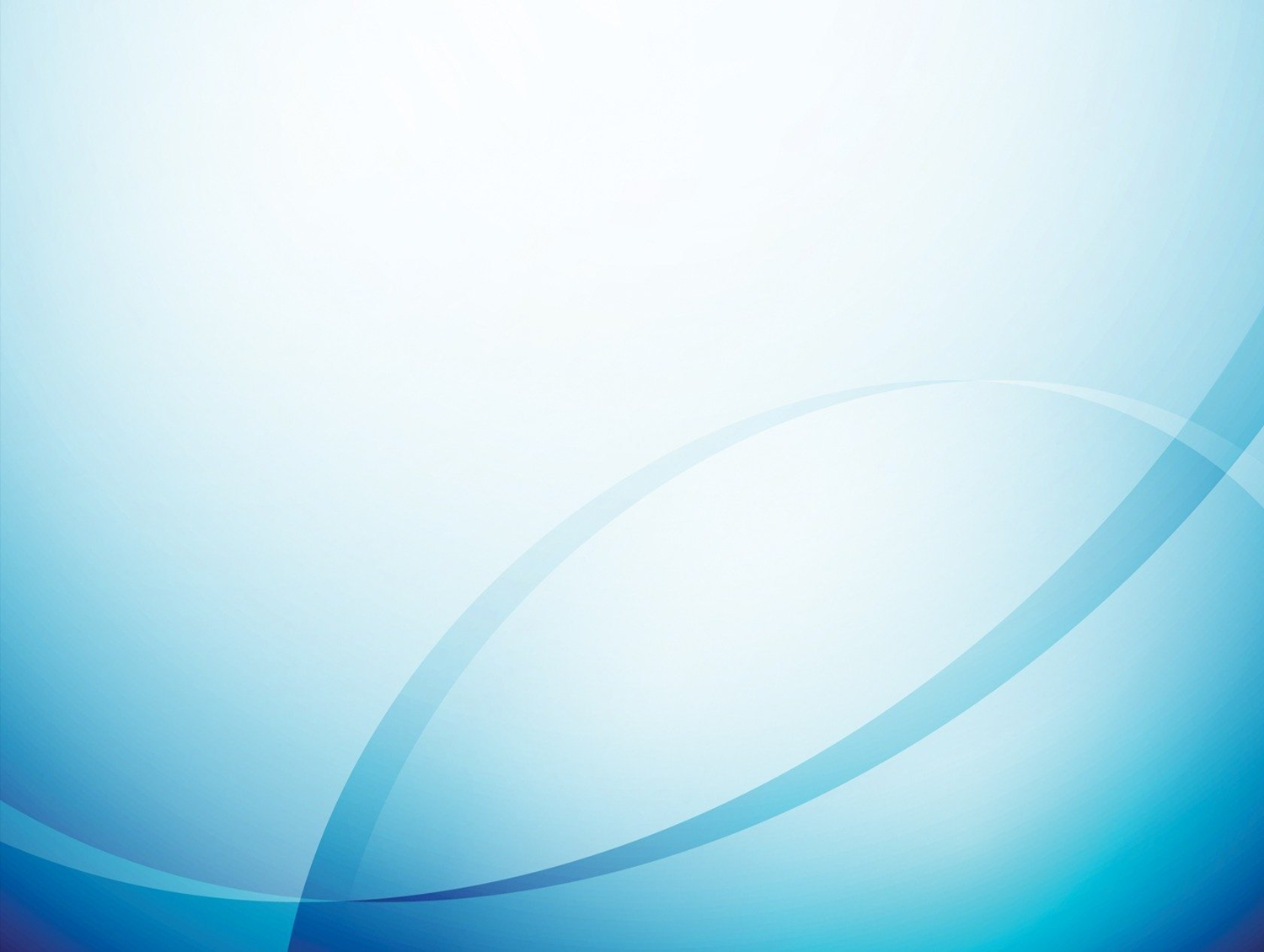 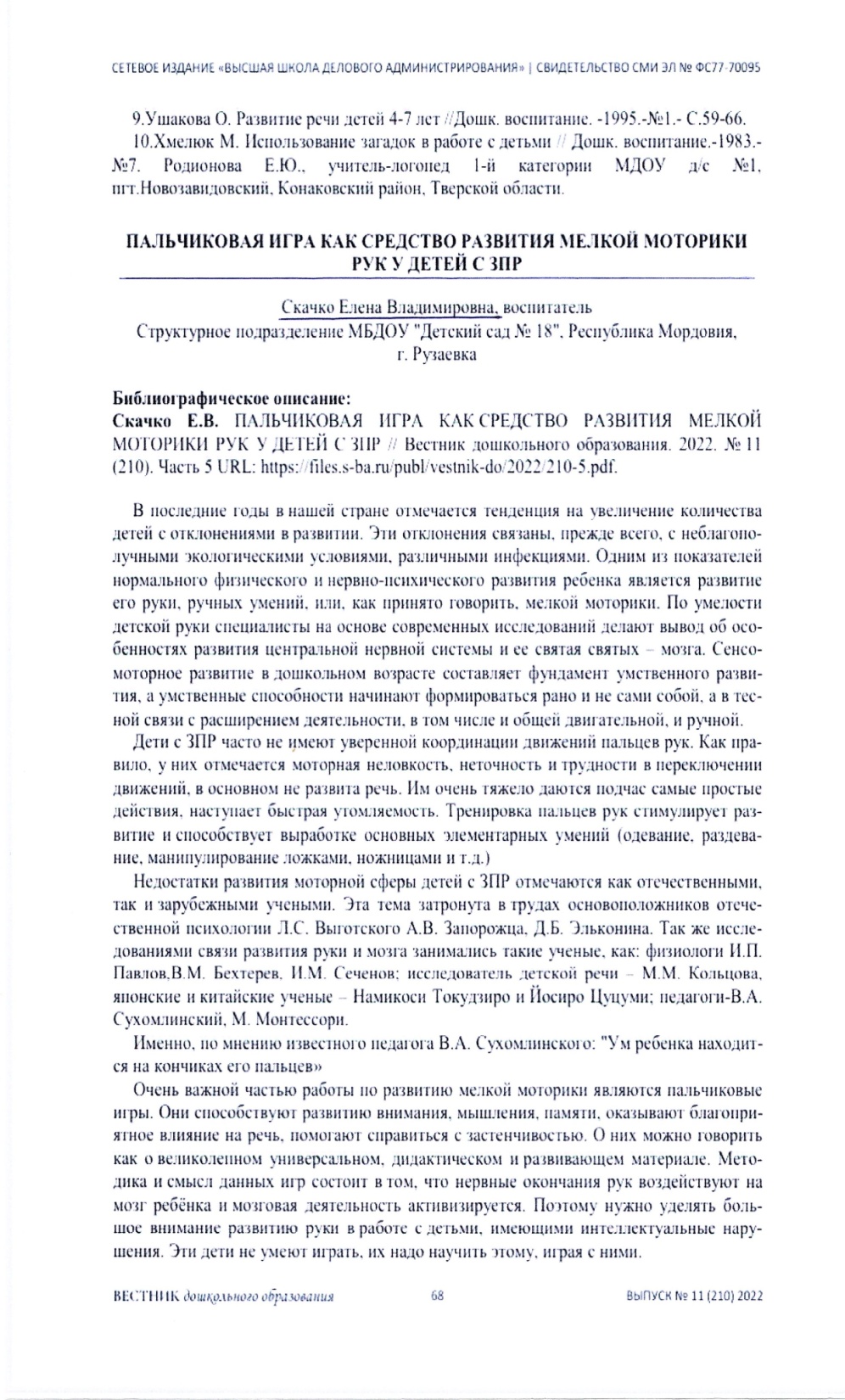 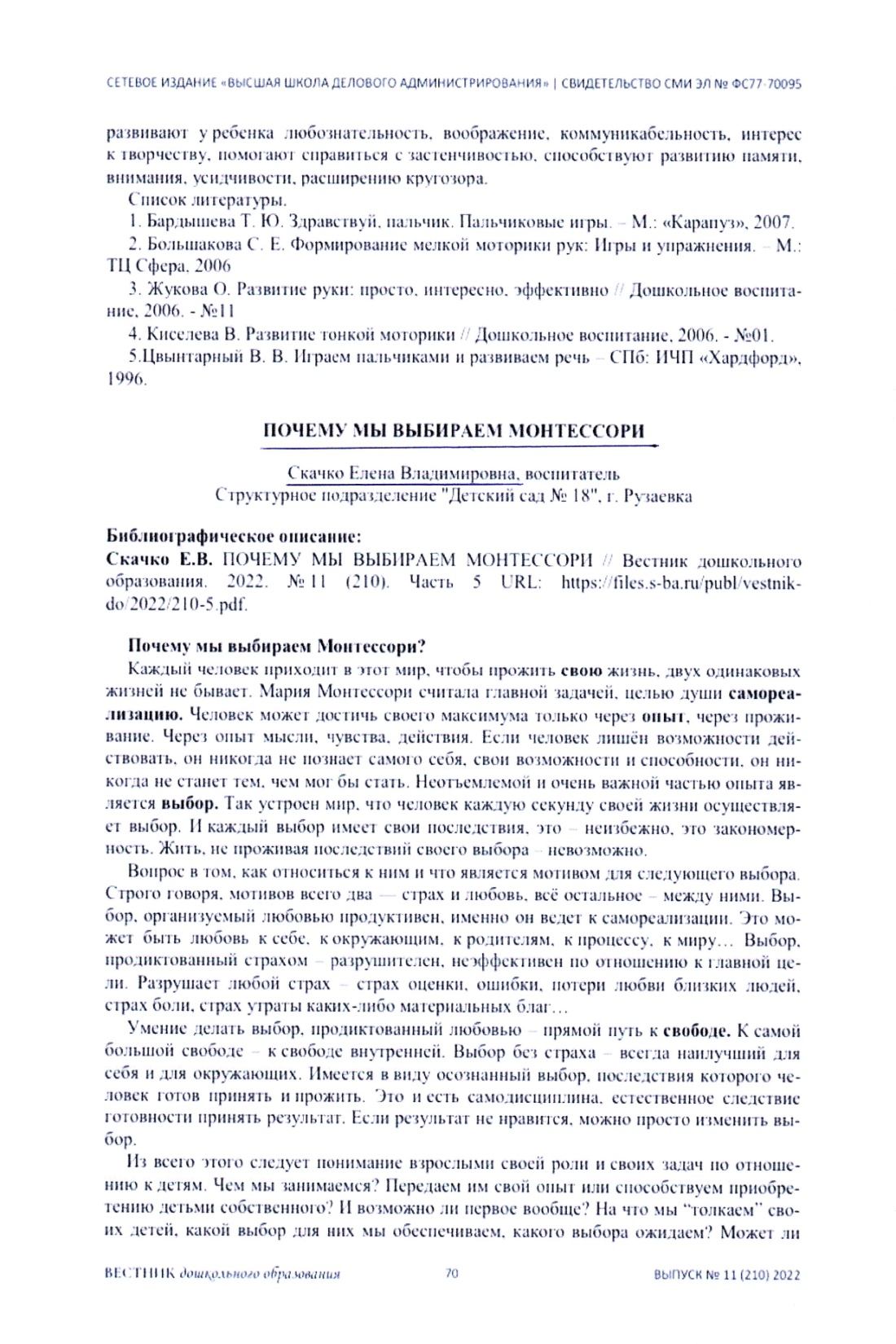 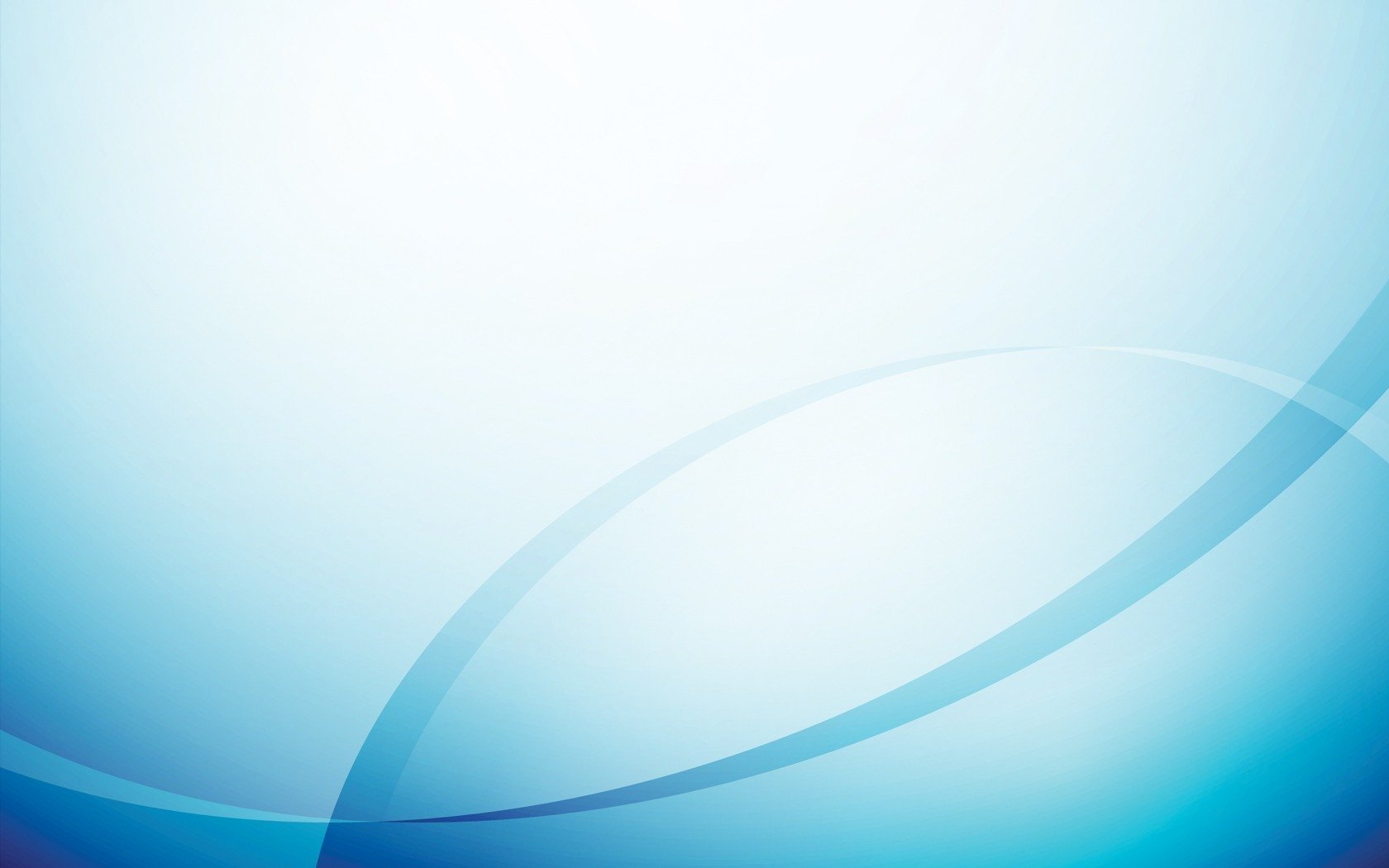 Результаты  участия воспитанников в конкурсах, выставках, турнирах, соревнованиях, акциях, фестивалях
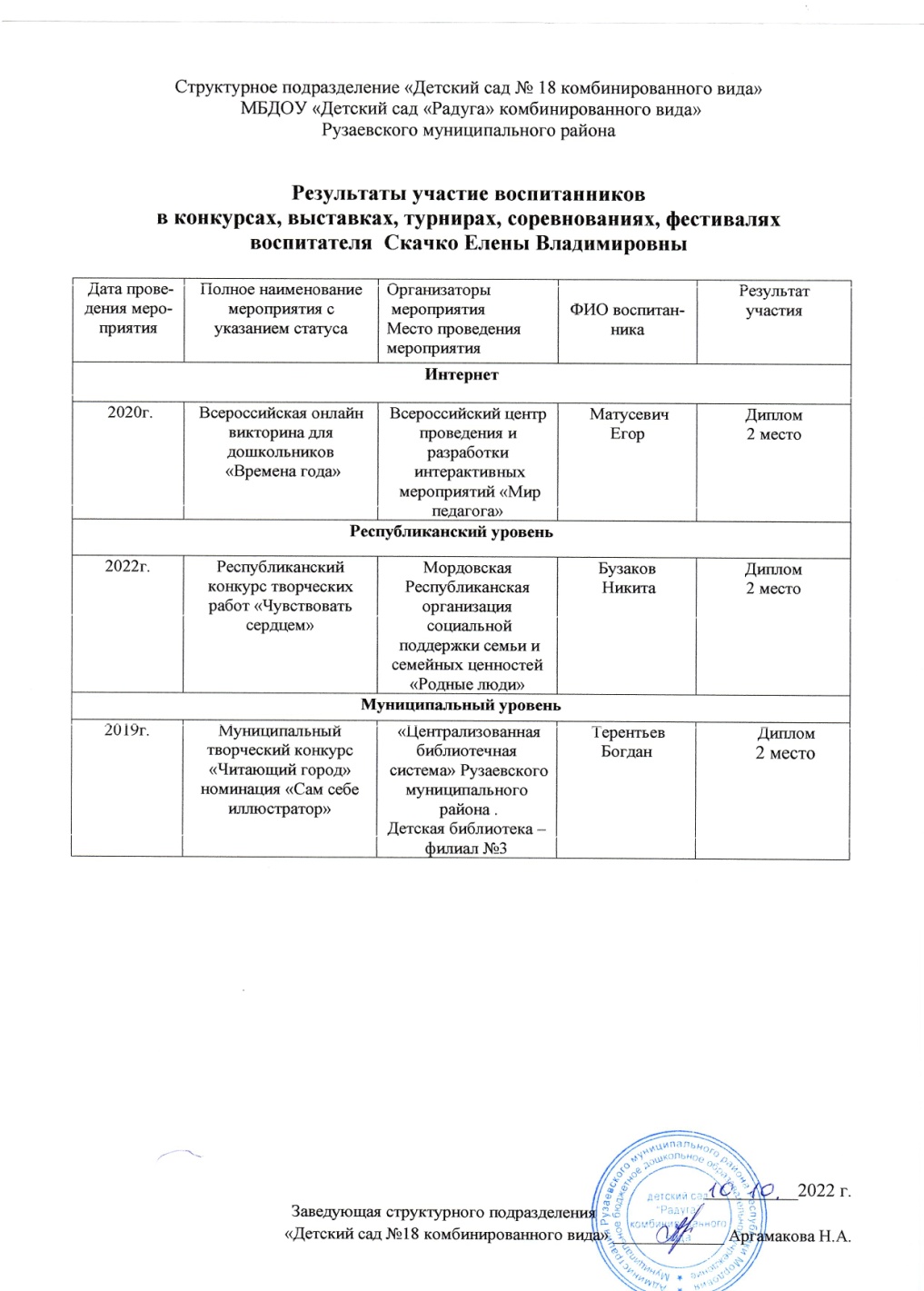 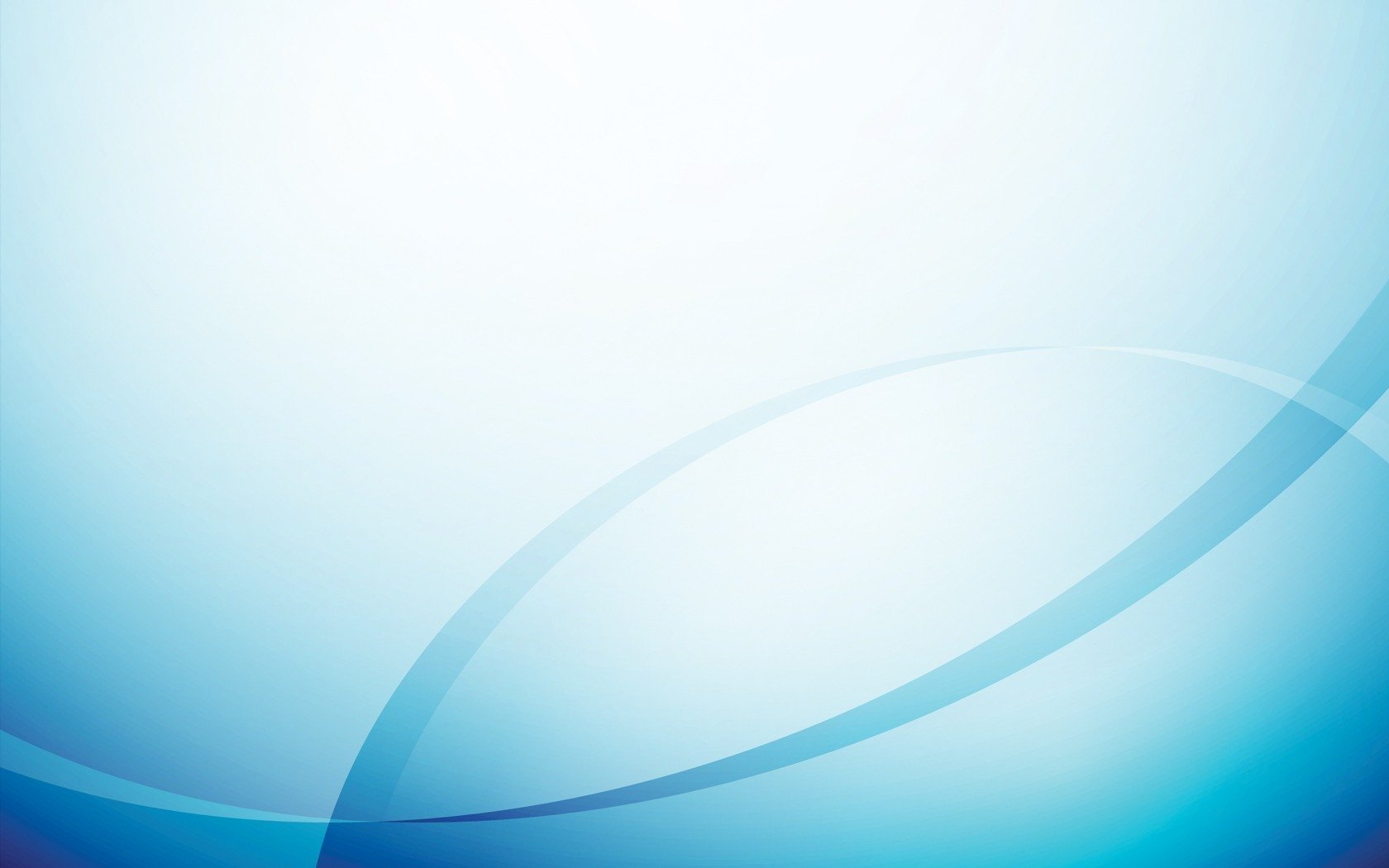 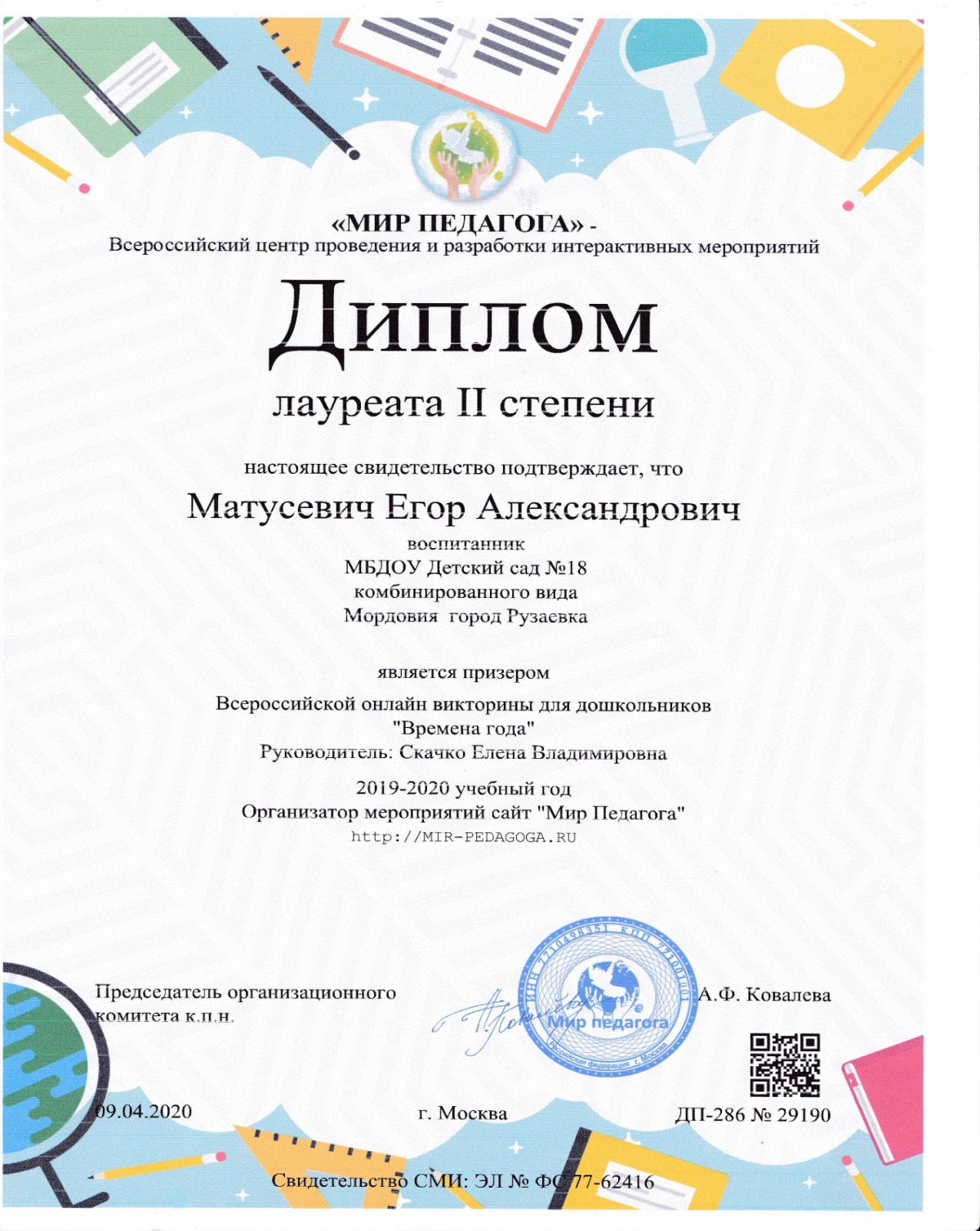 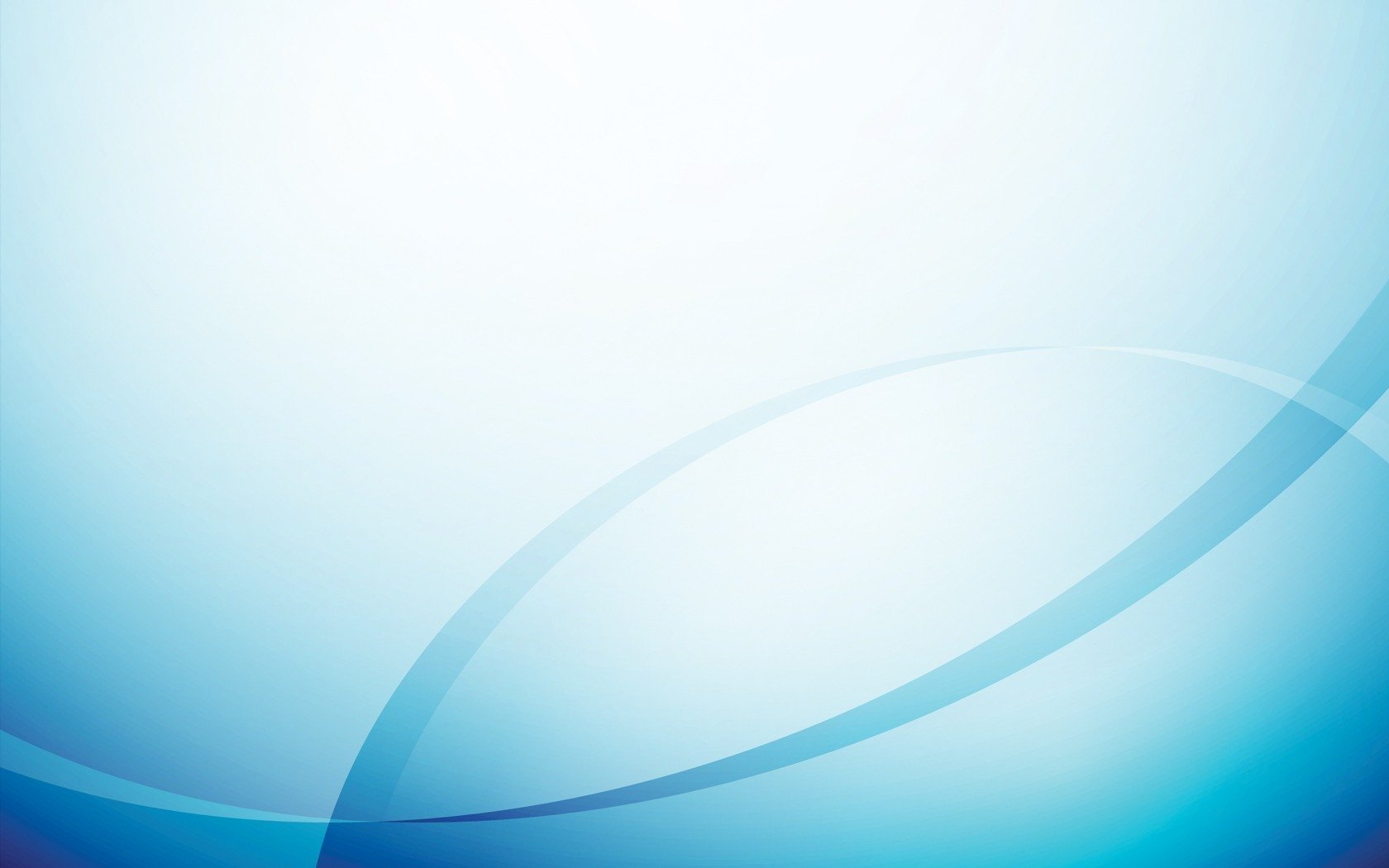 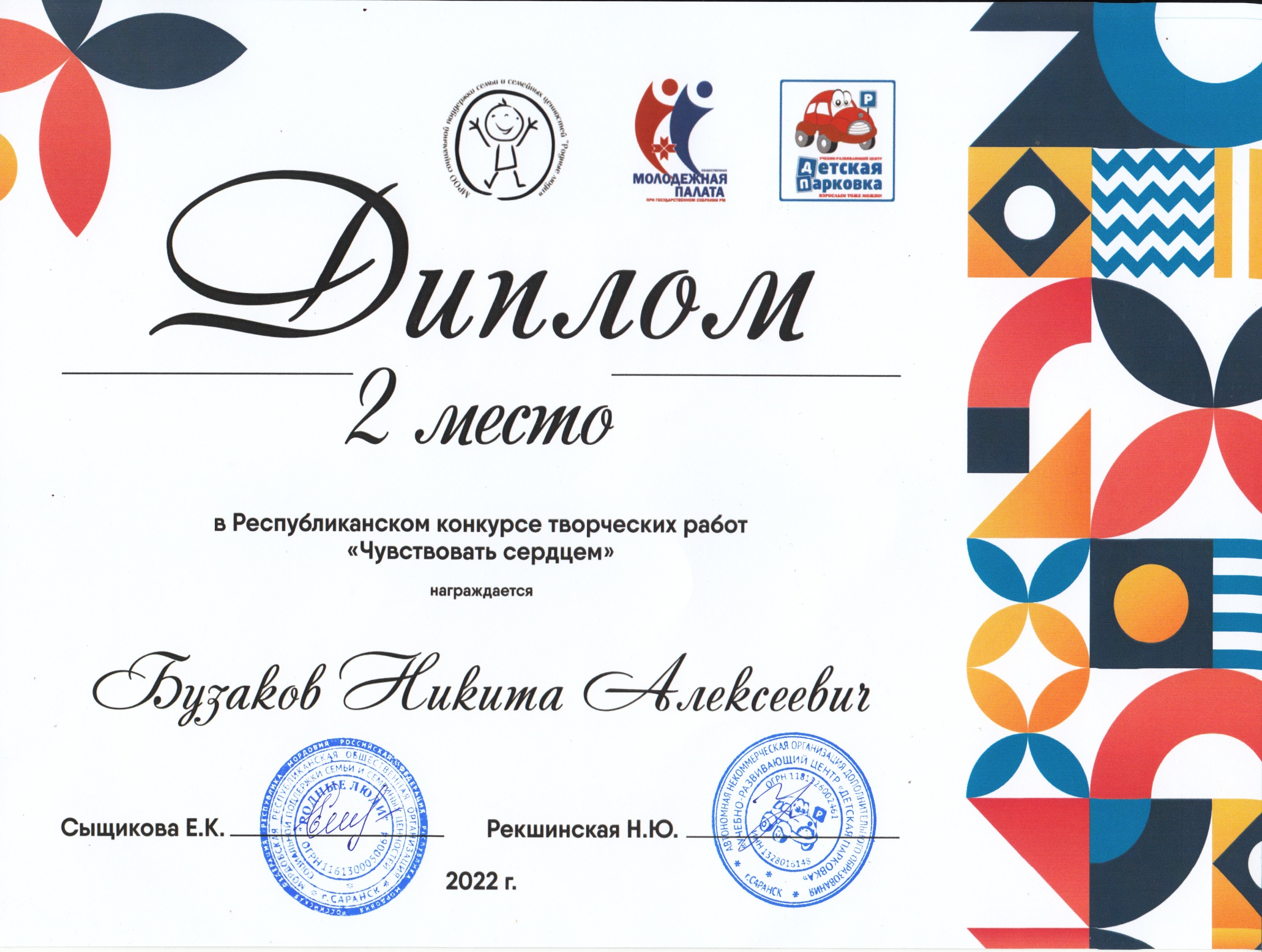 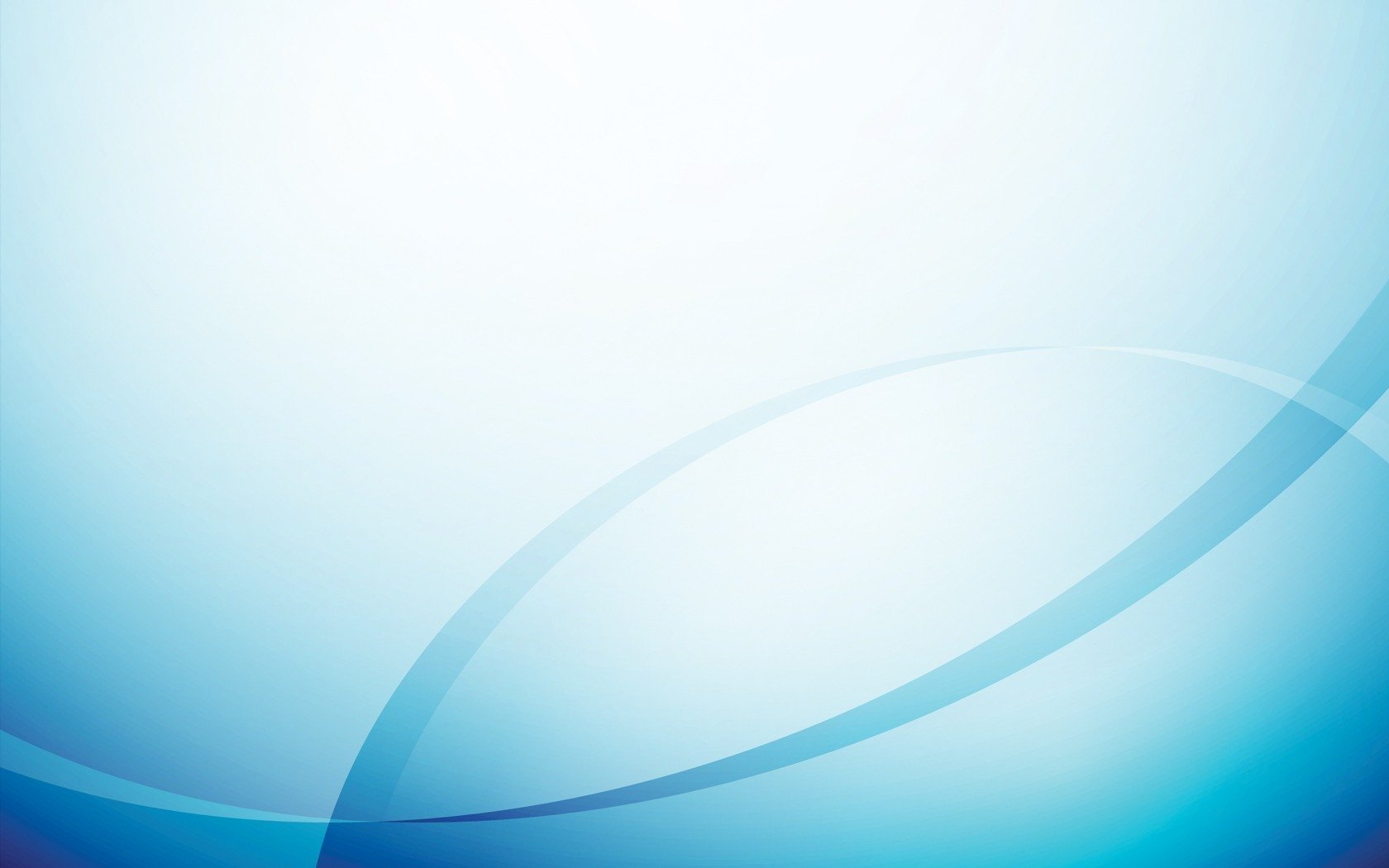 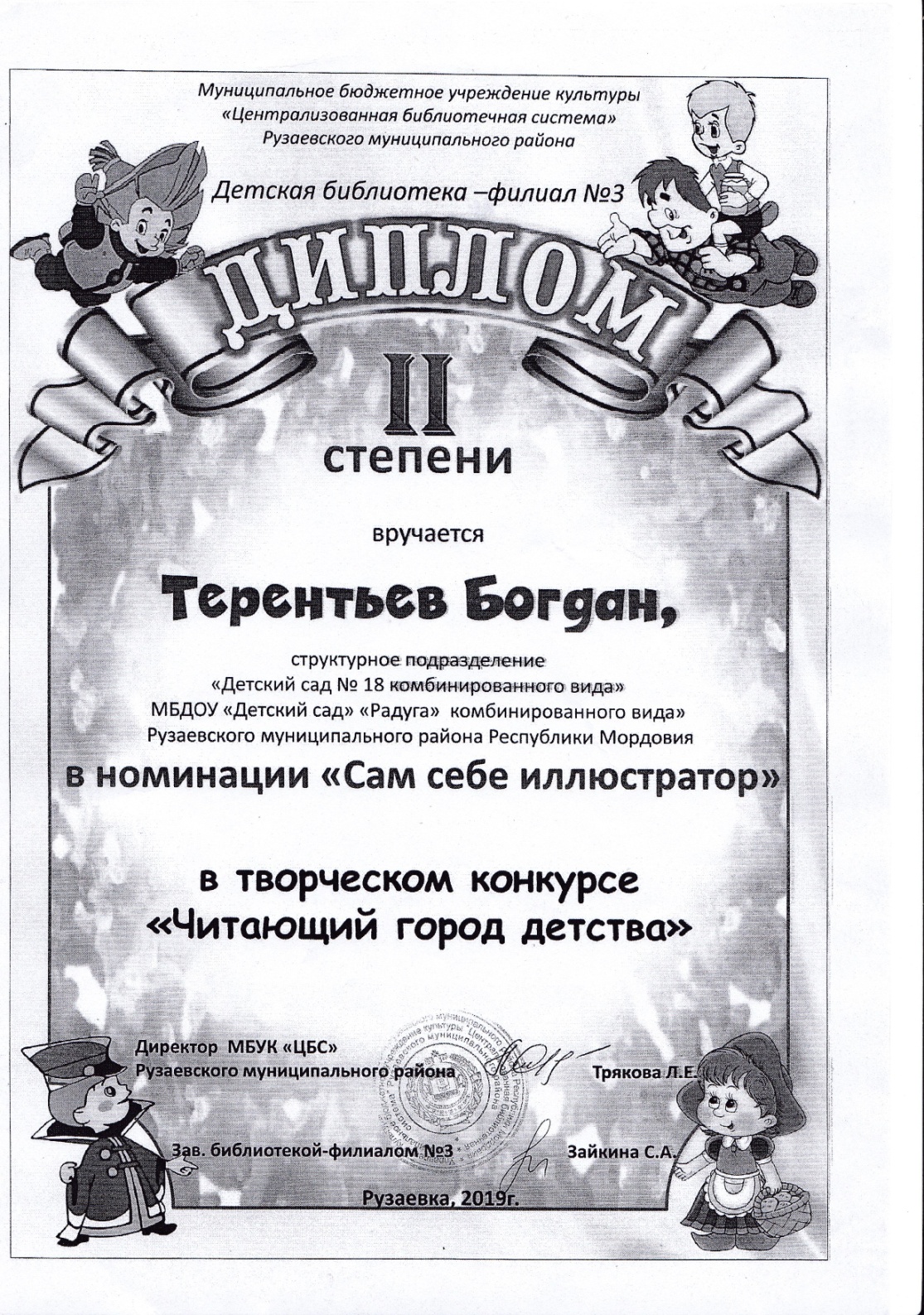 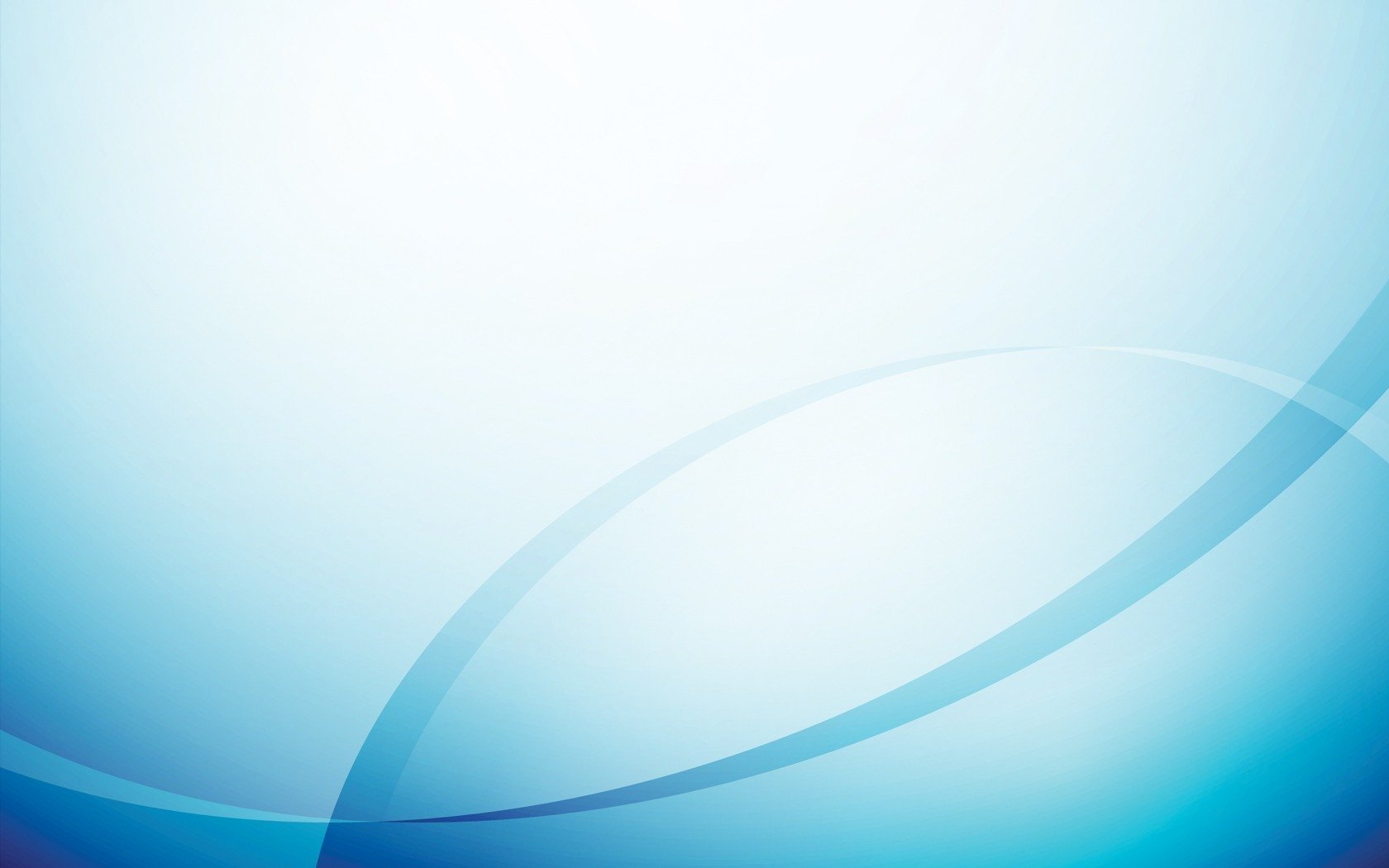 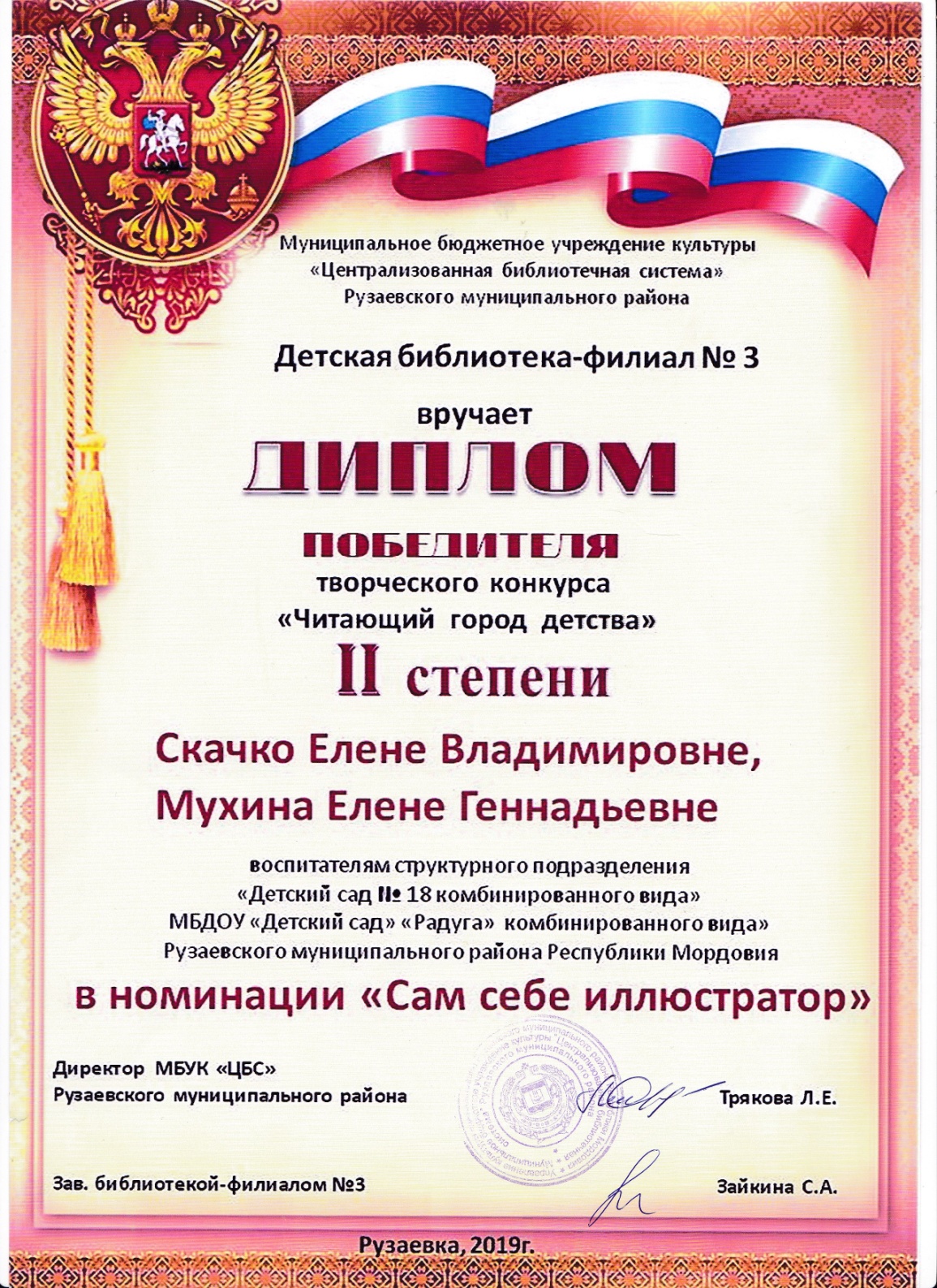 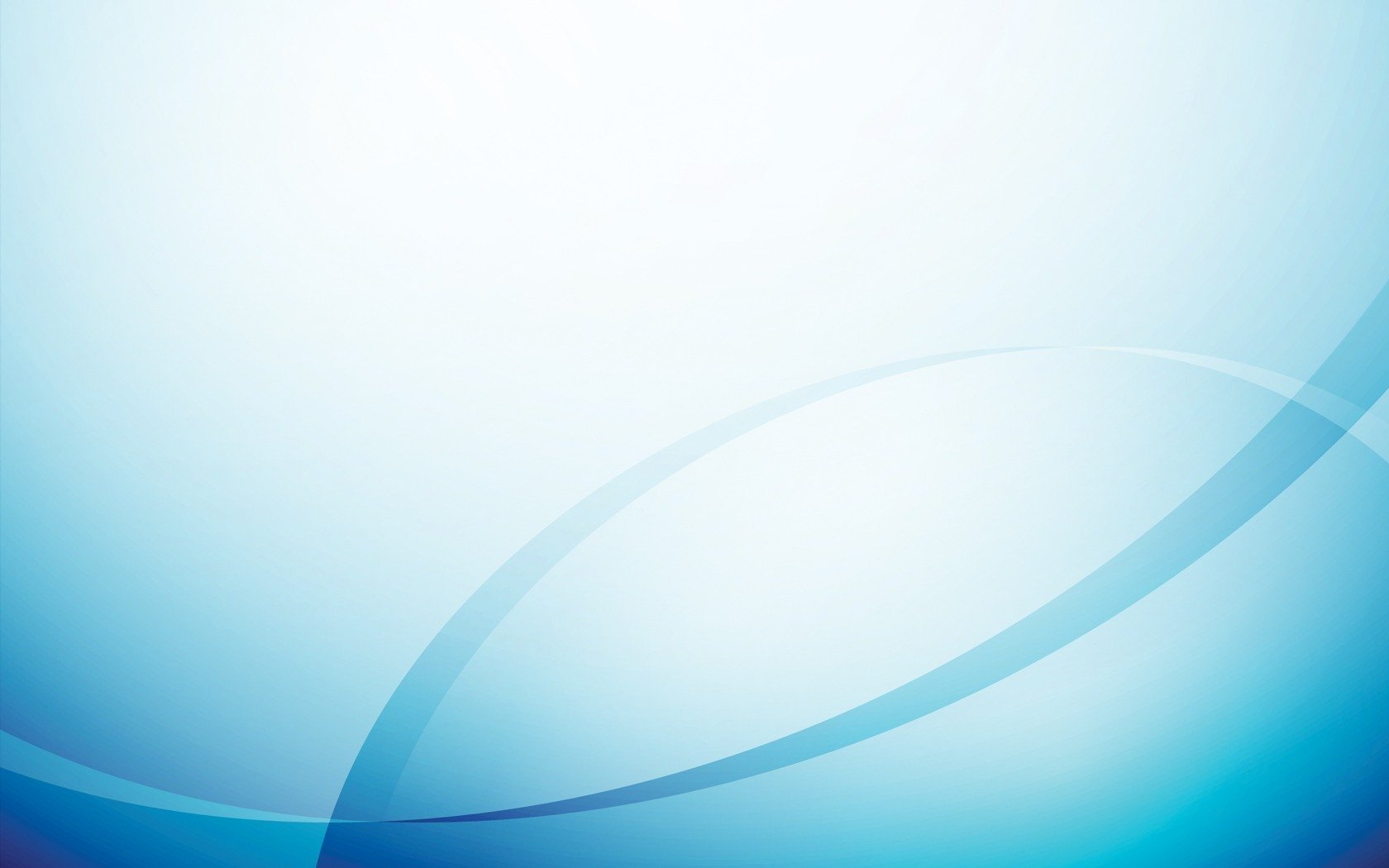 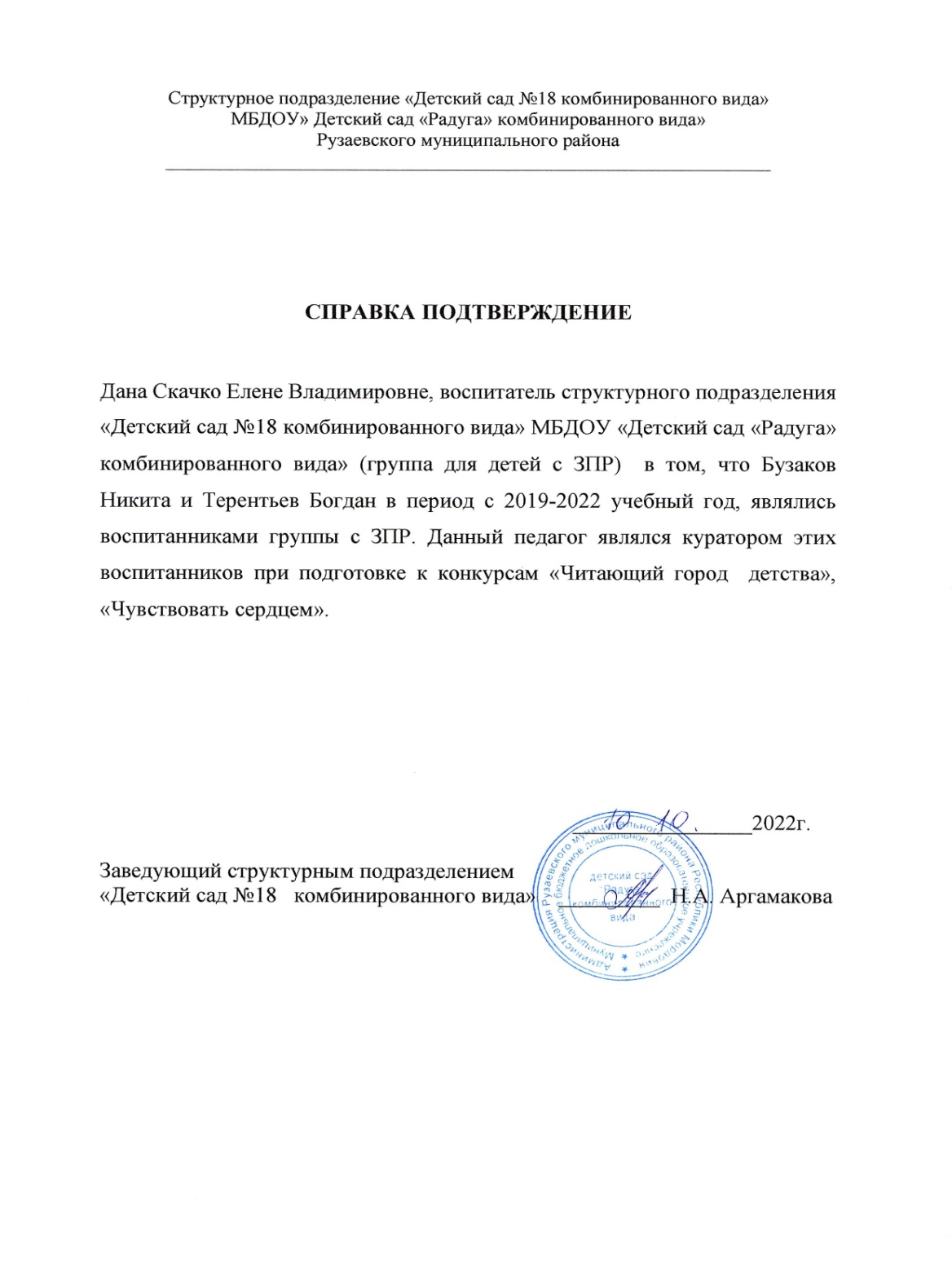 Выступления  на заседаниях методических советов, научно-практических конференциях, педагогических чтениях, семинарах, секциях, форумах
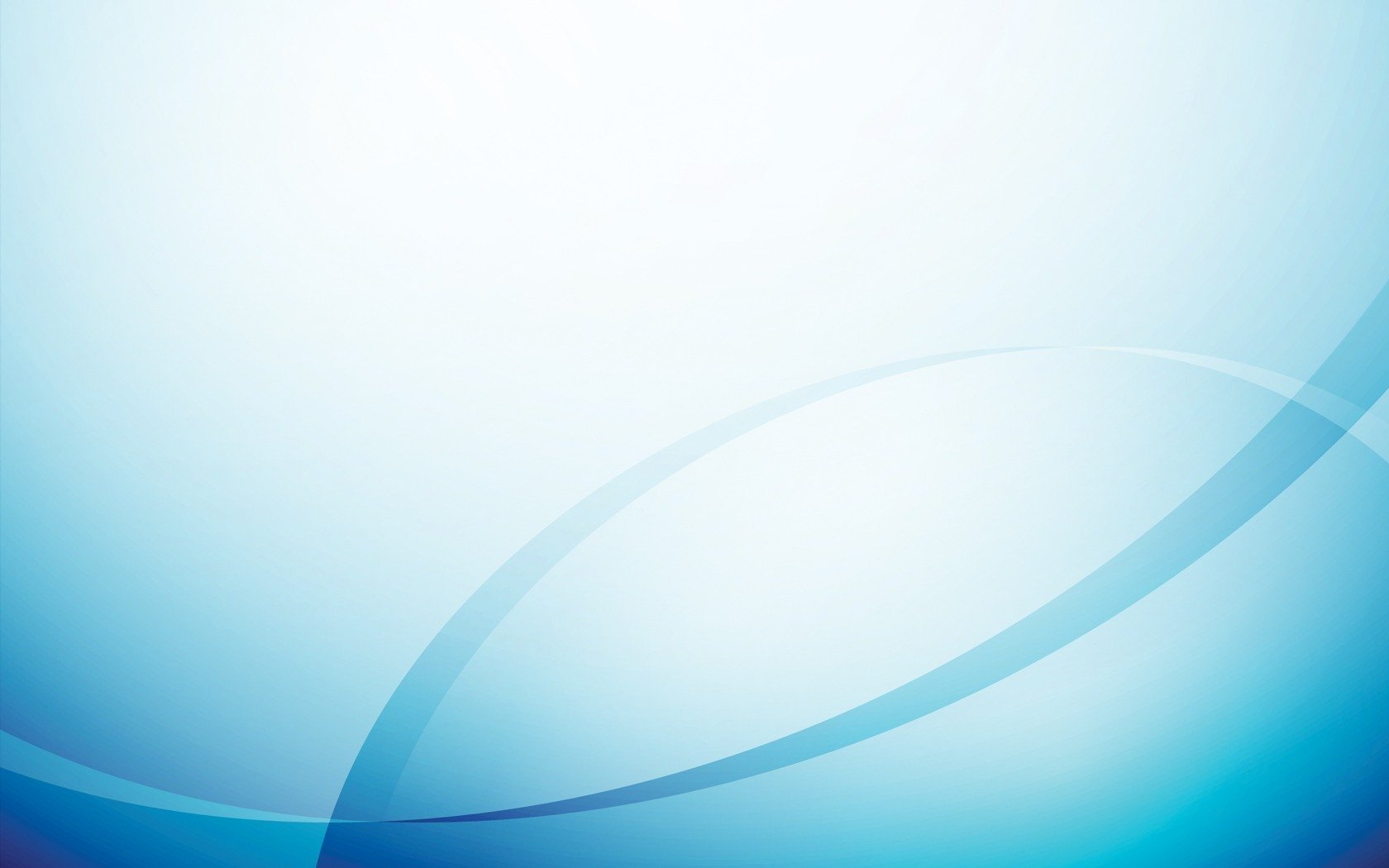 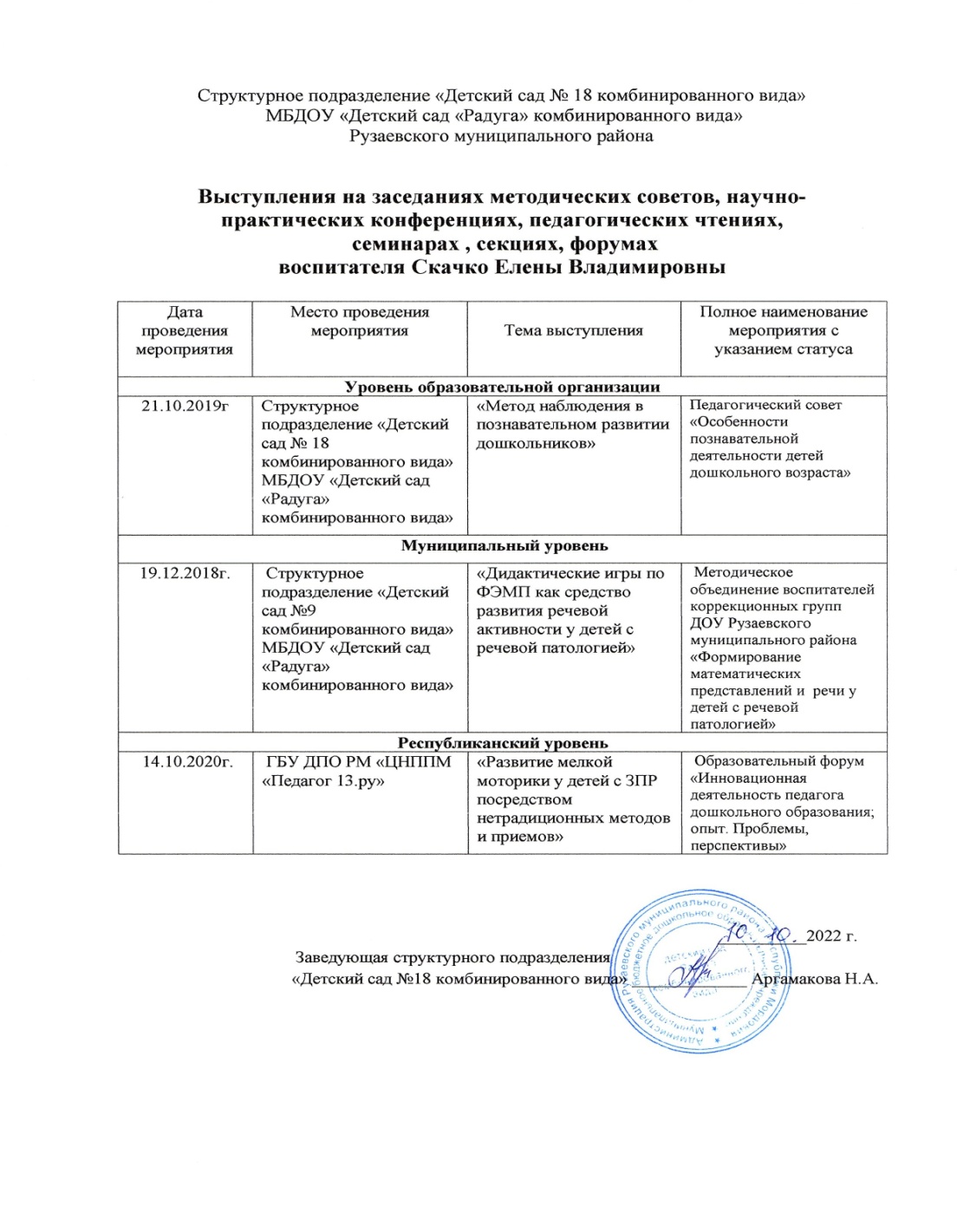 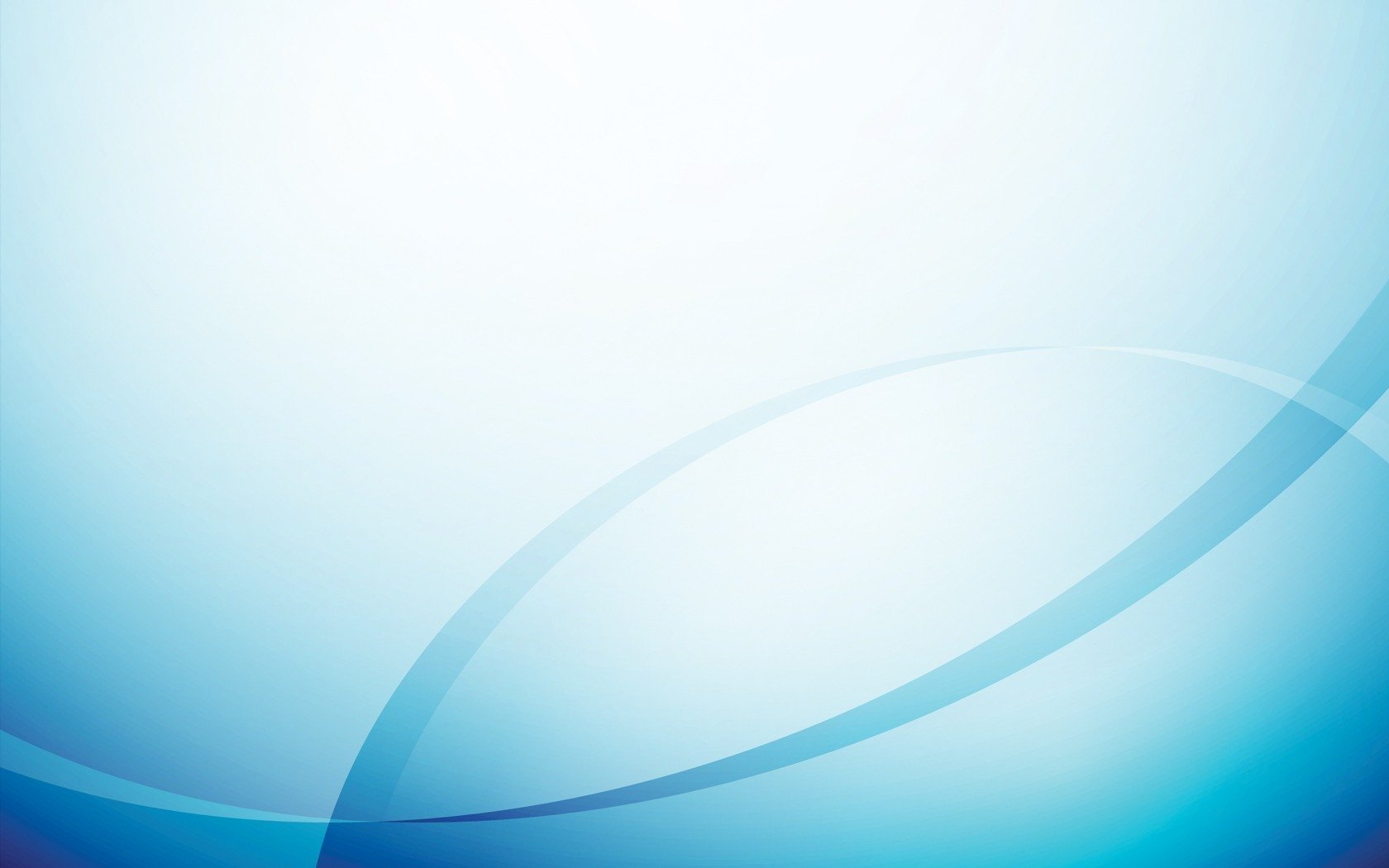 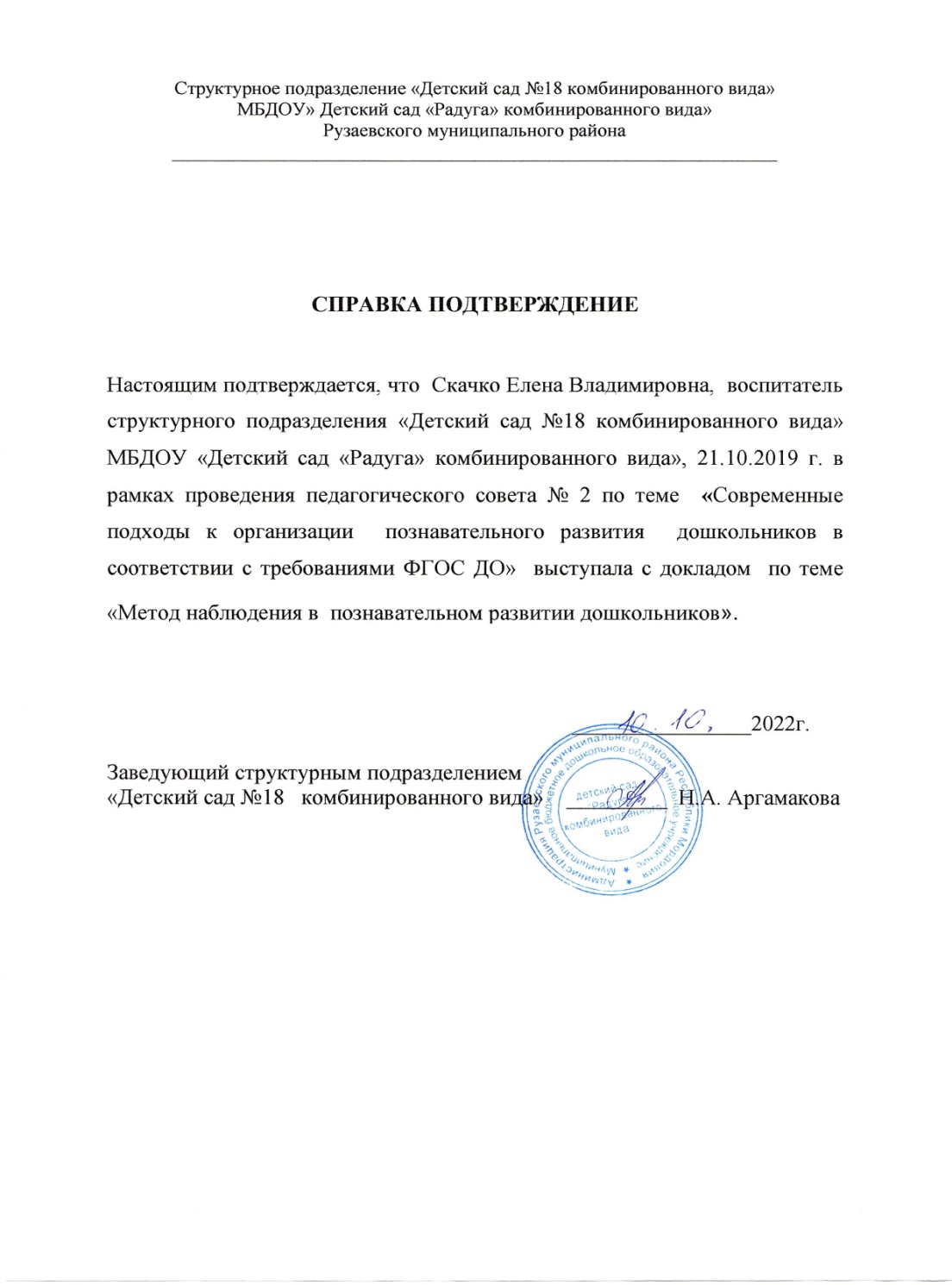 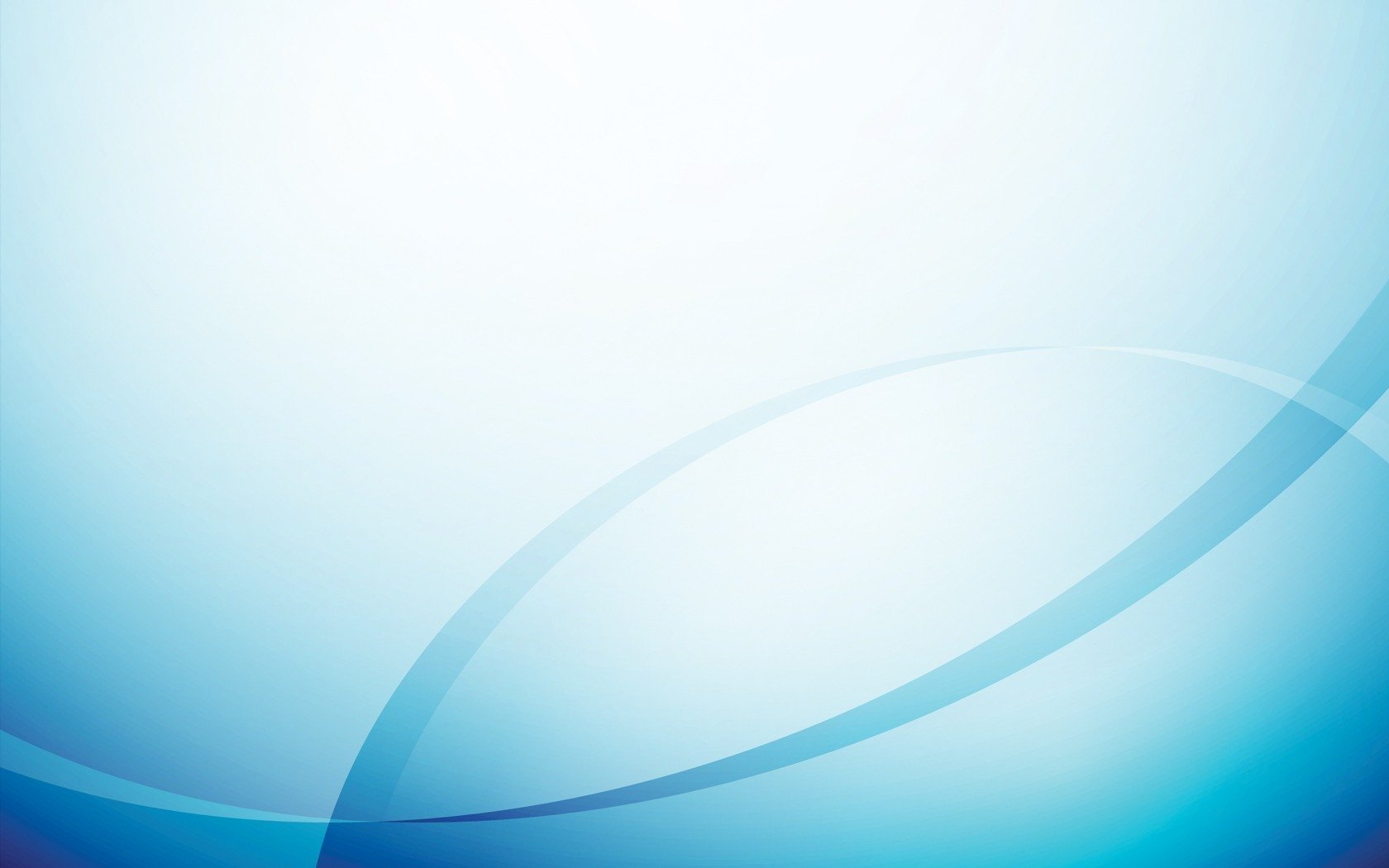 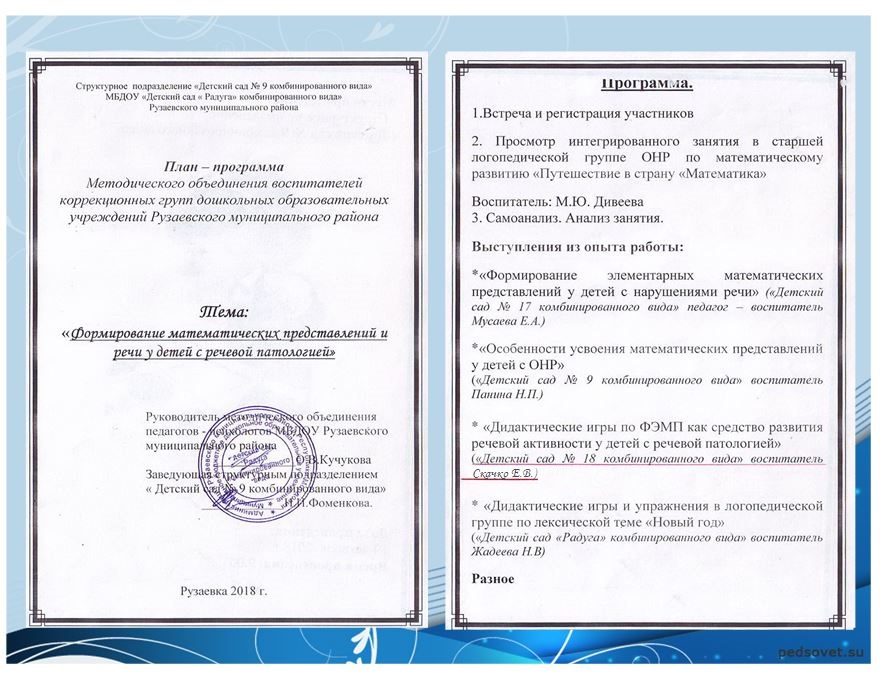 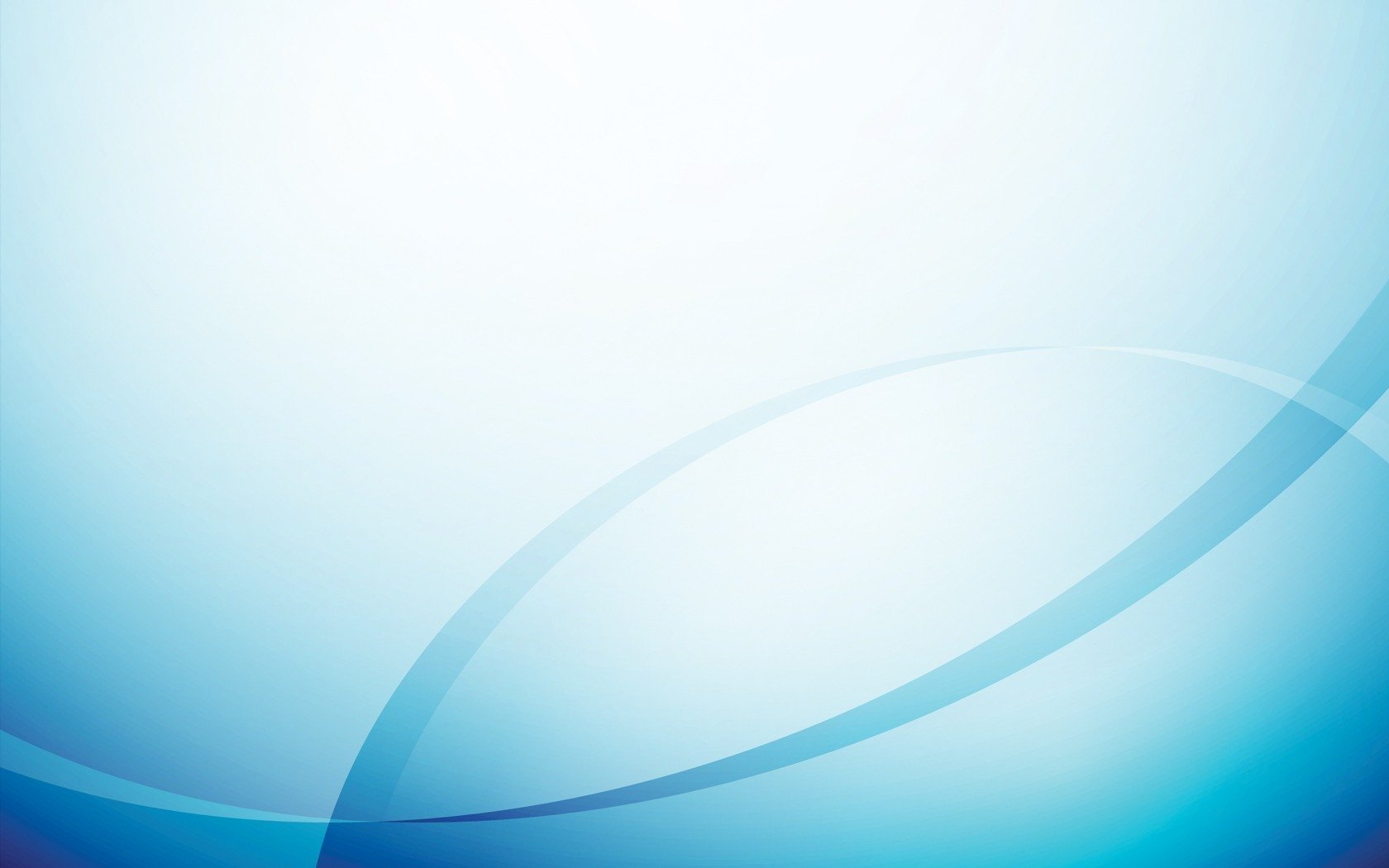 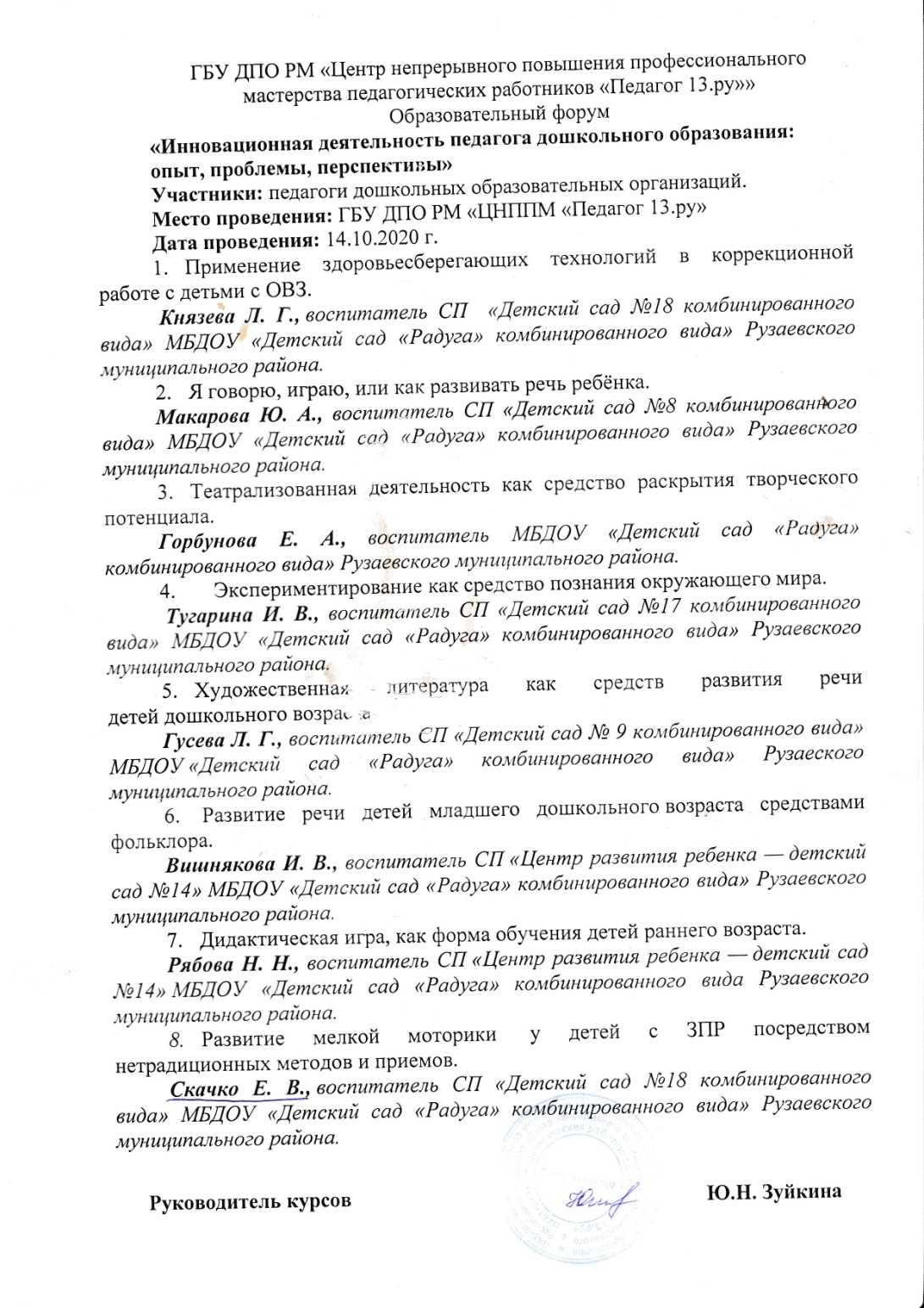 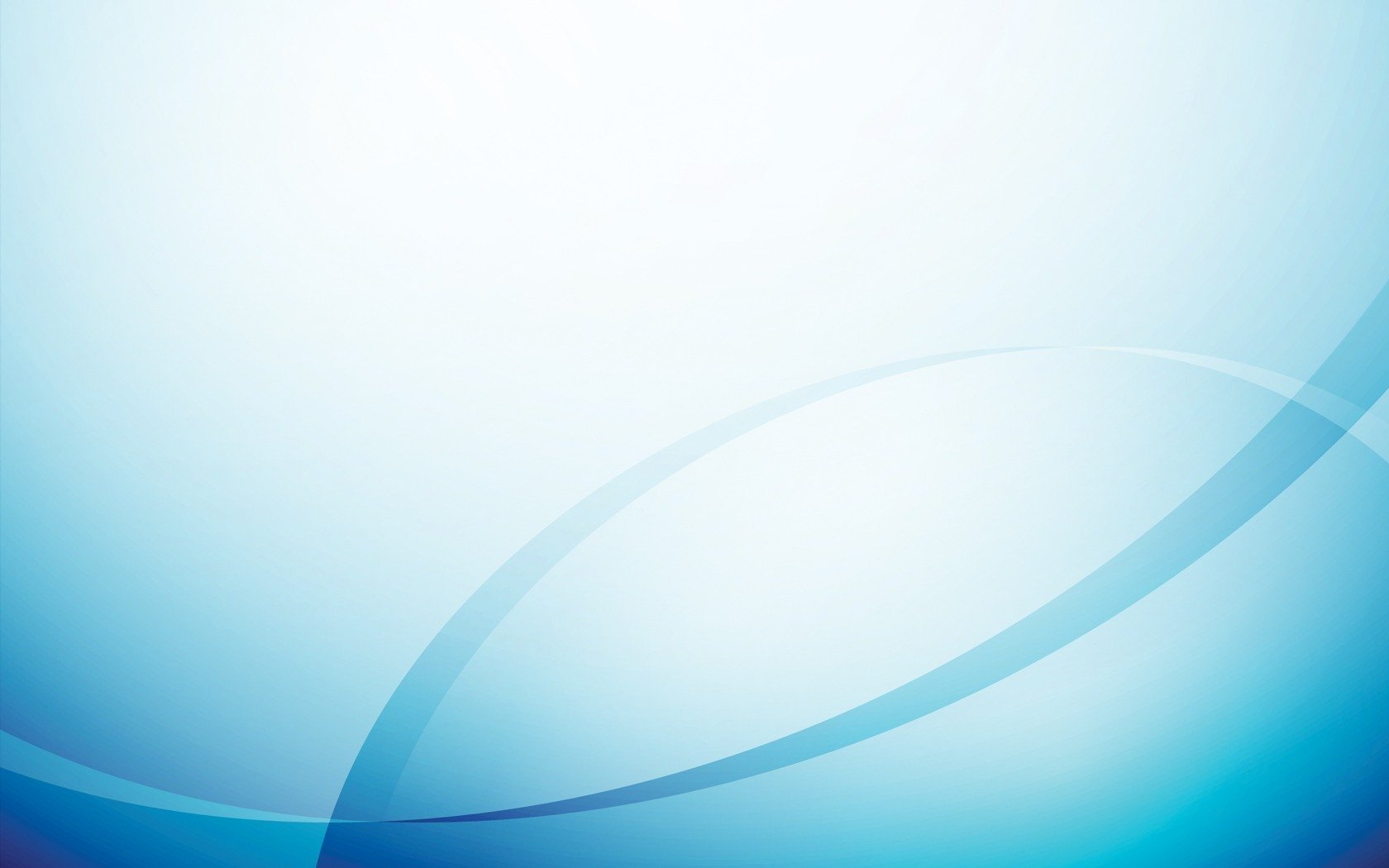 Проведение открытых занятий, мастер-классов, мероприятий.
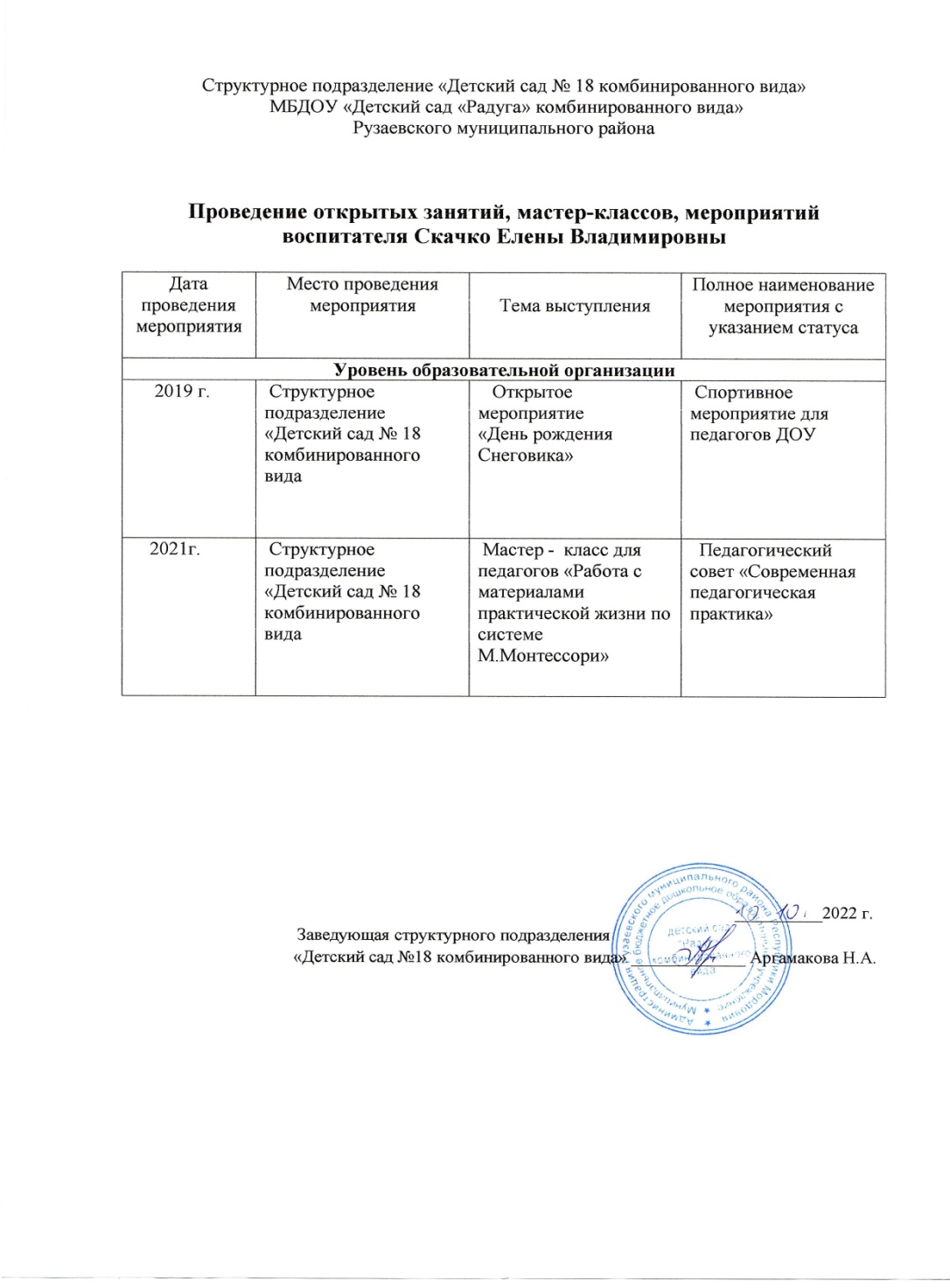 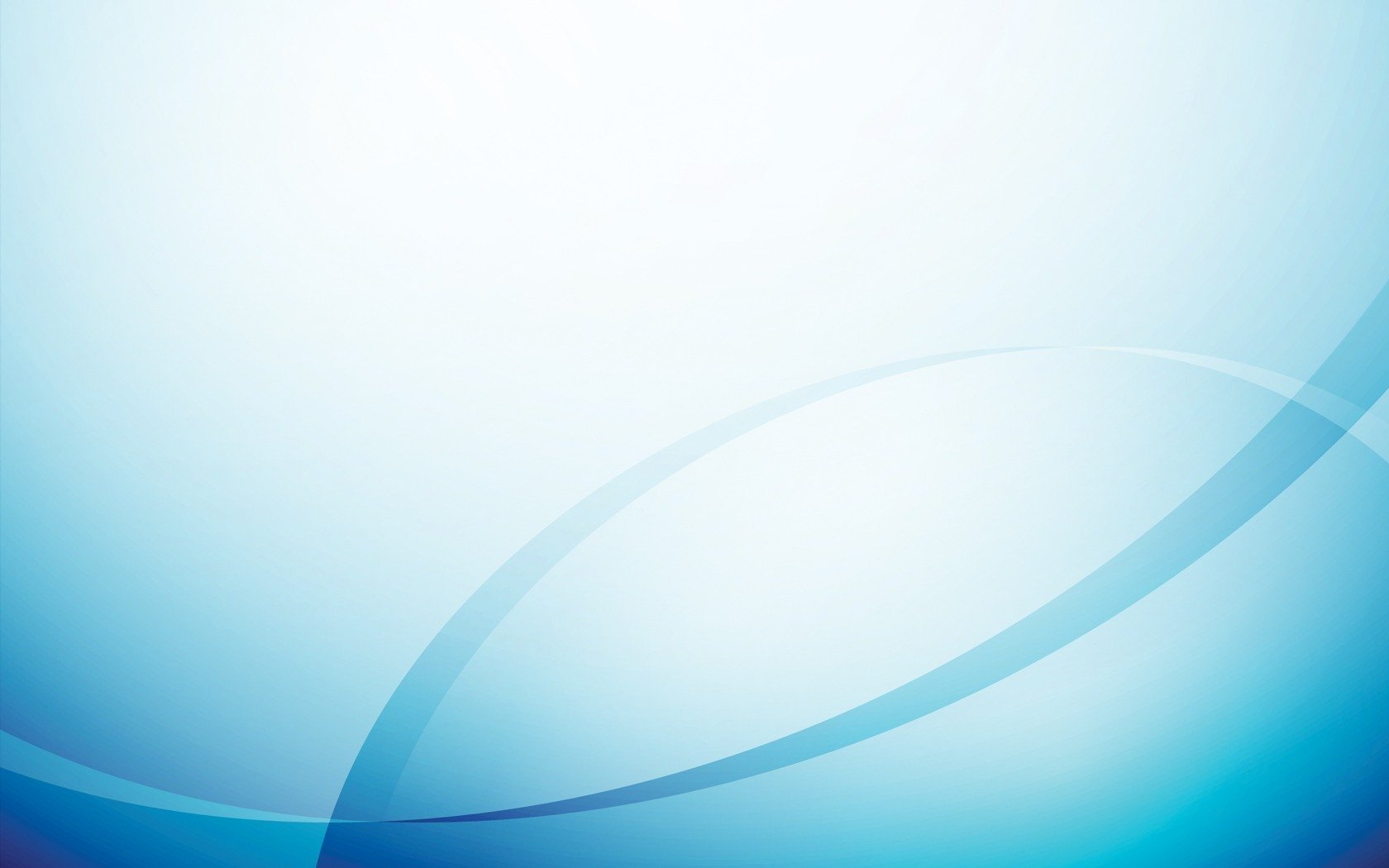 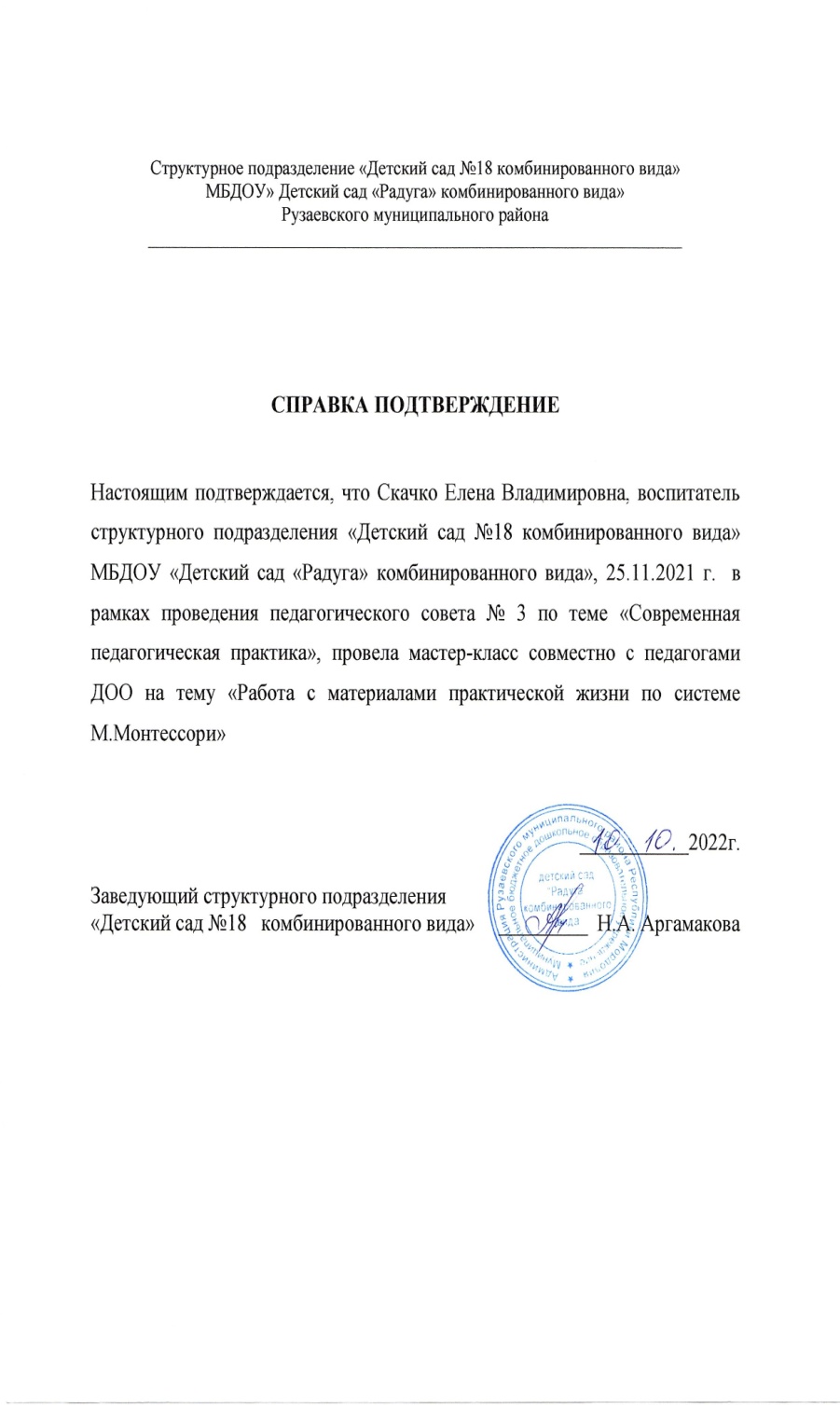 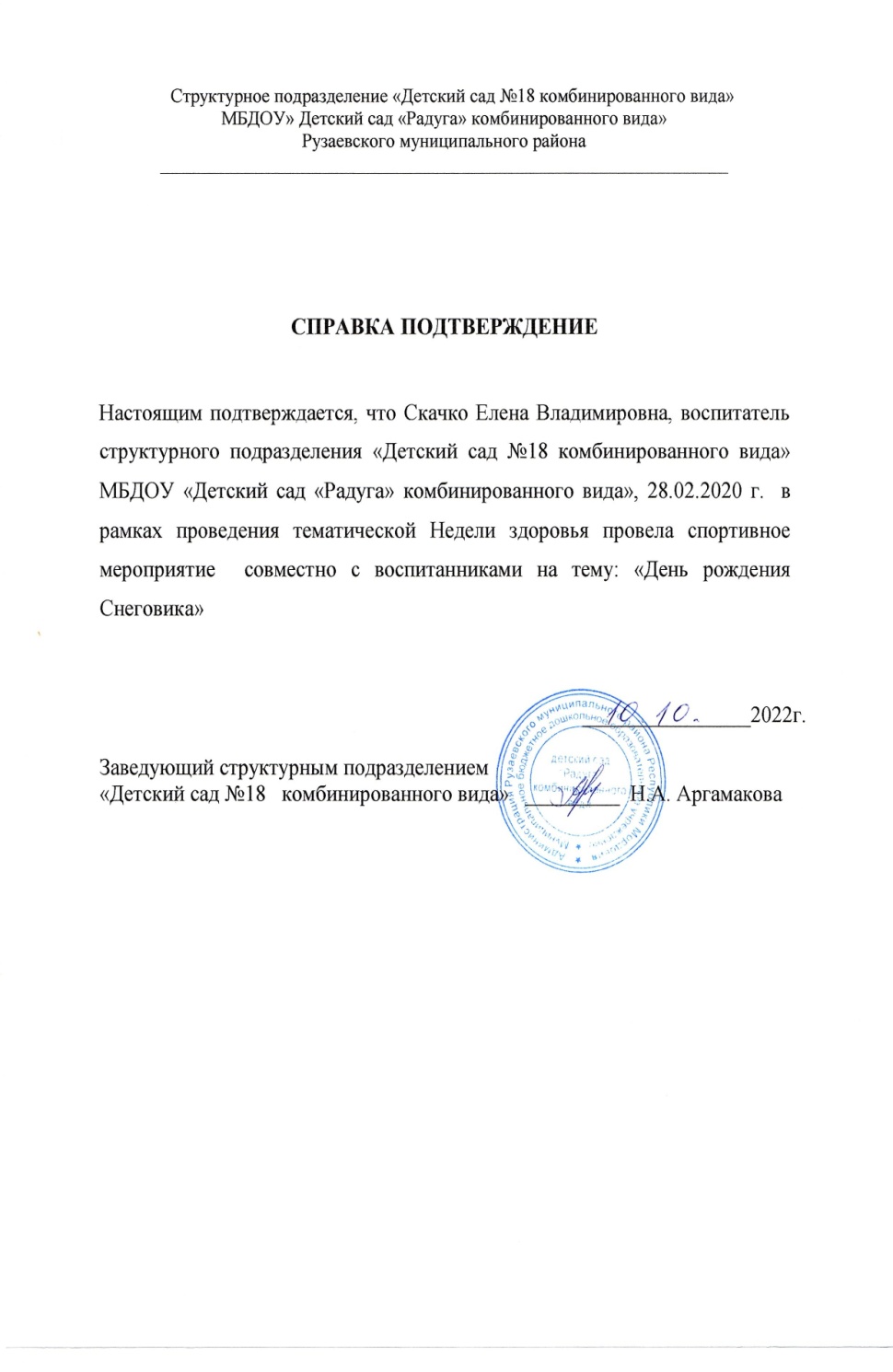 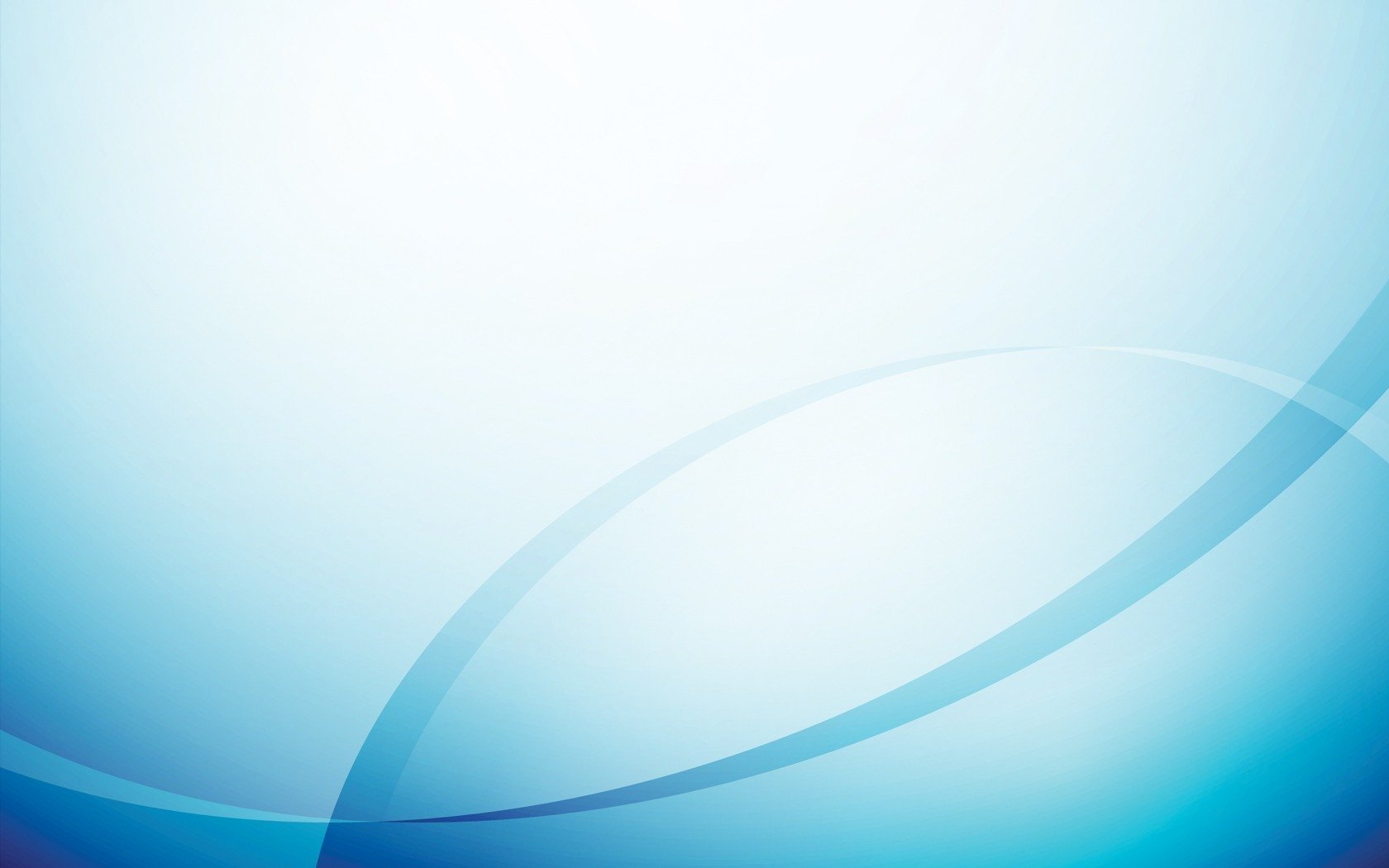 Общественно-педагогическая активность педагога: участие в комиссиях, педагогических сообществах, в жюри конкурсов.
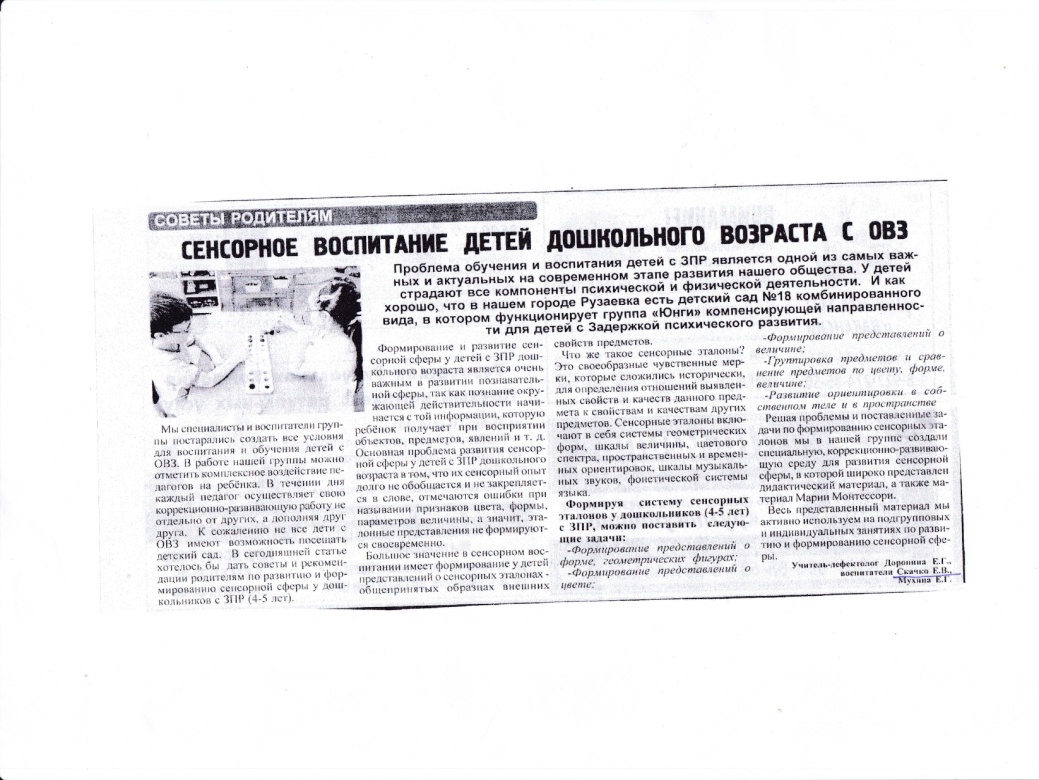 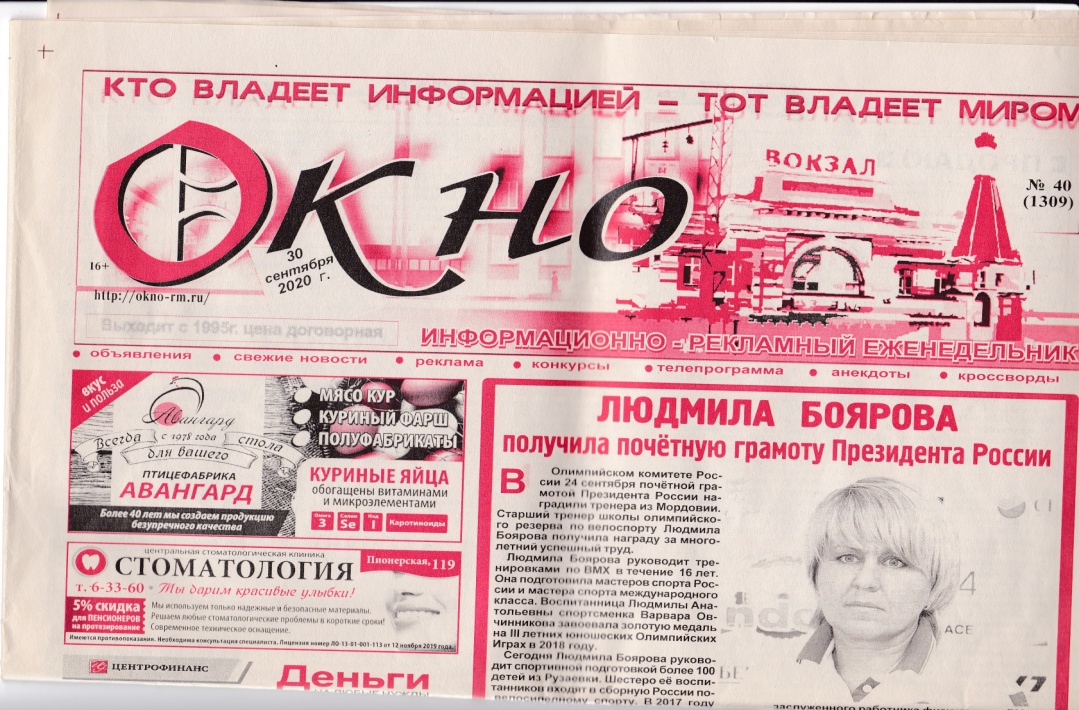 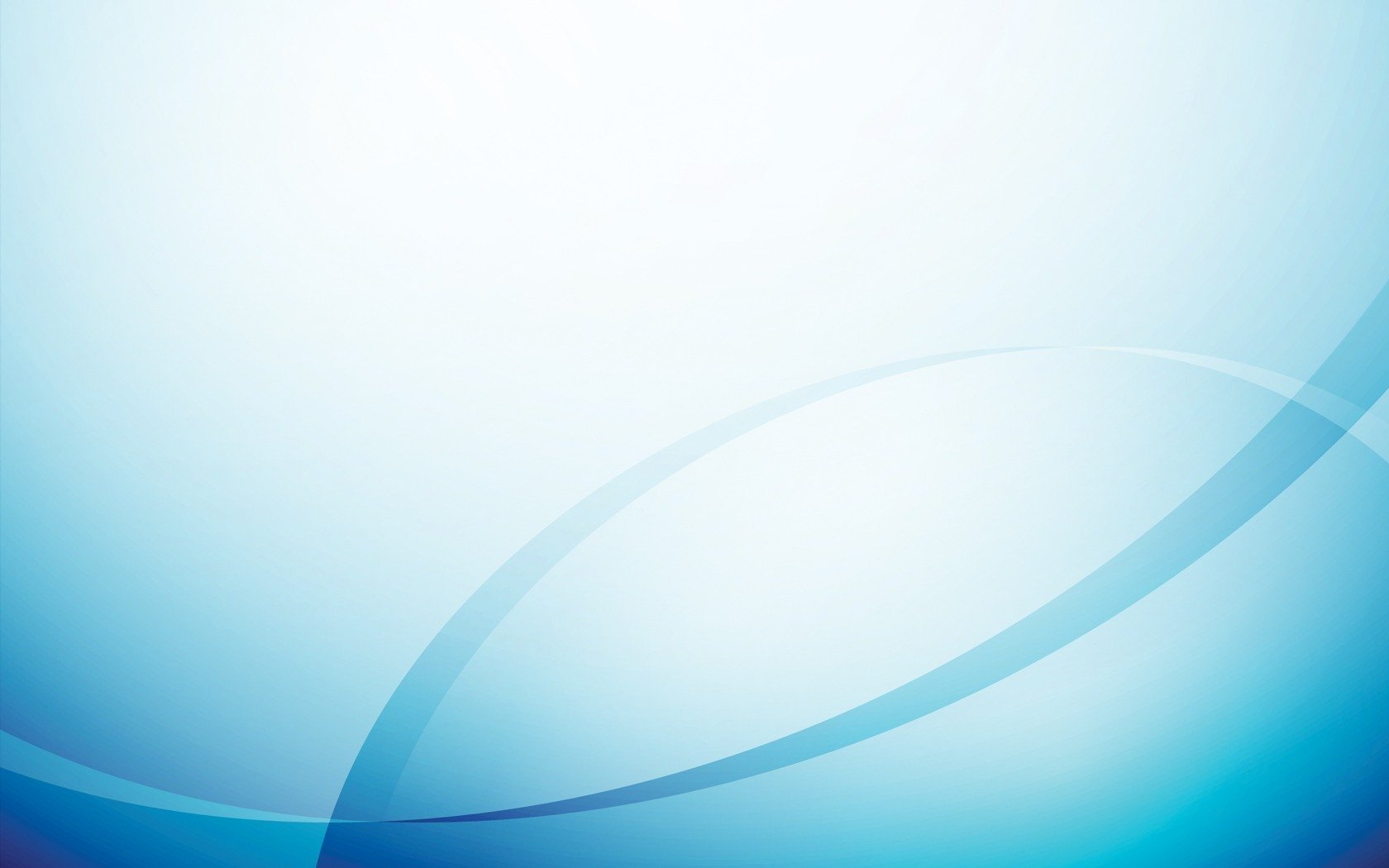 Позитивные результаты работы с воспитанниками
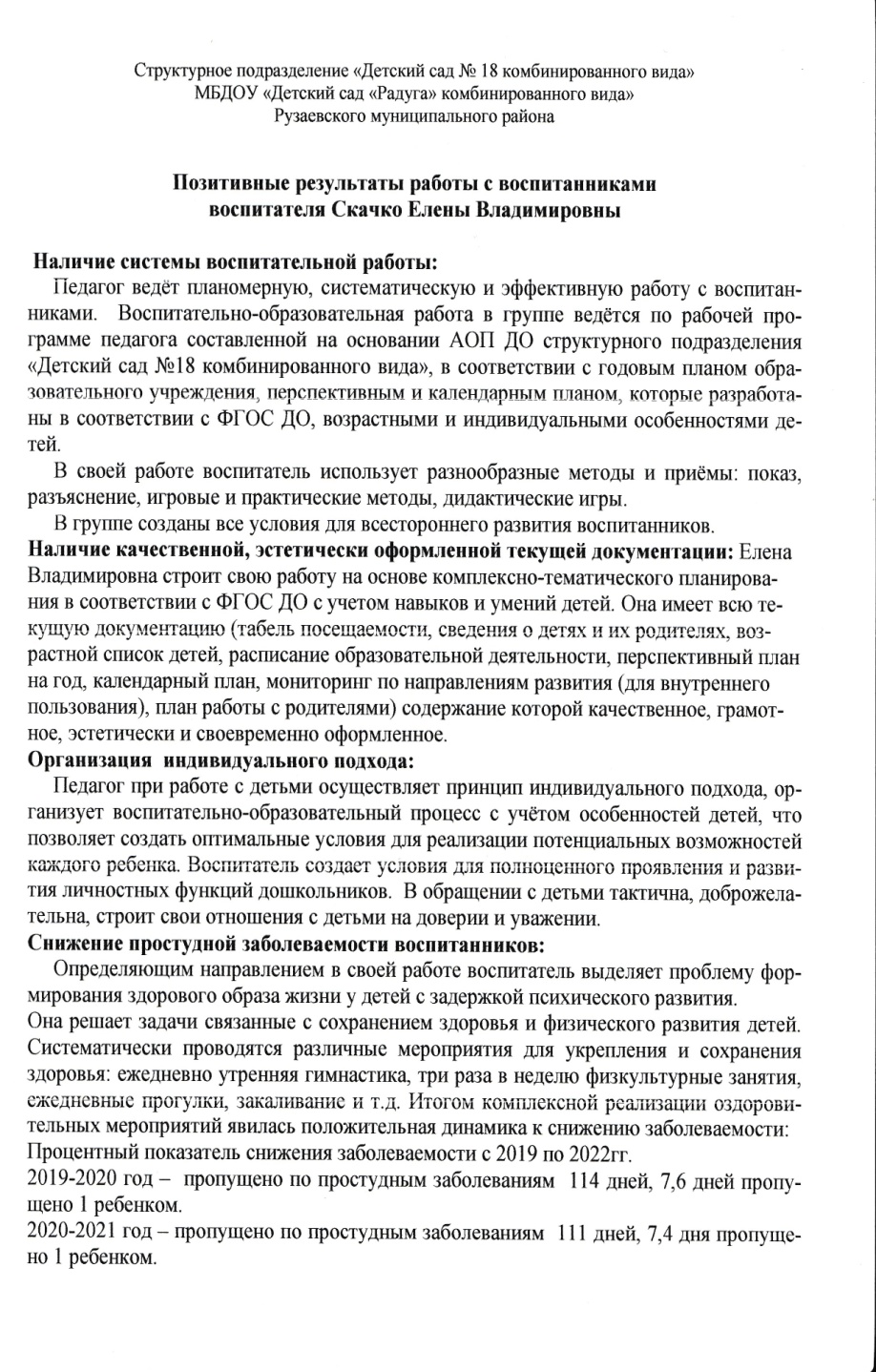 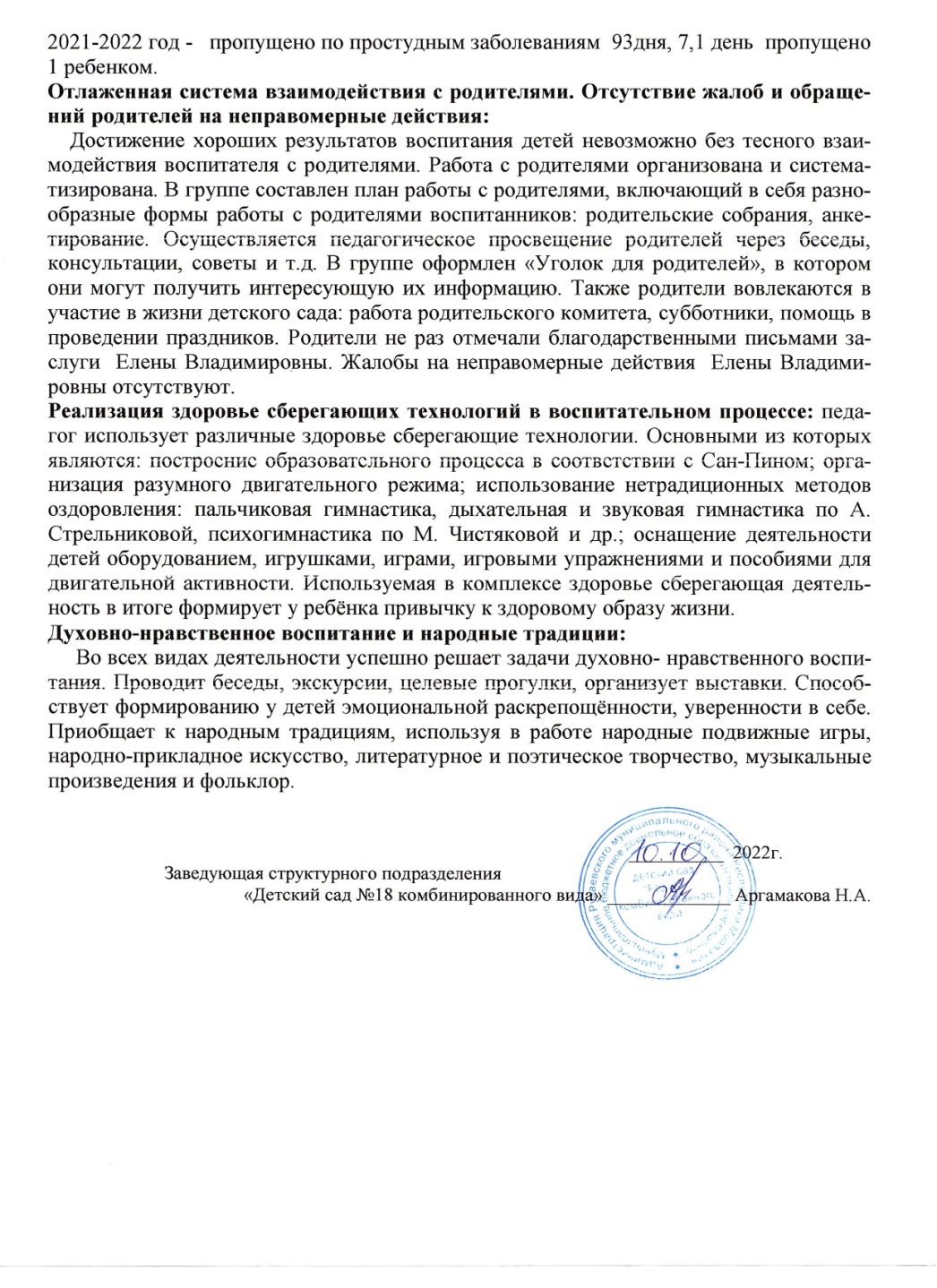 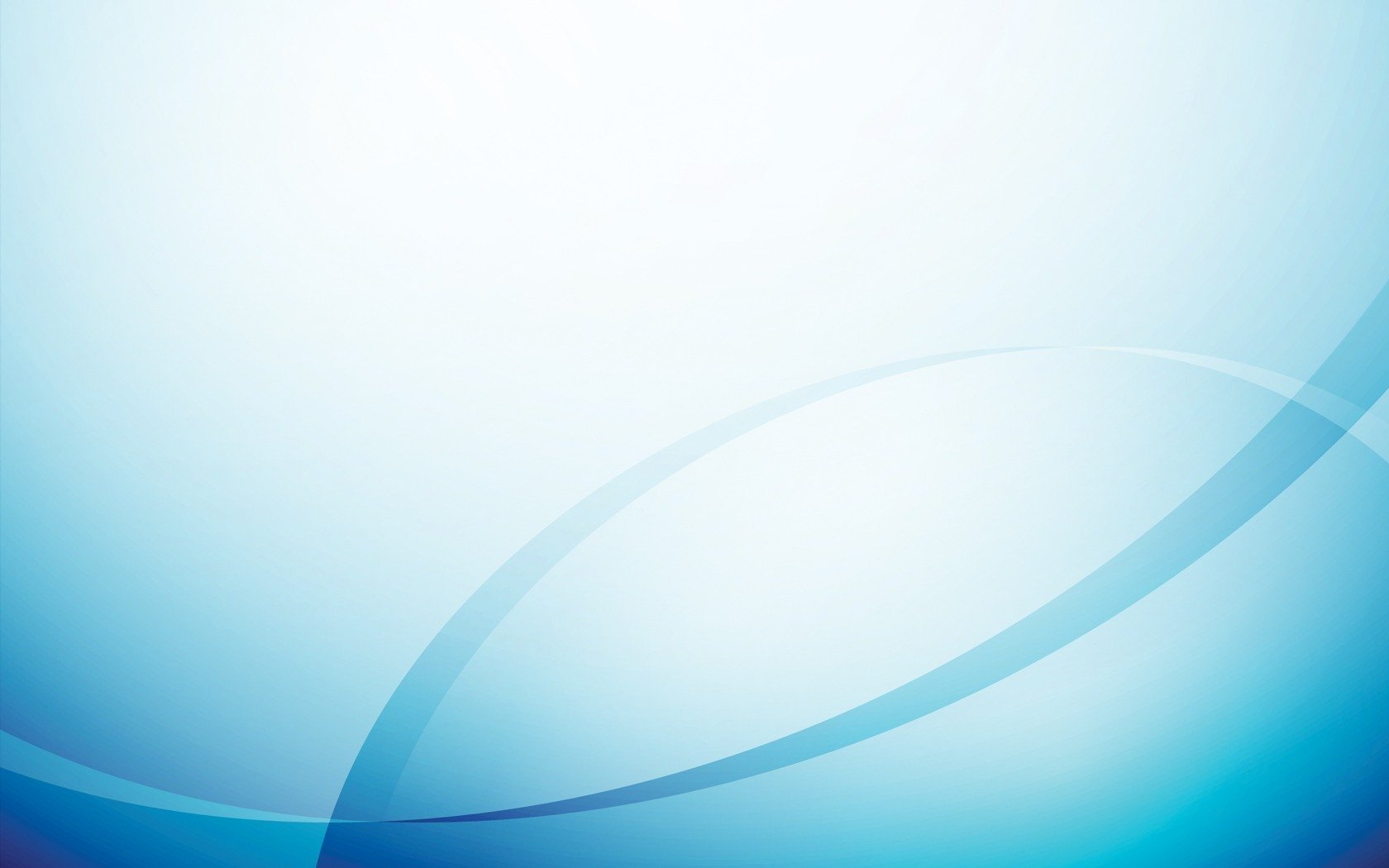 Качество взаимодействия с родителями воспитанников.
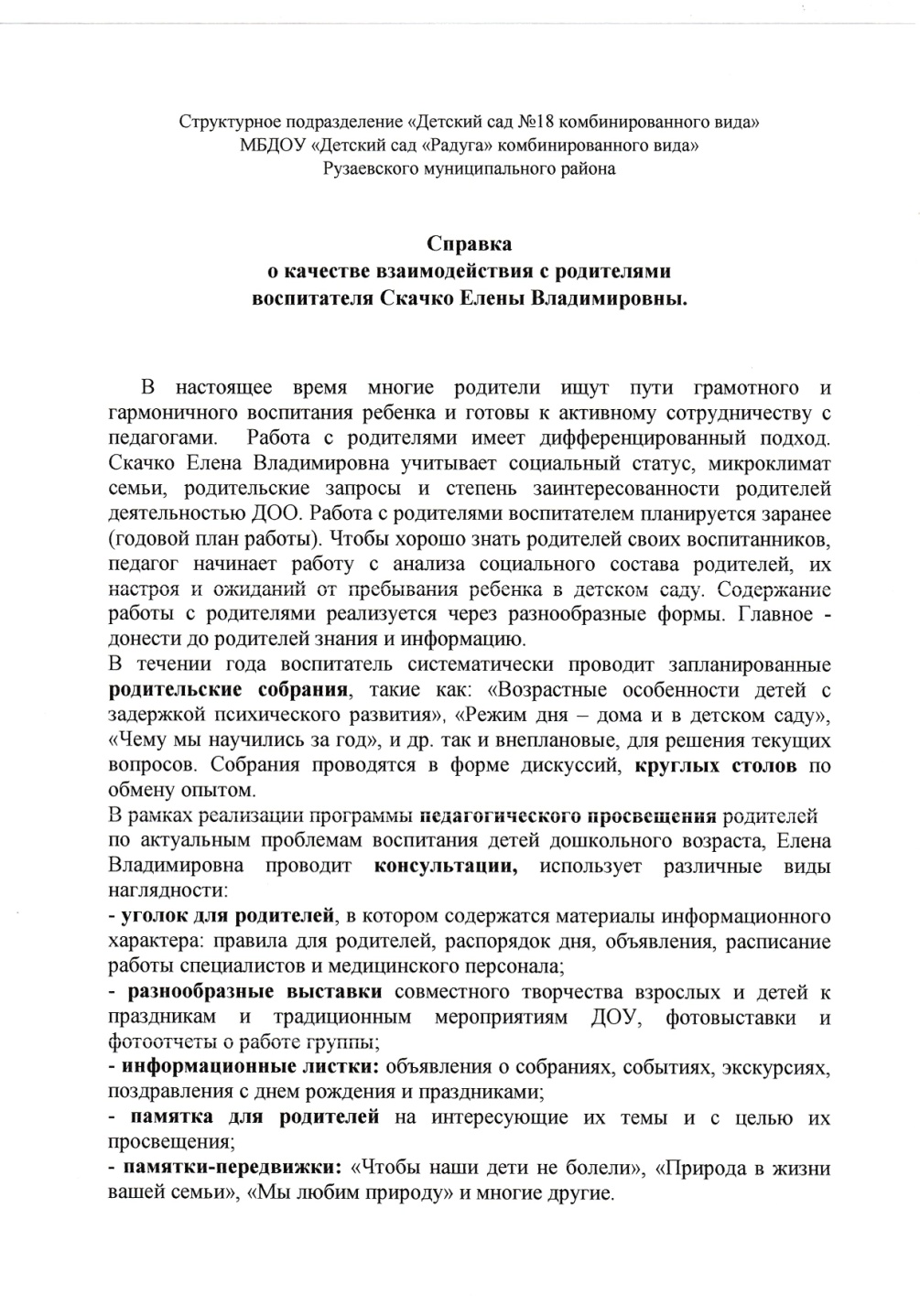 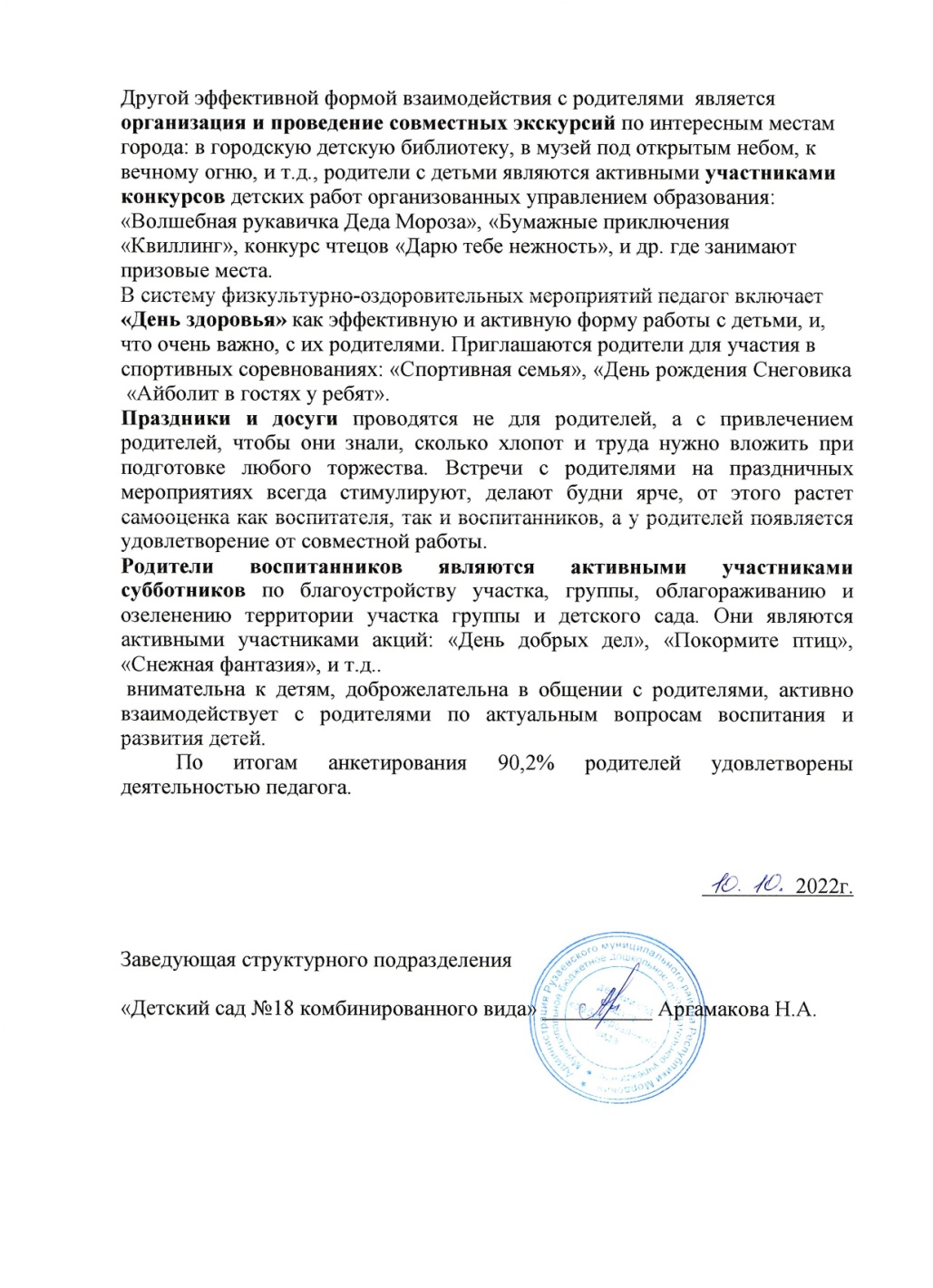 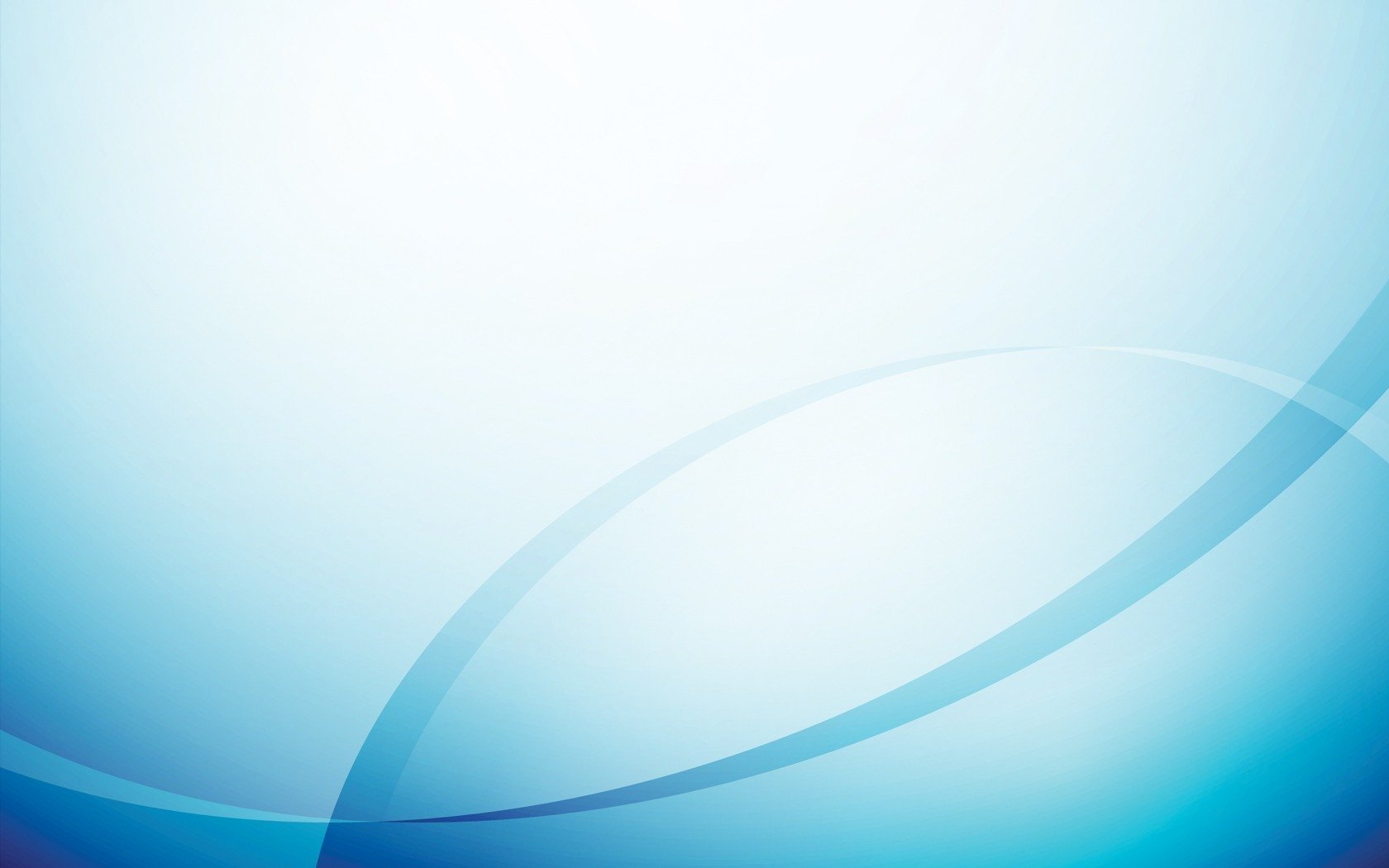 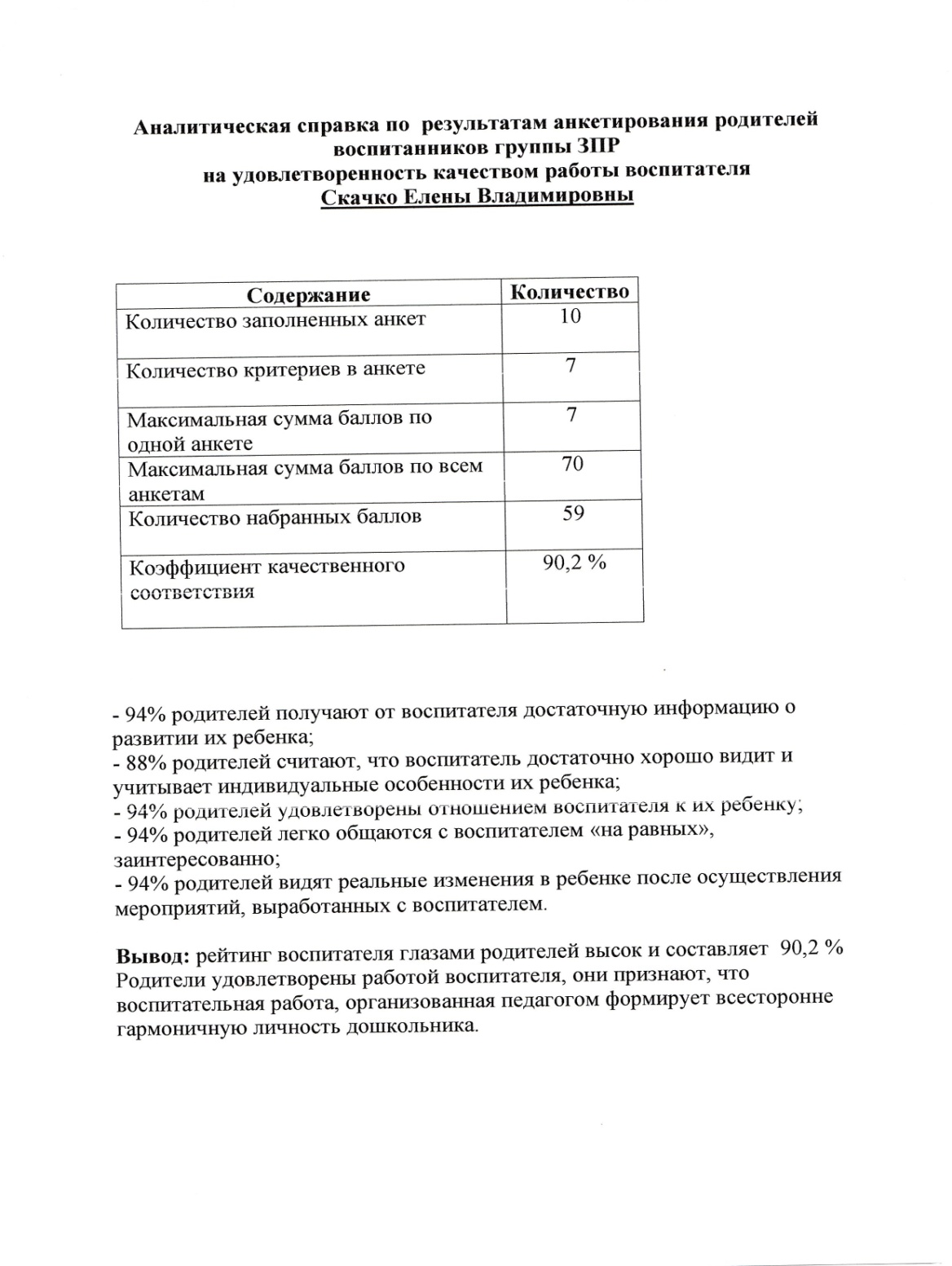 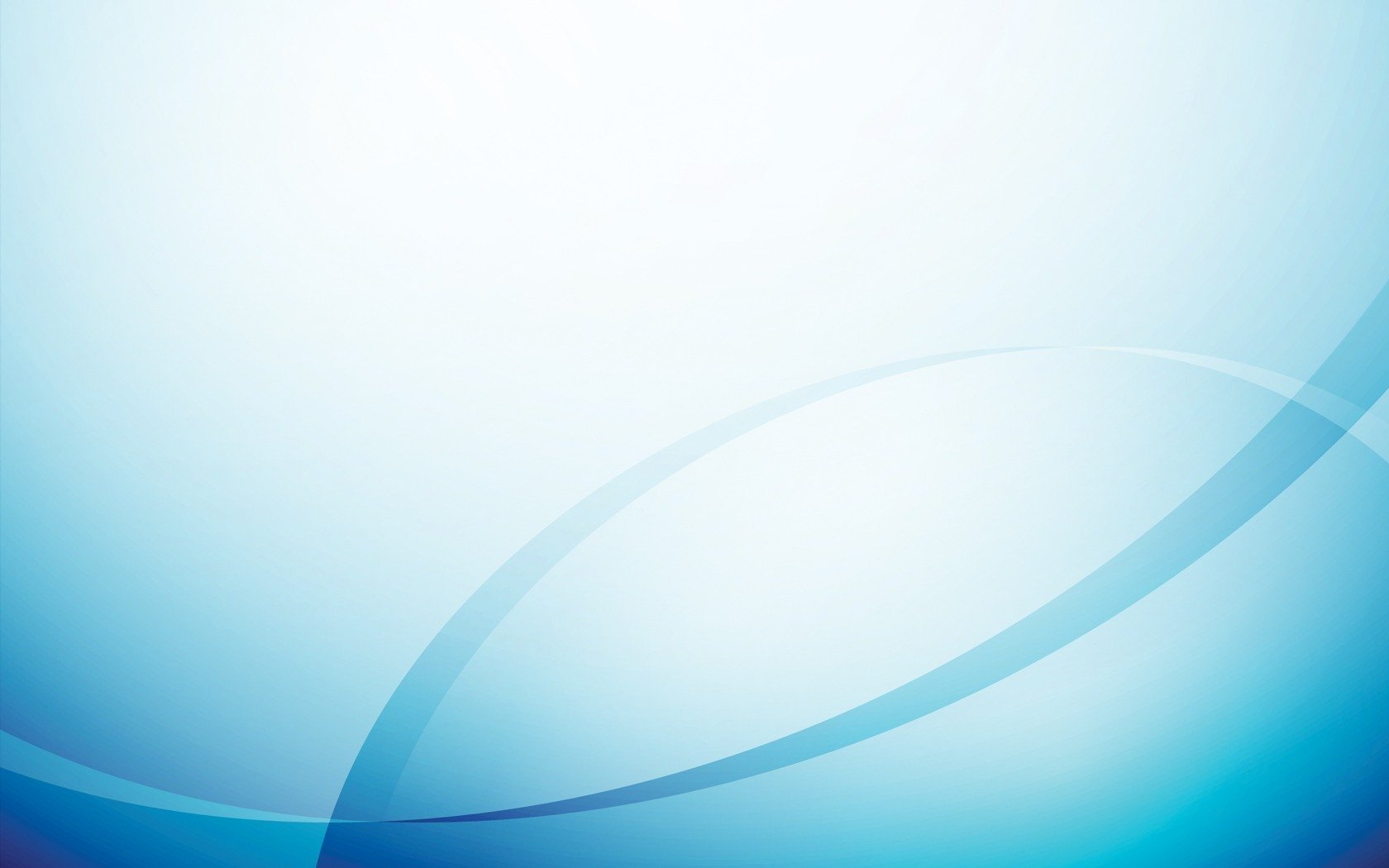 Работа с детьми из социально-неблагополучных семей
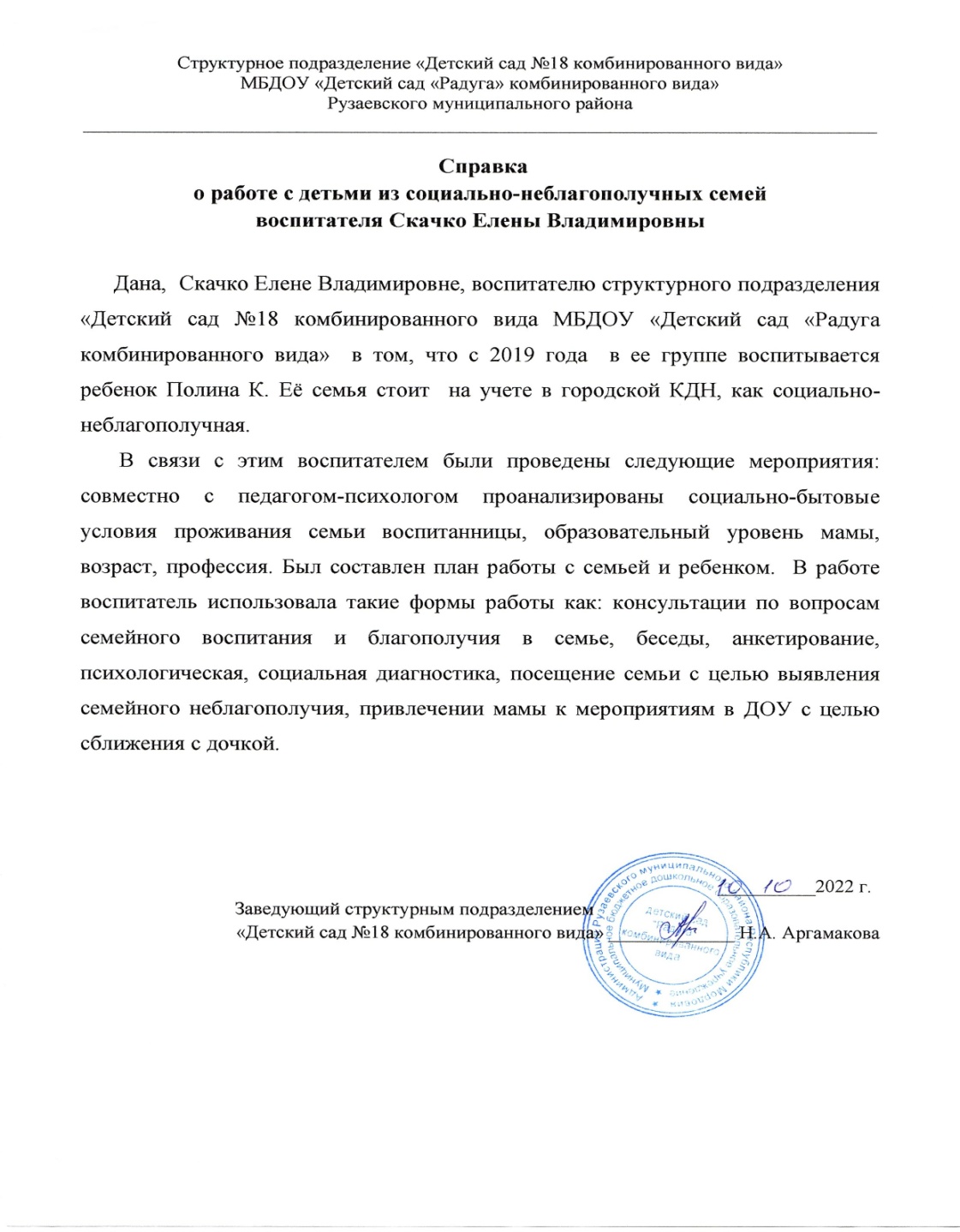 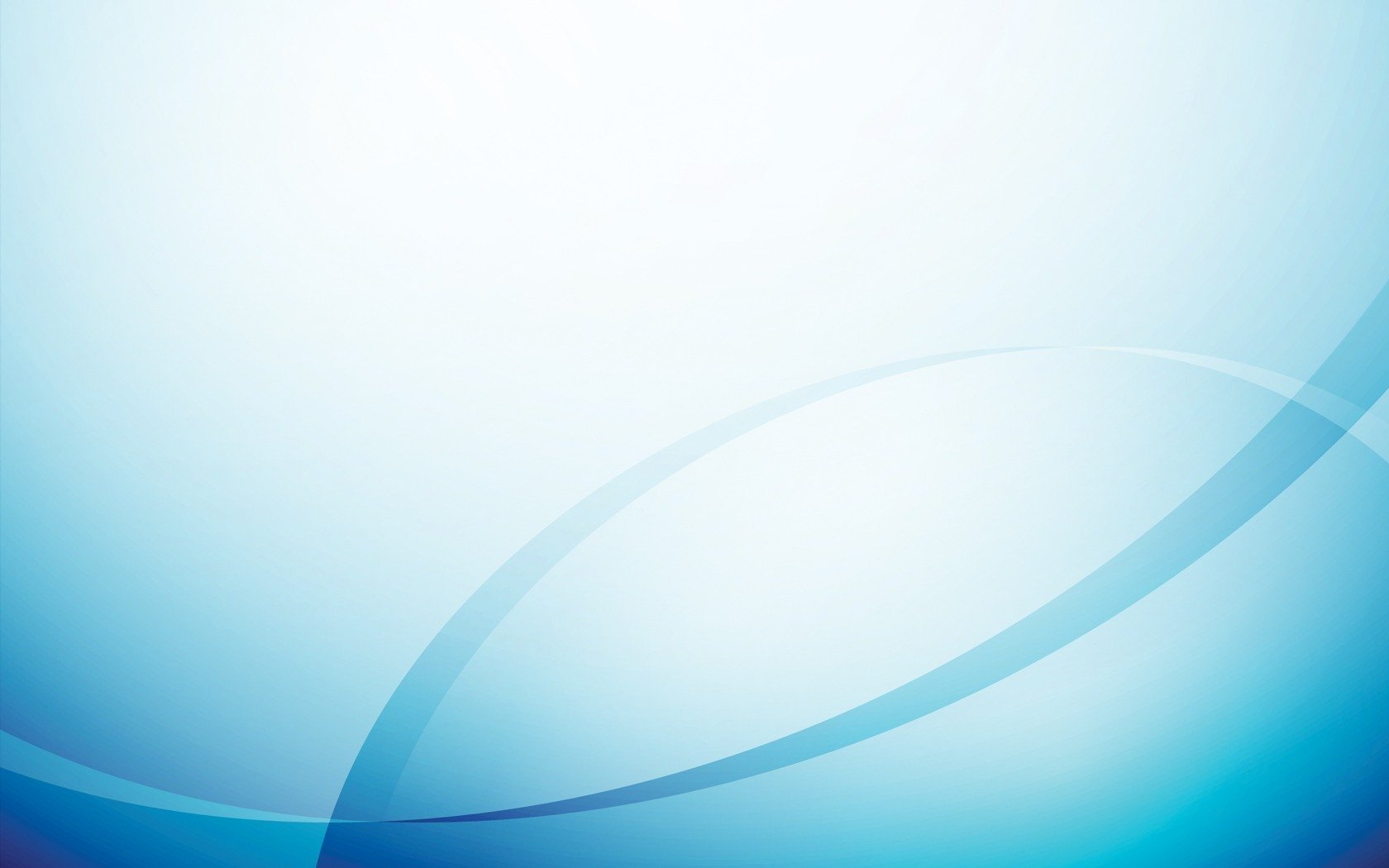 Участие  педагога в профессиональных конкурсах
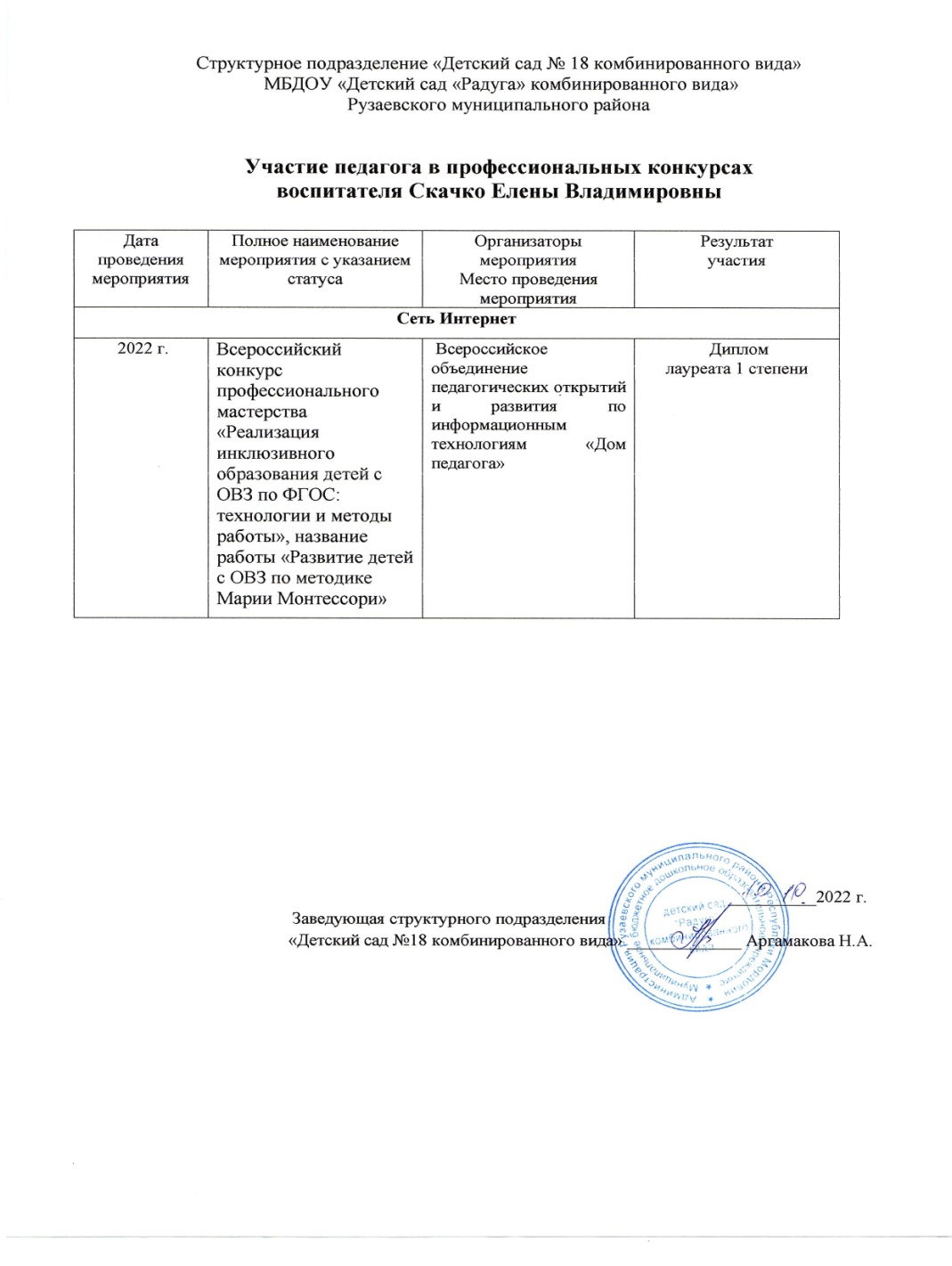 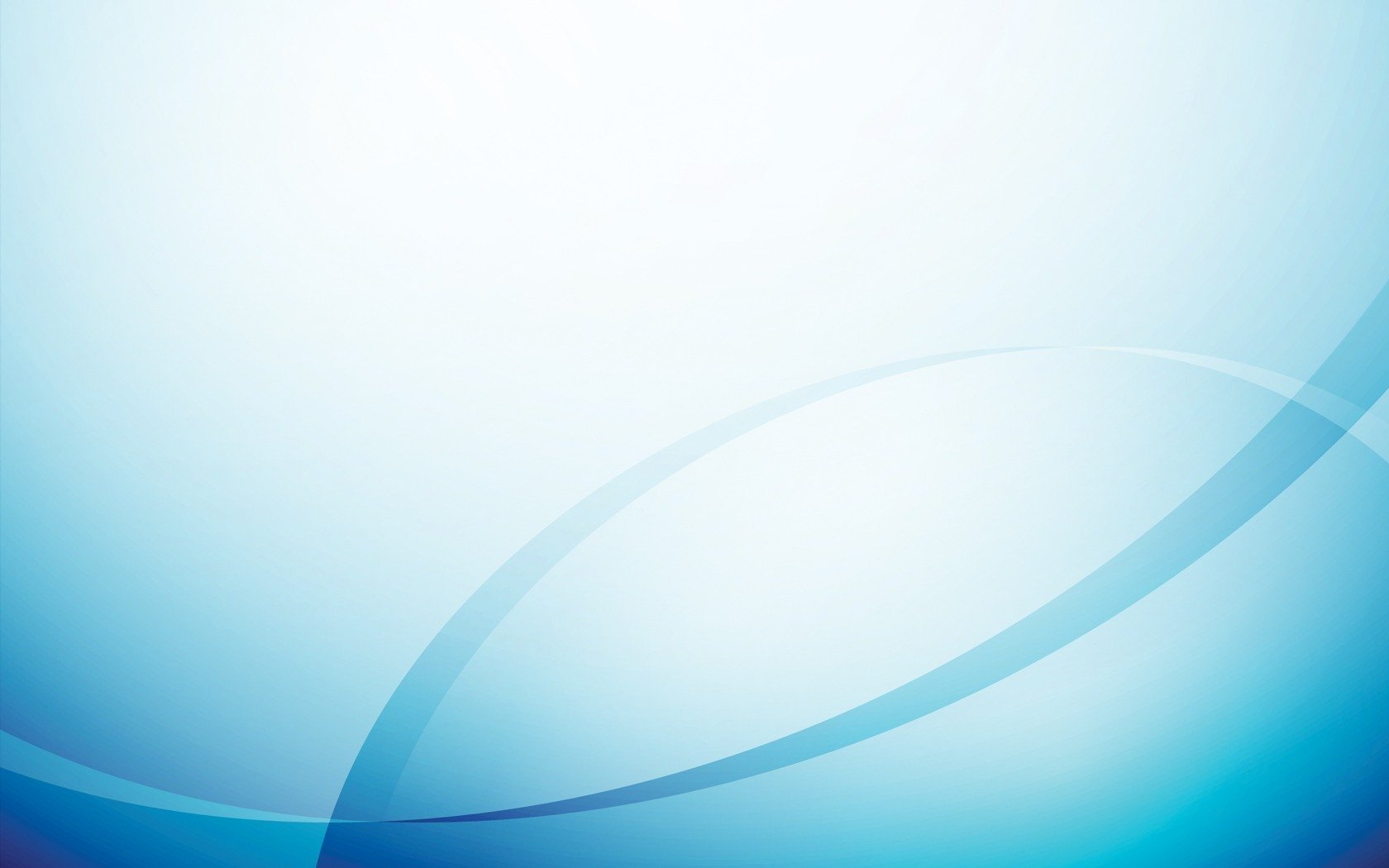 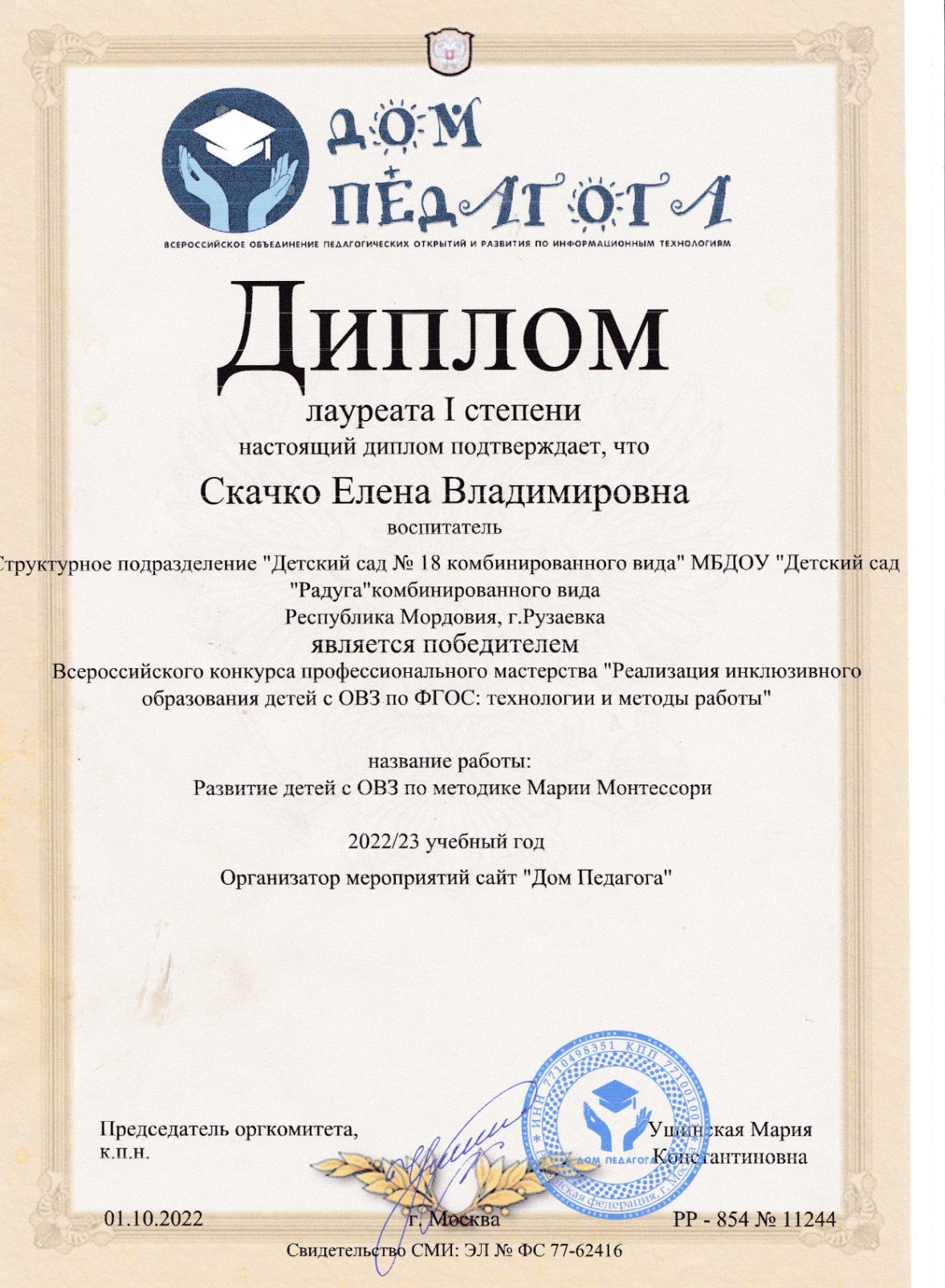 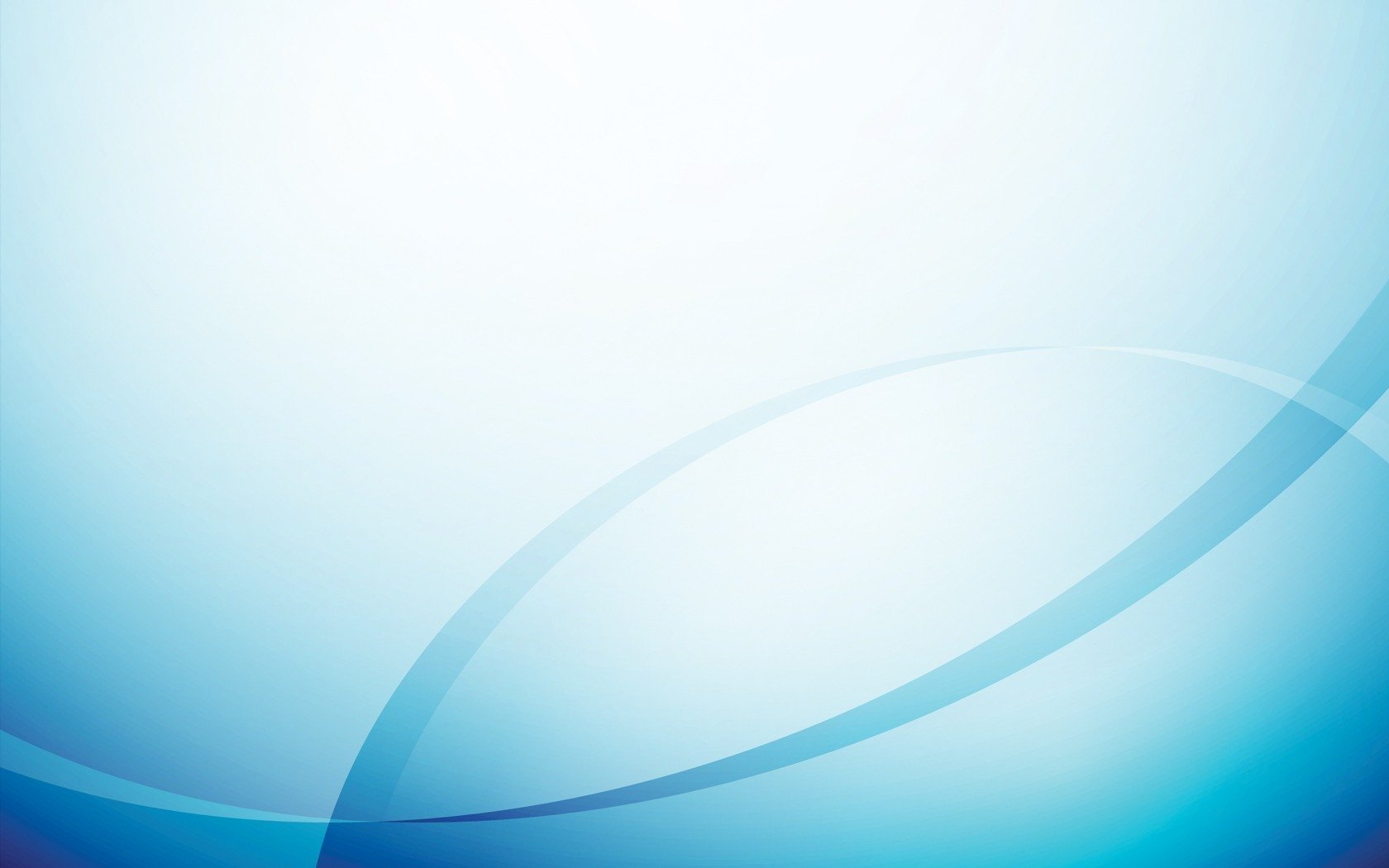 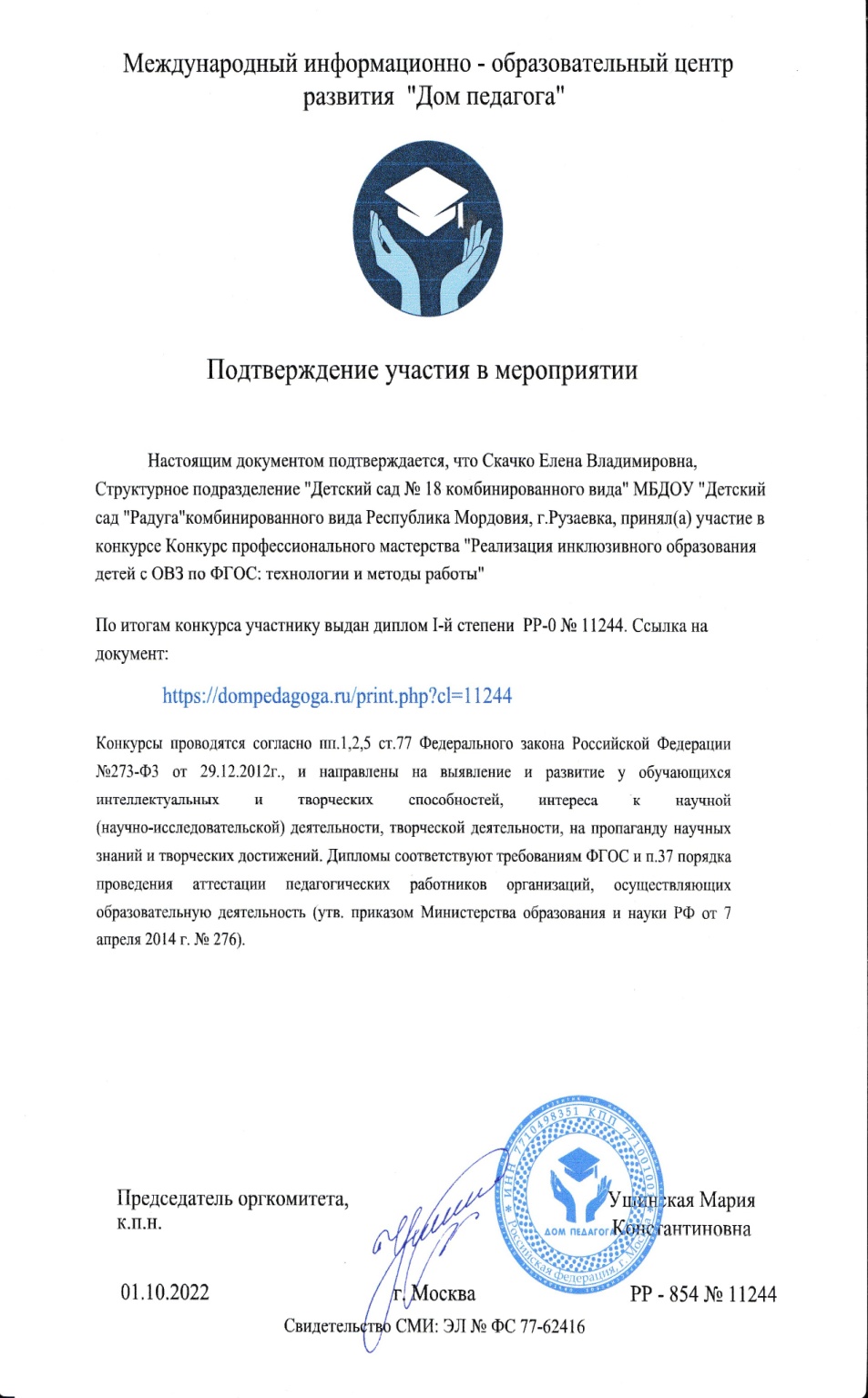 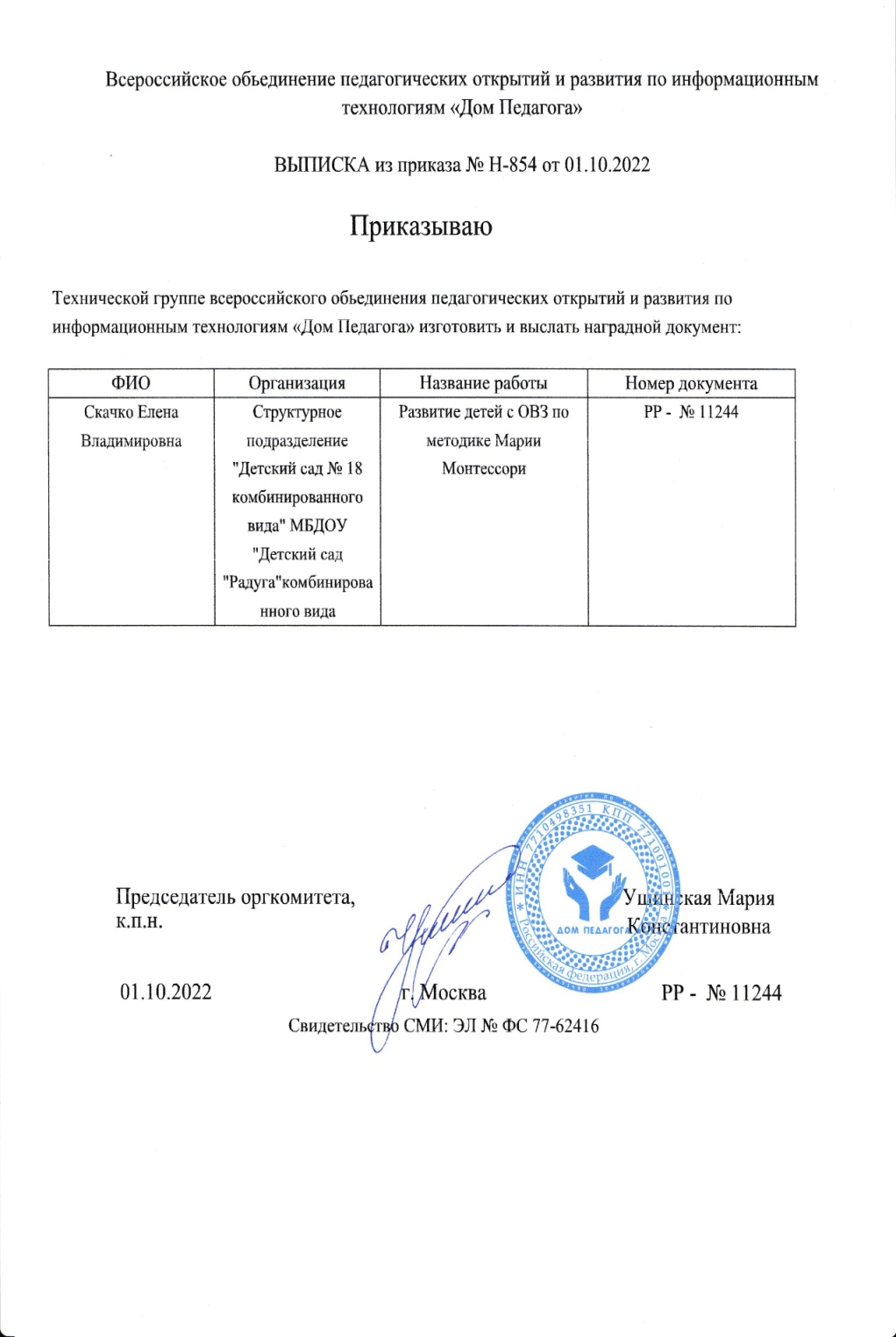 Награды и поощрения
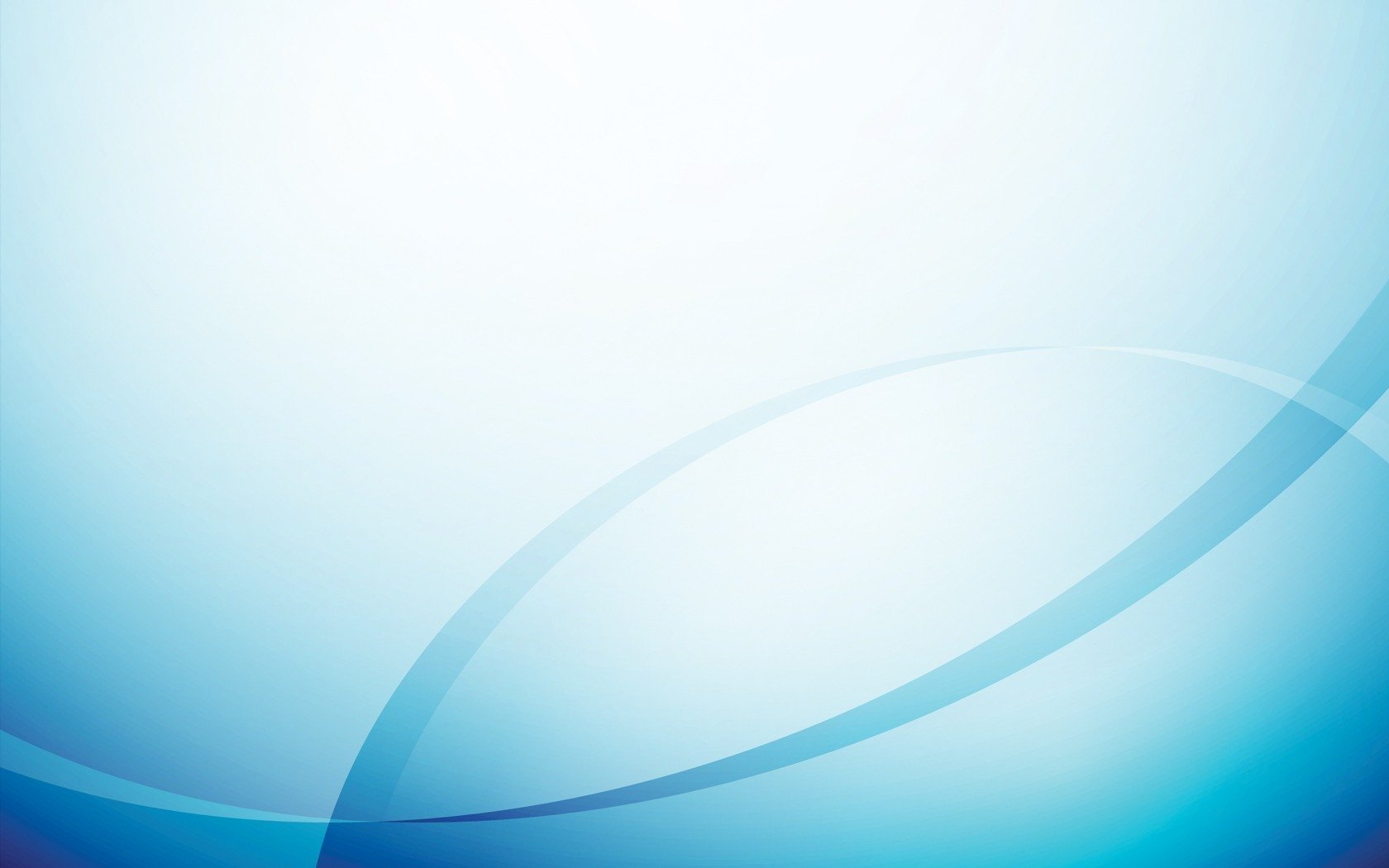 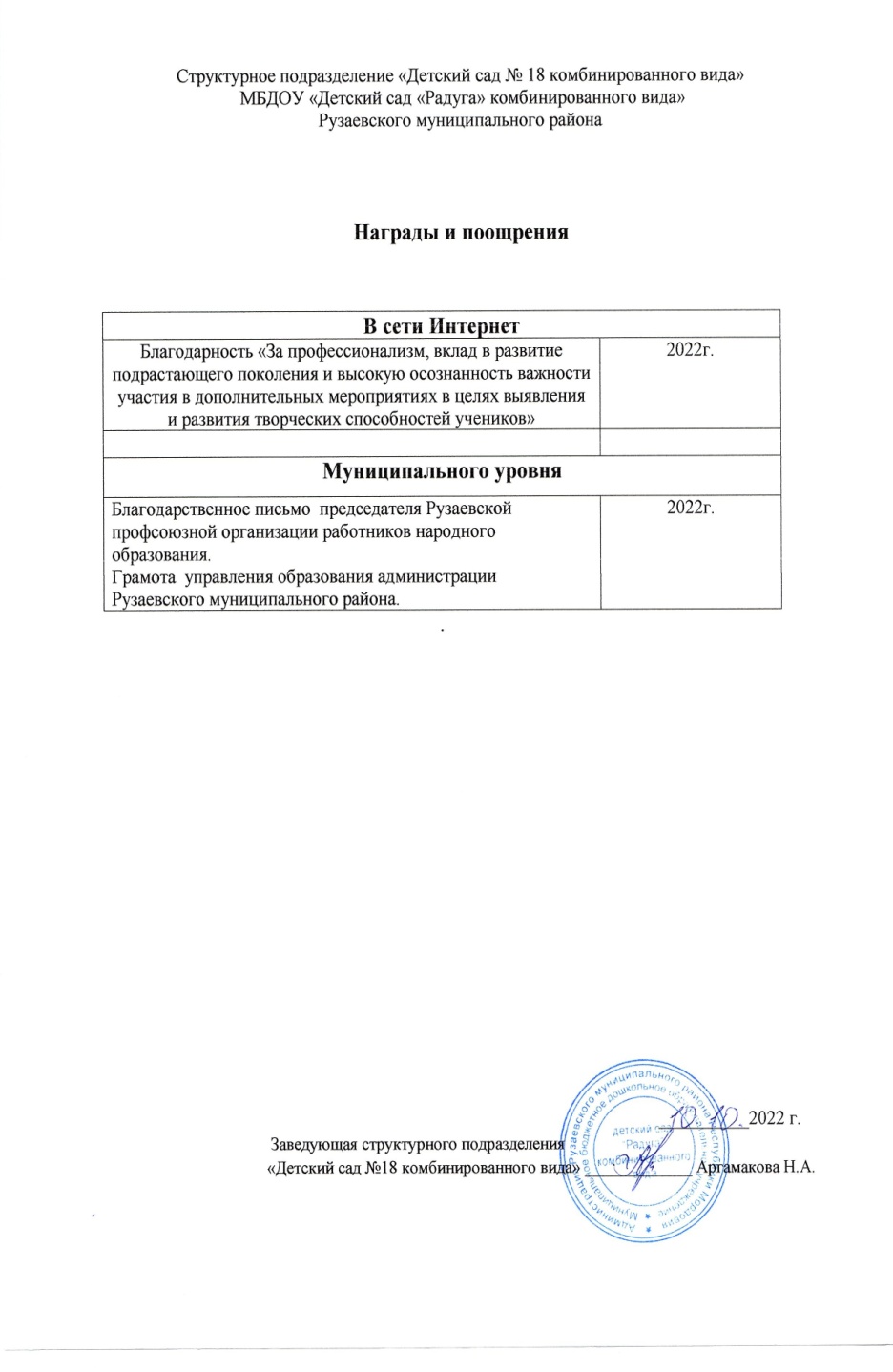 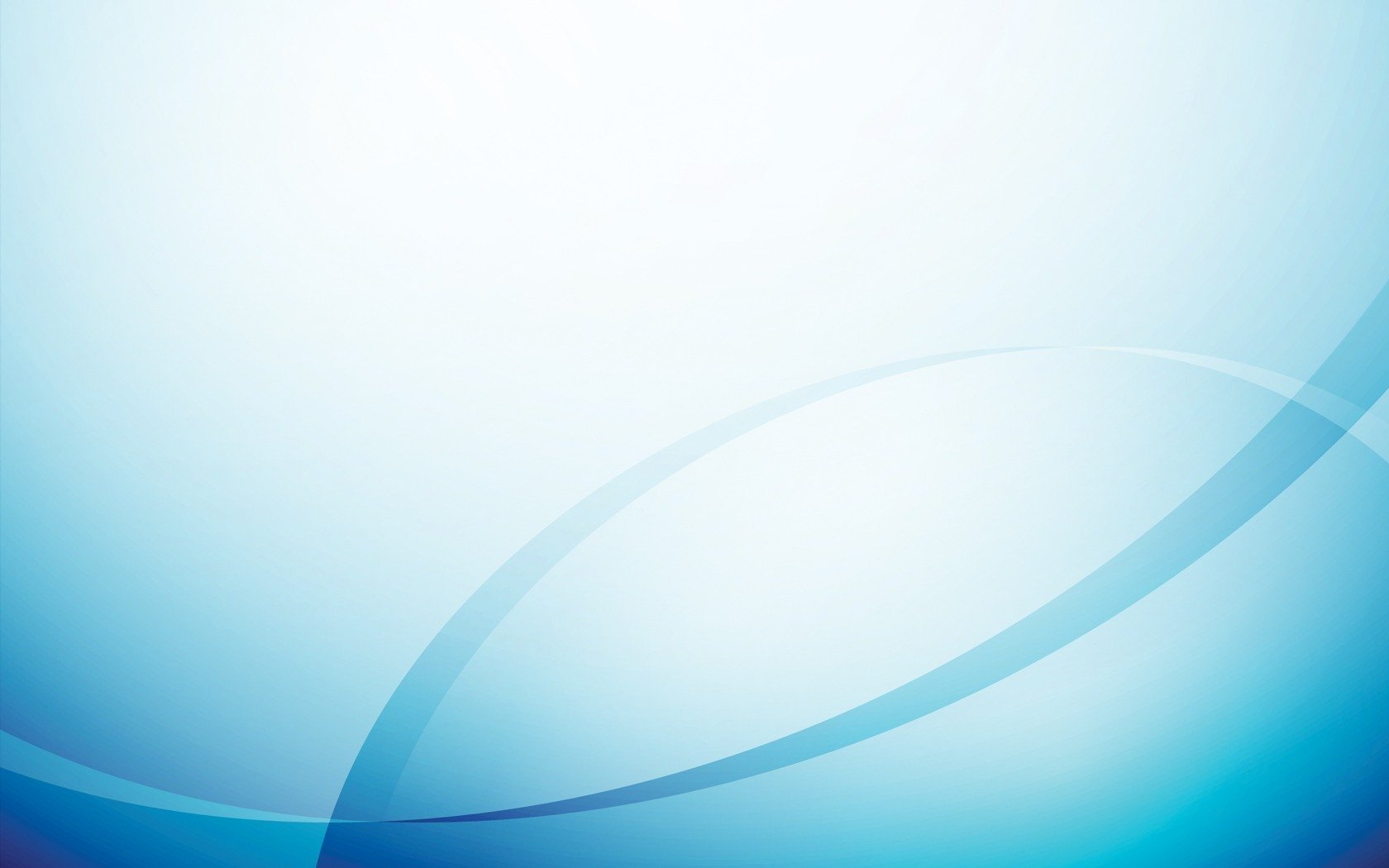 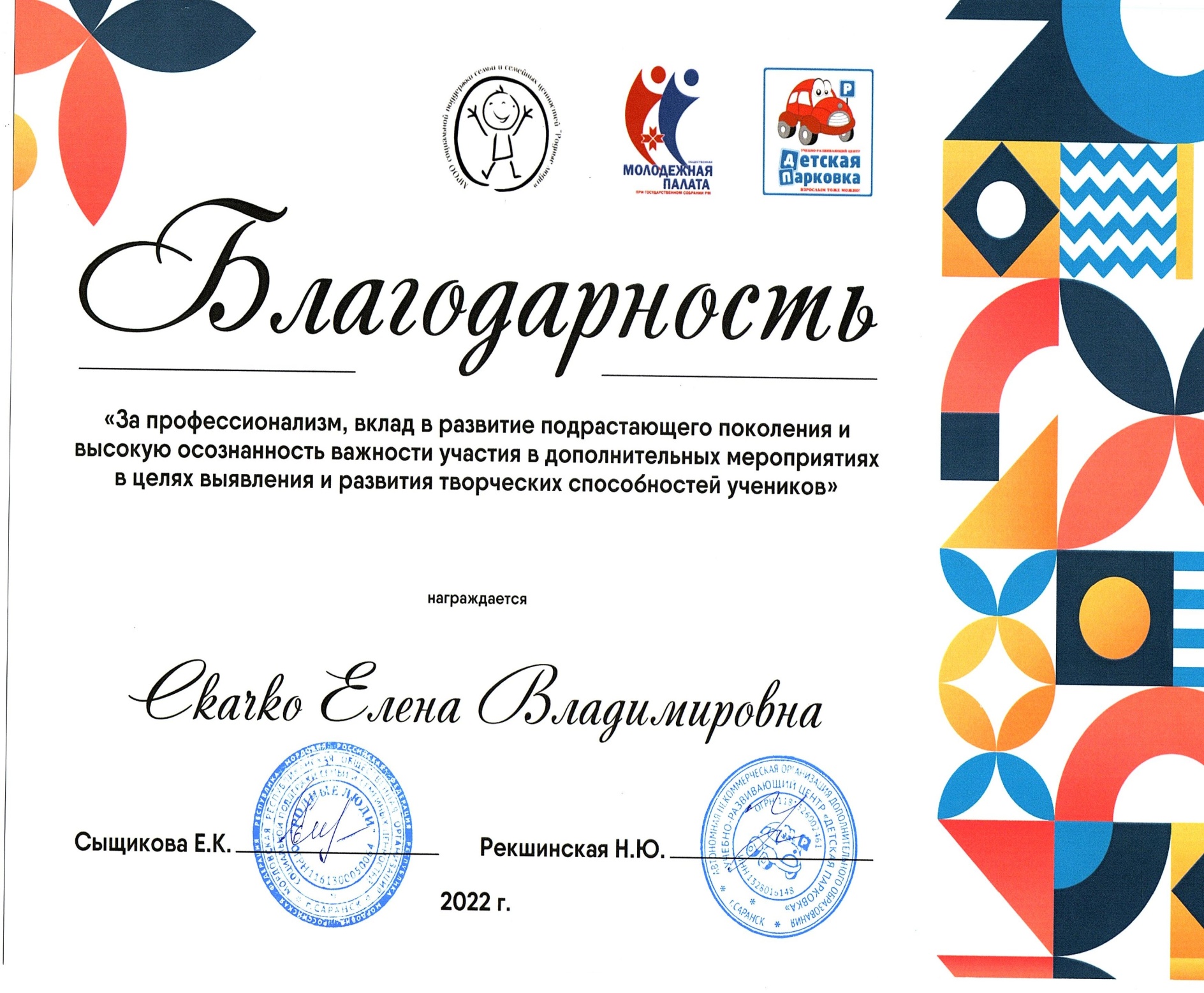 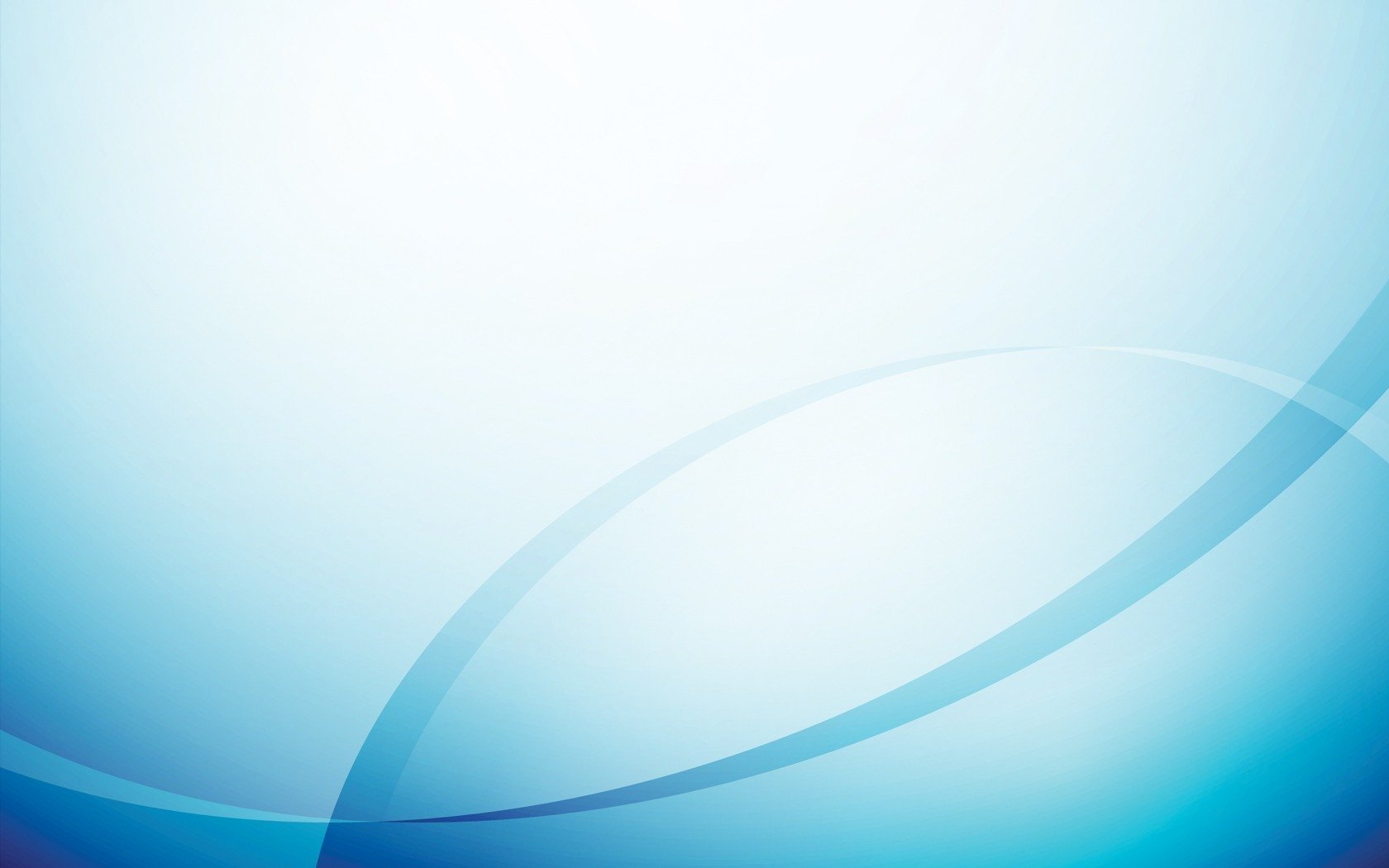 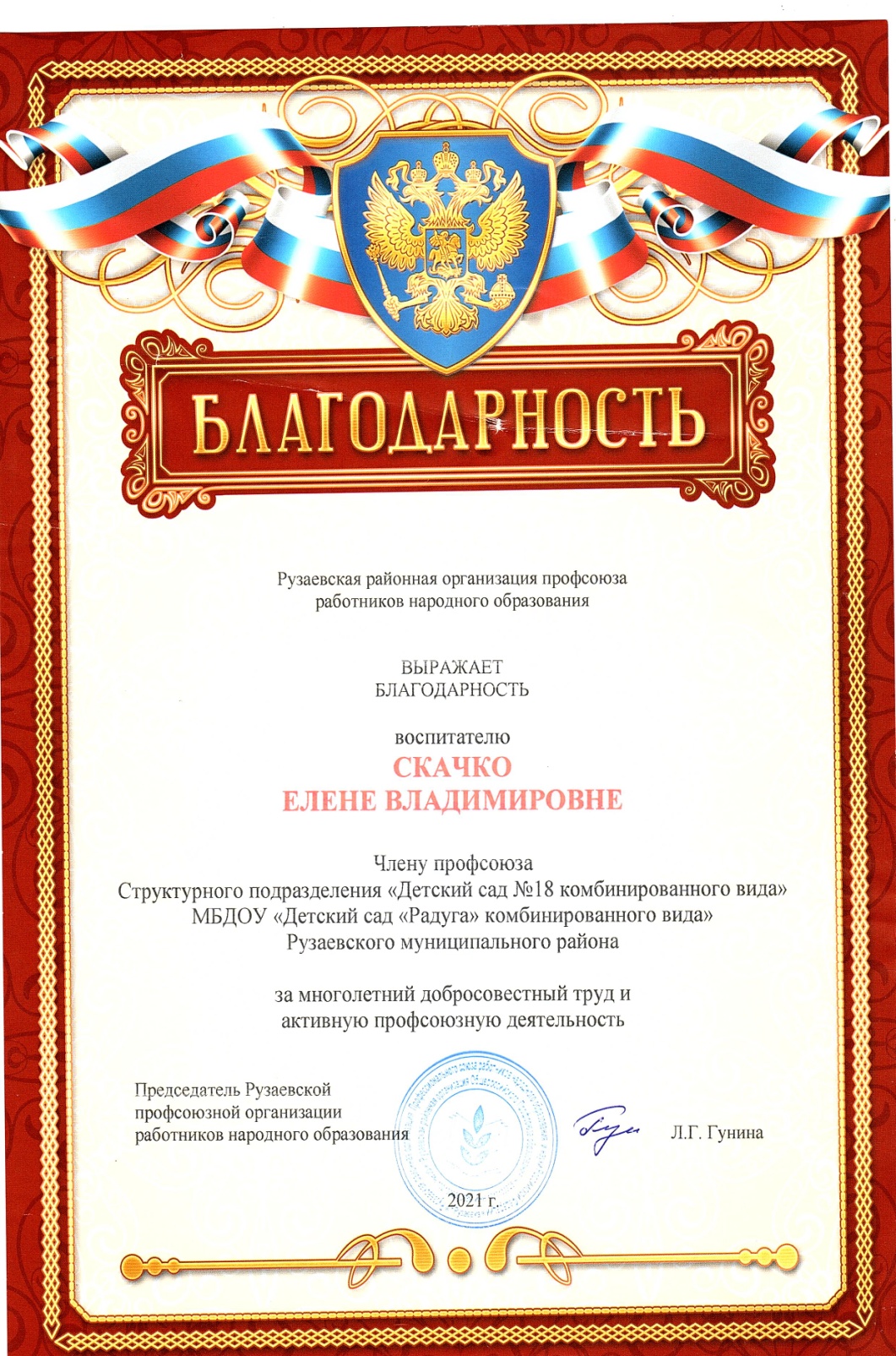 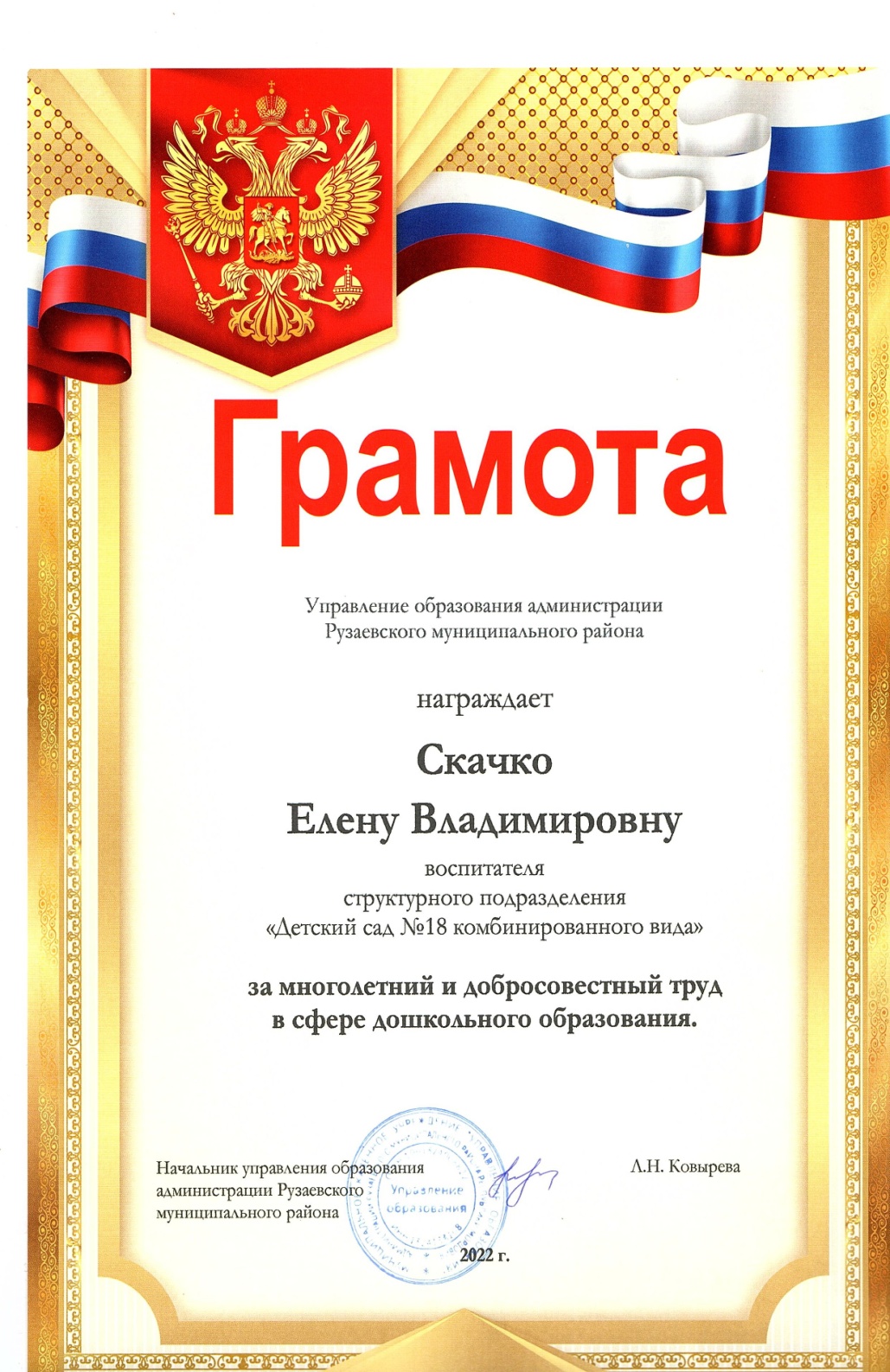